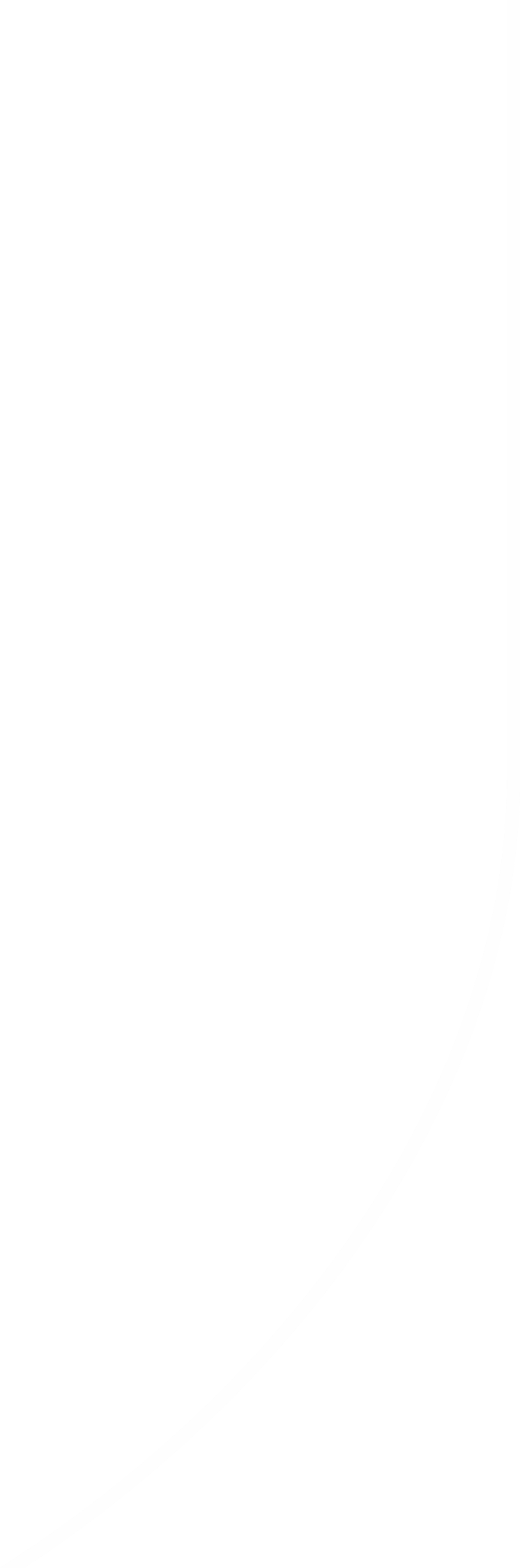 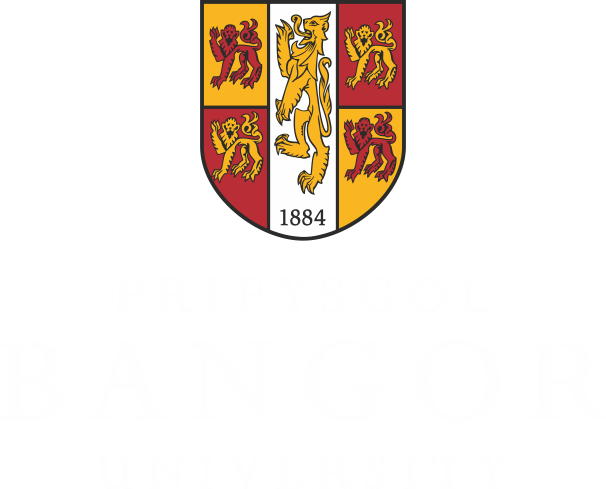 Corporate Narrative Disclosure 
What We Know and What We Need to Know?
Khaled Hussainey
Professor of Accounting
Bangor Business School
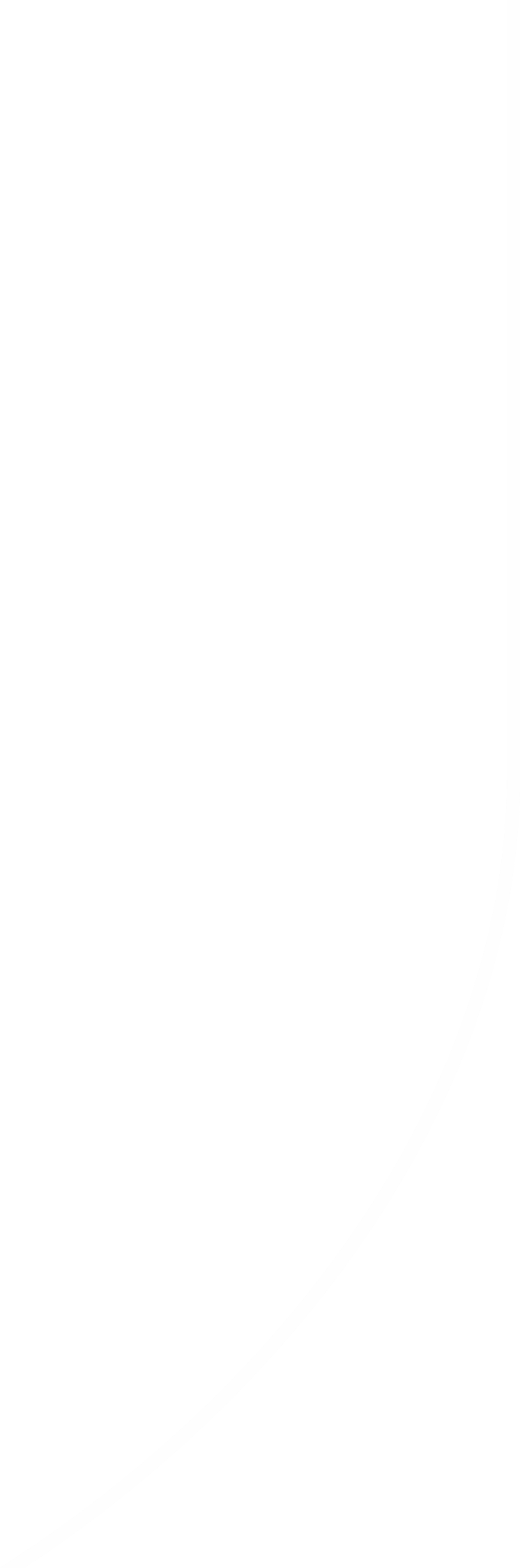 What do we mean by ‘disclosure’?
- Disclosure refers to information made available by insiders (managers) to outsiders (stakeholders). 

- It refers to the dissemination of information by a firm, which may be financial or non-financial, quantitative or qualitative, mandatory or voluntary, and communicated through formal or informal channels. This information is shared with the public in general and, more specifically, with a targeted group of information users, such as stakeholders, including investors, analysts, and creditors.
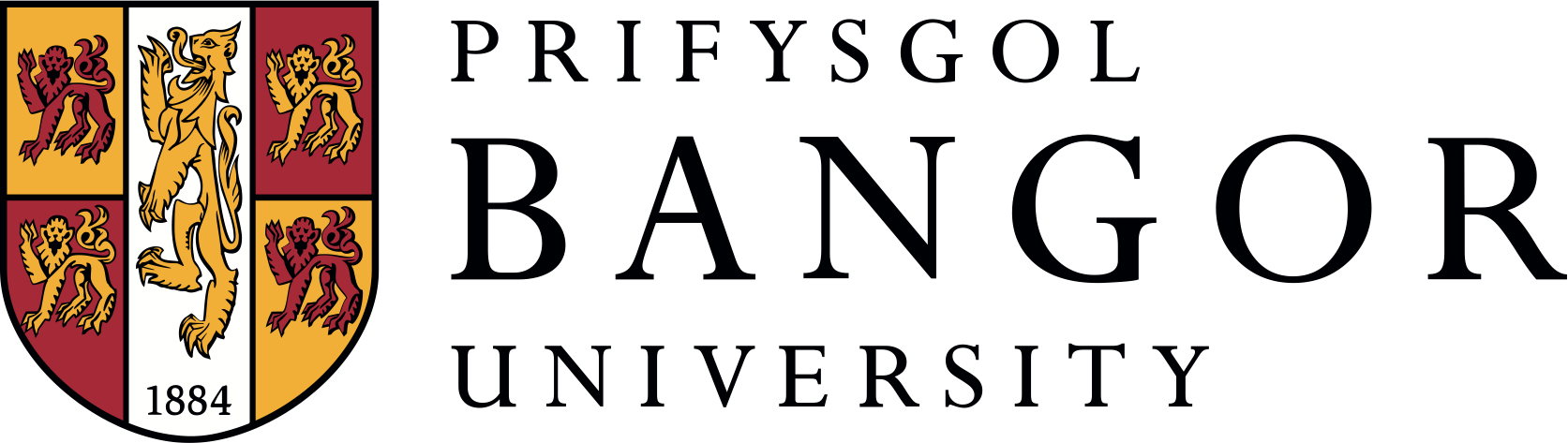 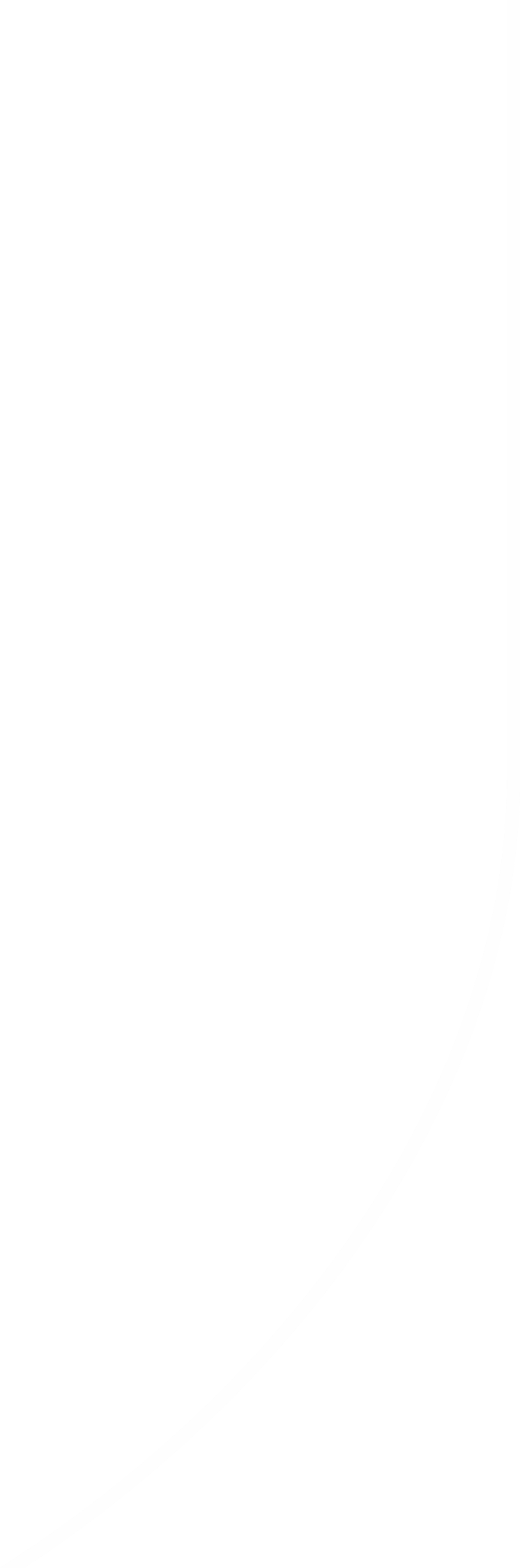 Disclosure can be:Mandatory or Voluntary
Mandatory disclosure: disclosure required by accounting standards and accounting requirements such as financial statements:
Income statement 
Statement of financial position
Cash flow statement
Statement of change in equity 
Notes to financial statements   
Voluntary disclosure: any disclosure over mandatory disclosure
Not required by accounting standards
Provided voluntarily by companies
Help investors to know more about the company
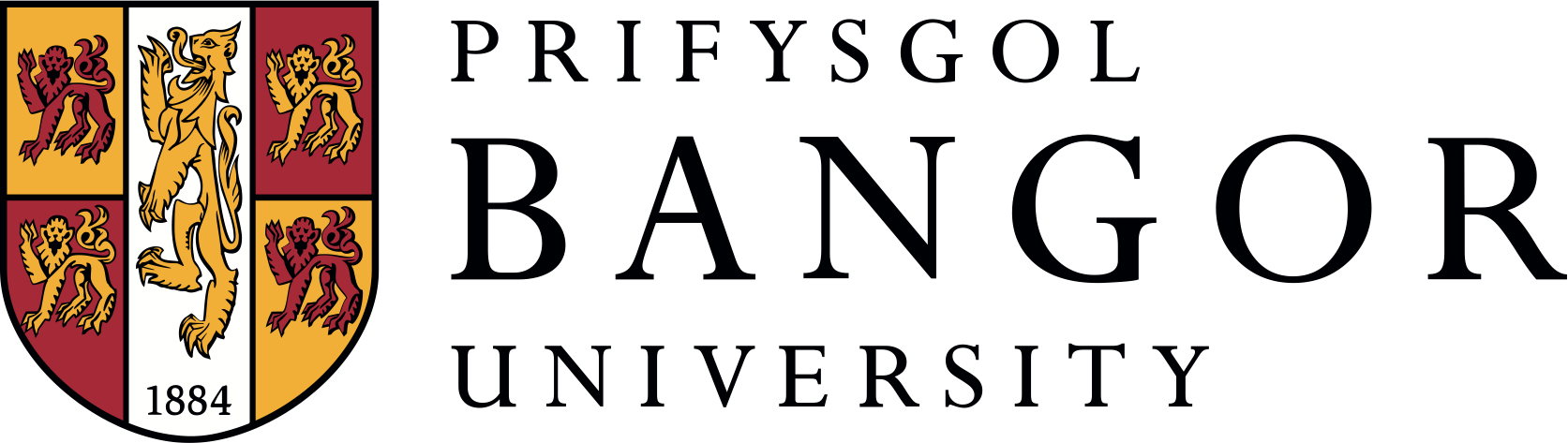 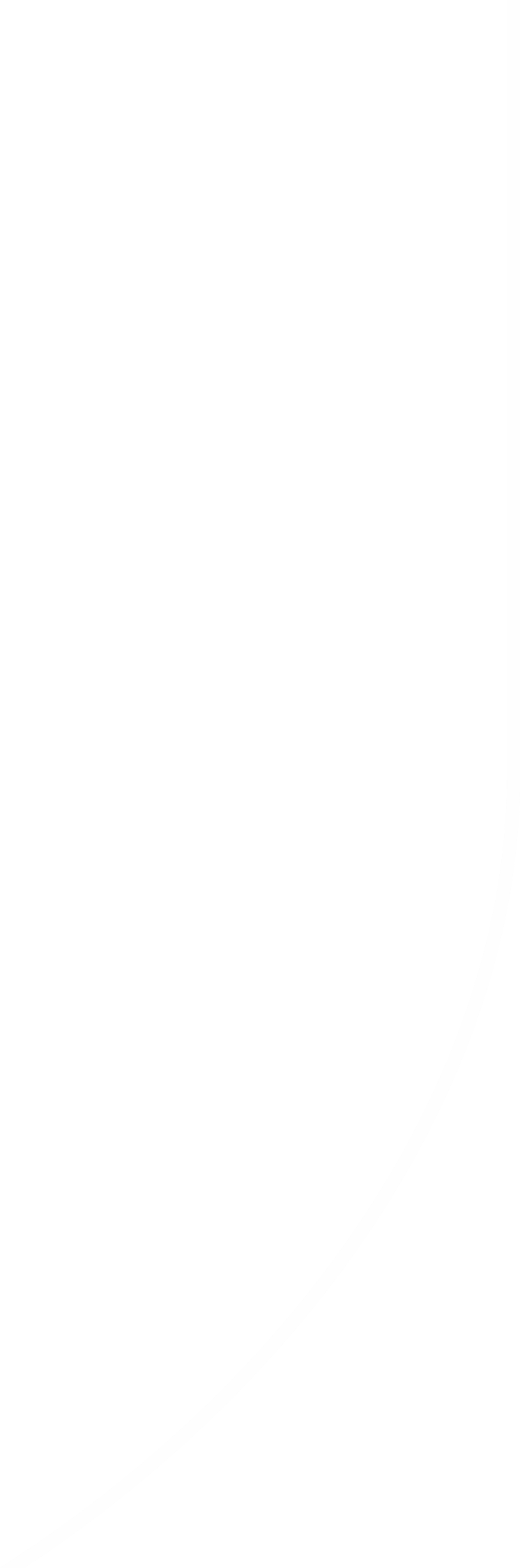 Disclosure can be:Numbers or Narratives
Vodafone Plc: Income statement
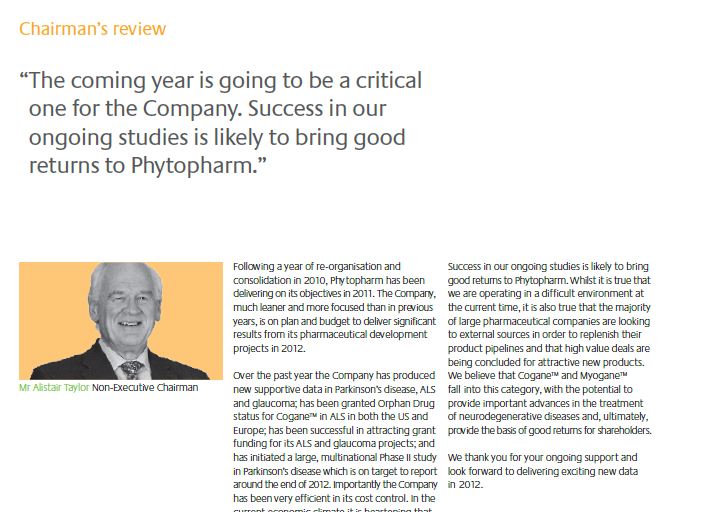 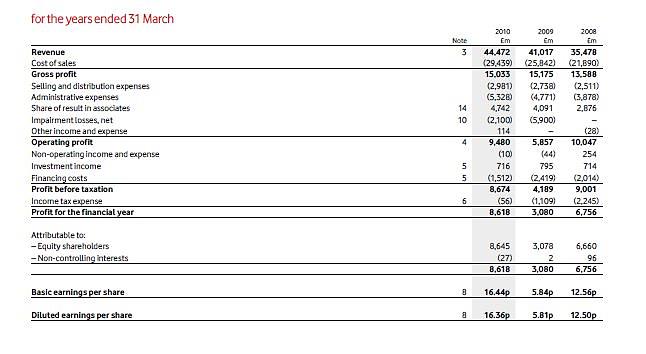 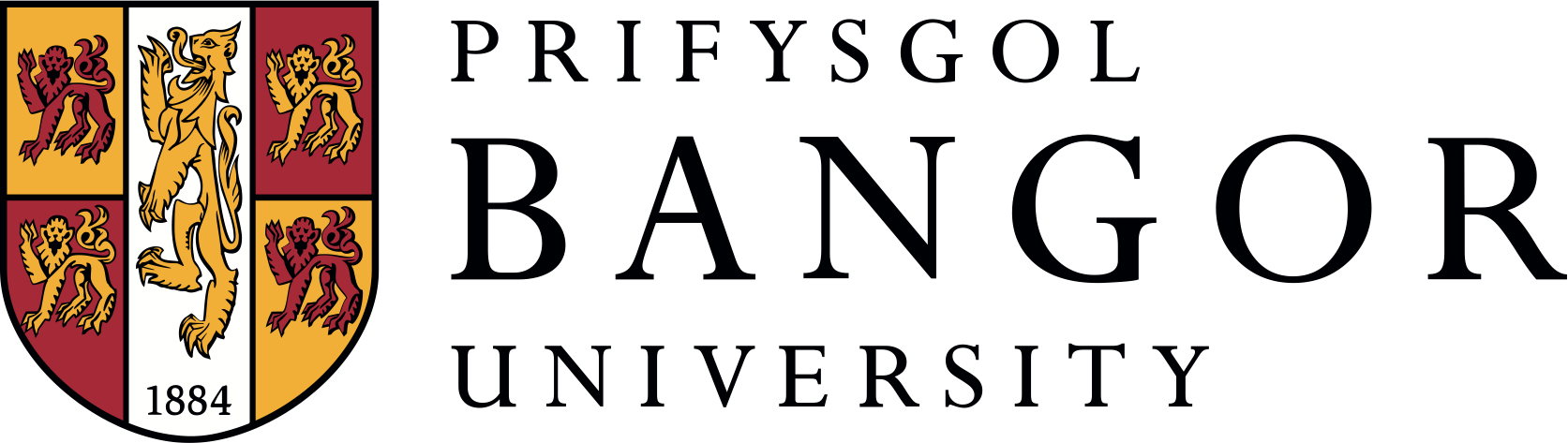 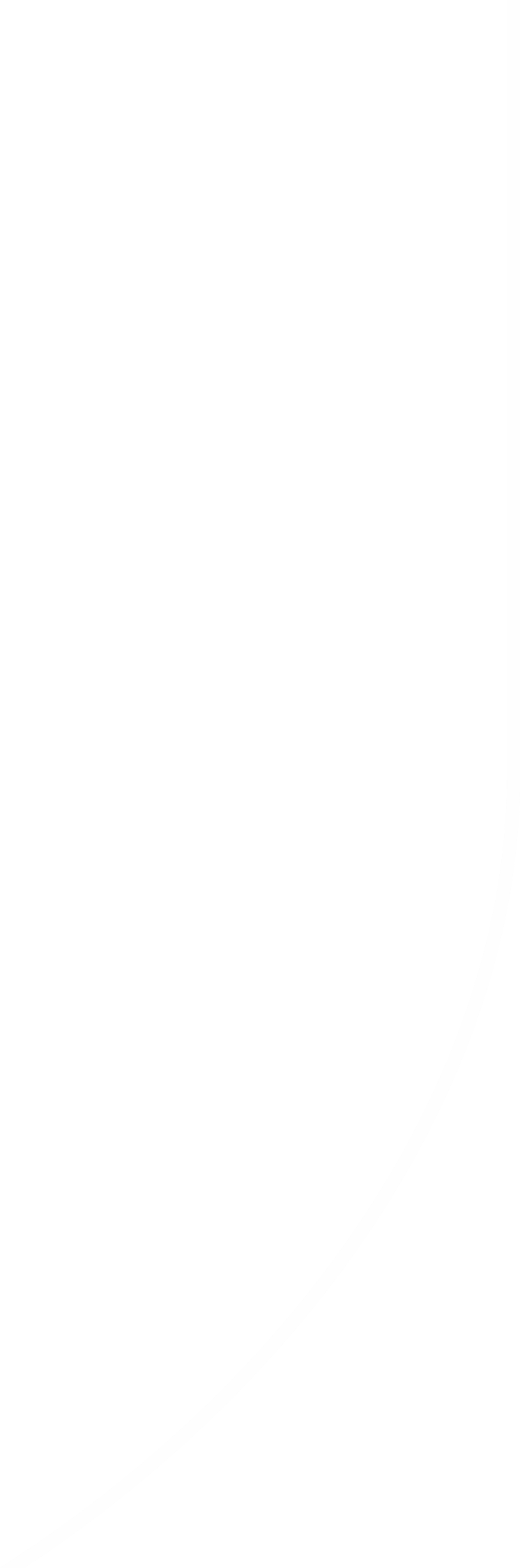 What we already know 
(established research and practices).
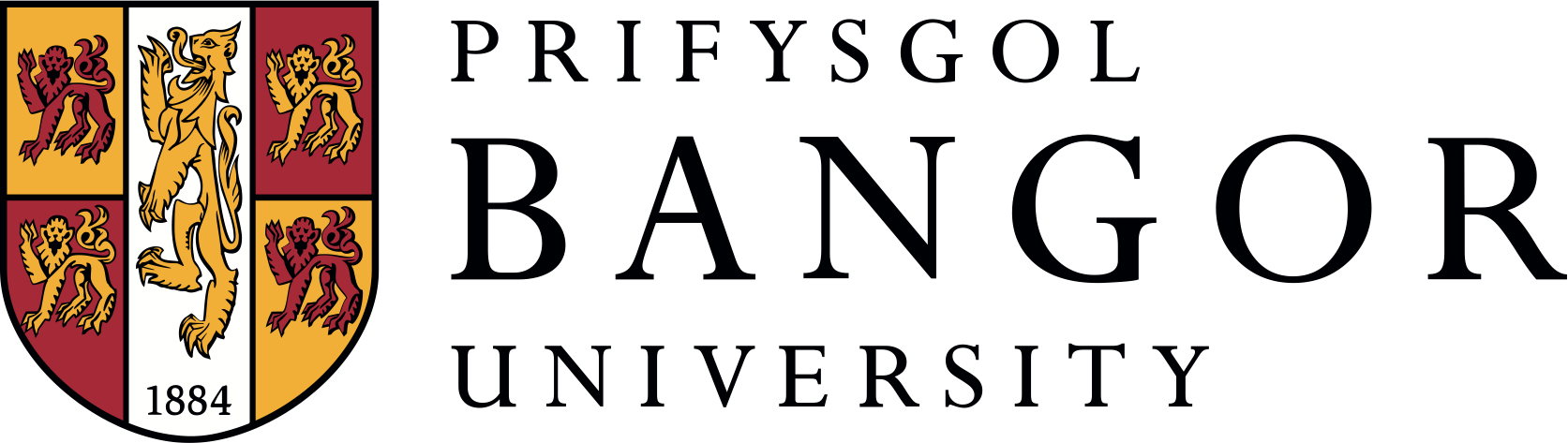 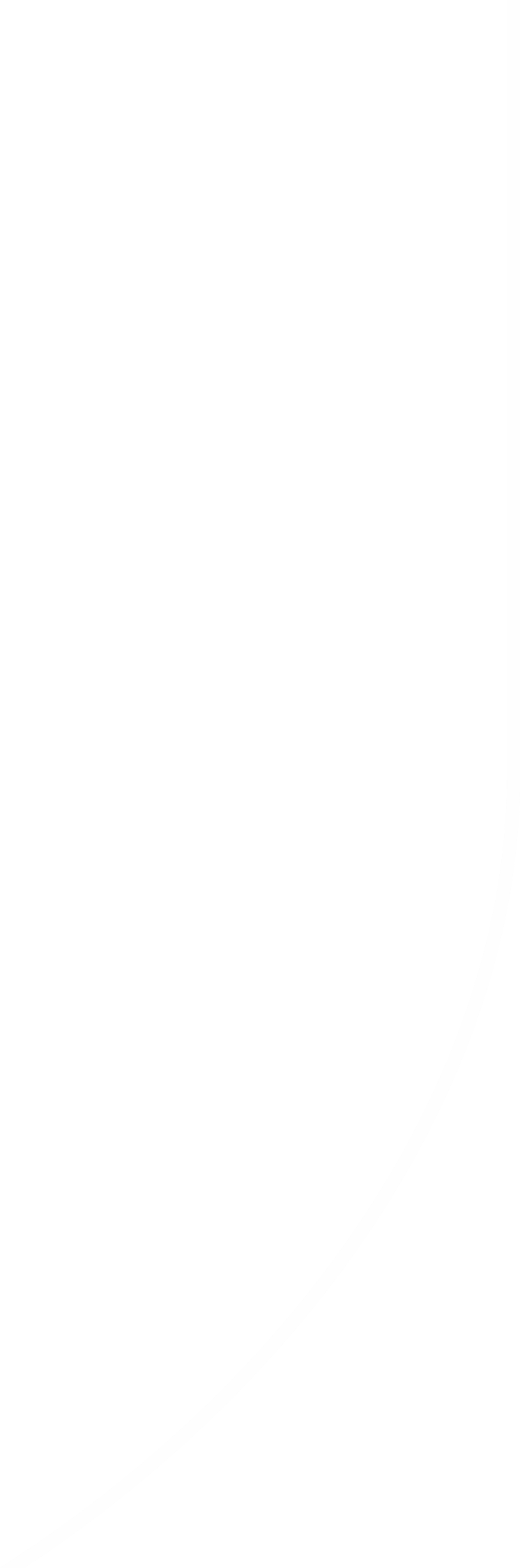 The Growth in Voluntary Narrative Disclosure
- Financial statements lost their relevance and hence traditional accounting model no longer satisfies users’ needs (Lev, 1989).

- Call for a comprehensive model of business reporting that includes forward-looking information relating to strategy and risk, non-financial performance measures and soft, narrative information relating to intangible assets and the value creation process, to complement the financial information on outcomes.
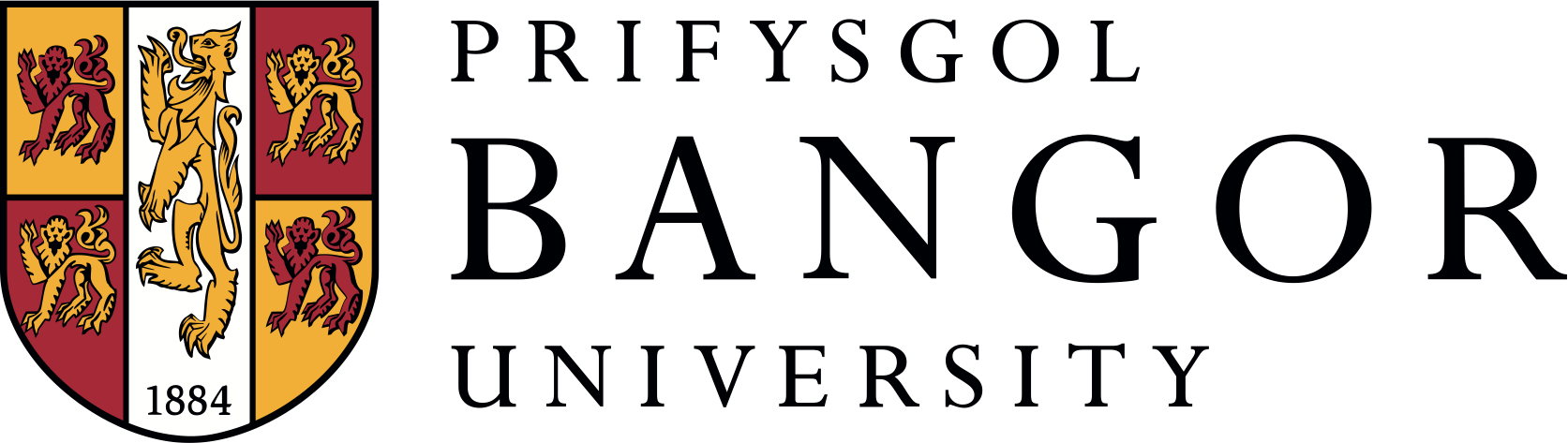 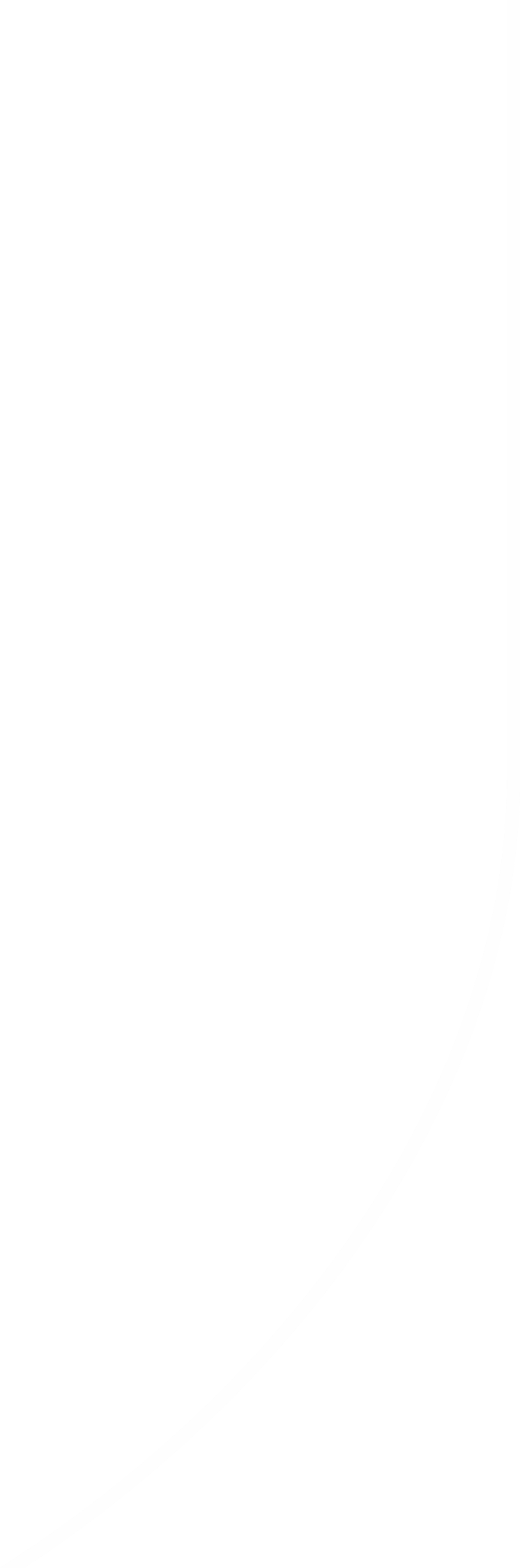 Arguments for Corporate Narrative Reporting
1) It is used as a tool to communicate what cannot be delivered by financial statements.

Financial statements do not include all types information

Information in the financial statements is purely historical

It complements financial statements and allows managers to convey information not recognized in financial statements (e.g., Forward-looking information)

It provides a discussion of the amounts in the financial statements. It provides useful context to understand the financial statements amounts
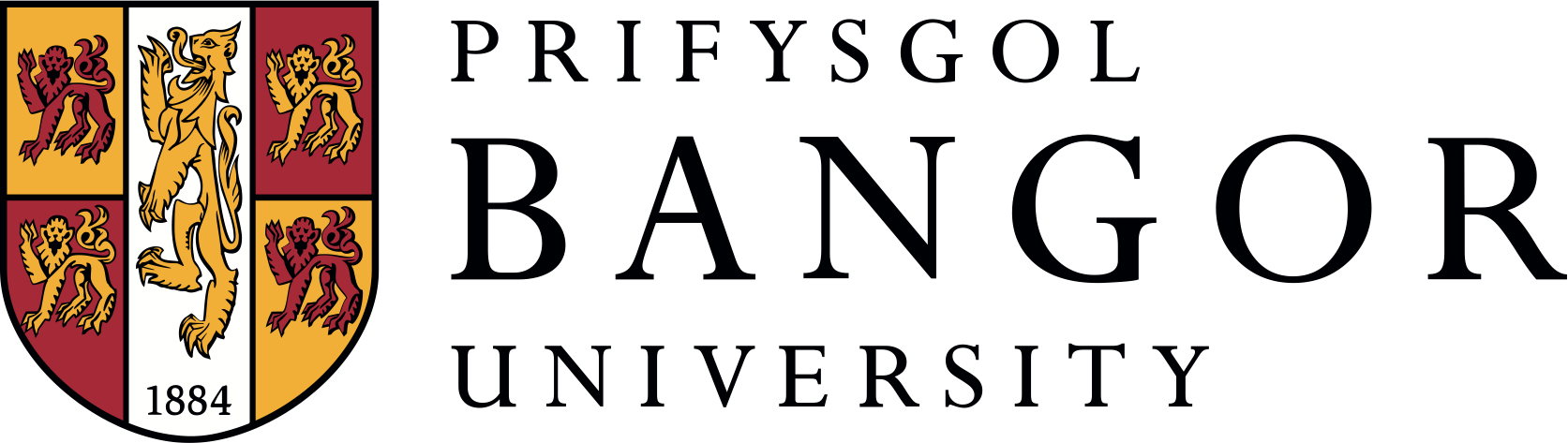 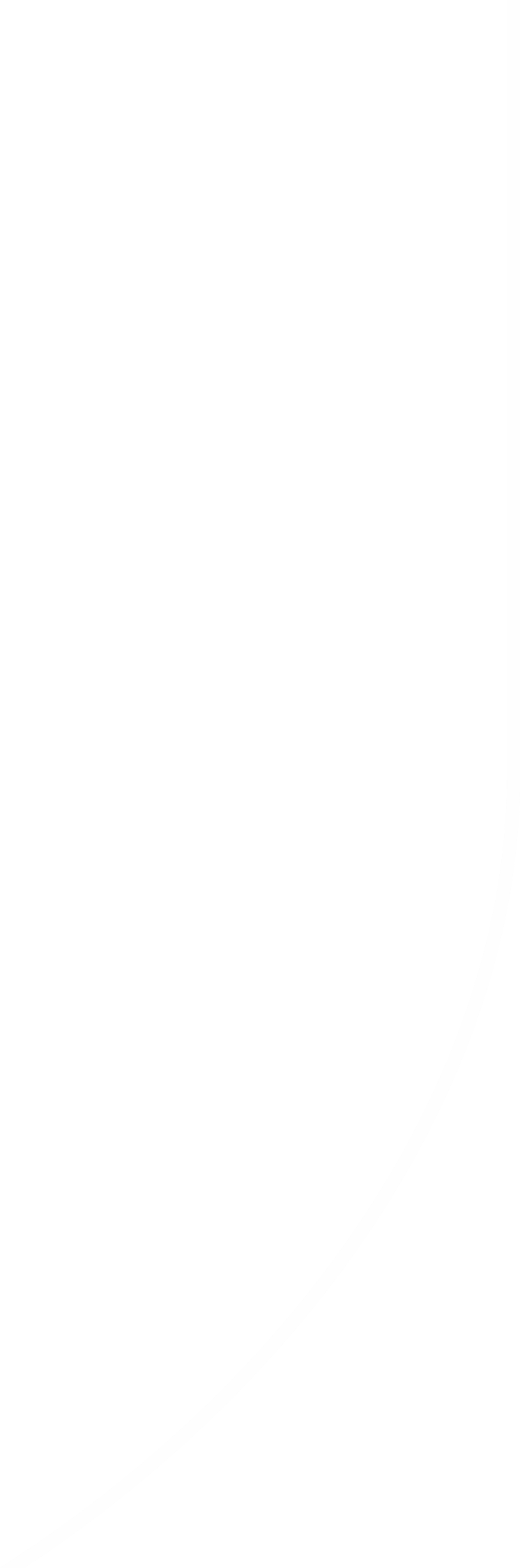 Arguments for Corporate Narrative Reporting
2) It reduces the information asymmetry problem between managers and stakeholders

Managers know much more information about the company than investors (information asymmetry)

To reduce this information asymmetry problem, managers provide more information to investors in the form of narrative discussion

It is a mean for managers to convey their perspectives of the firm to outside investors.
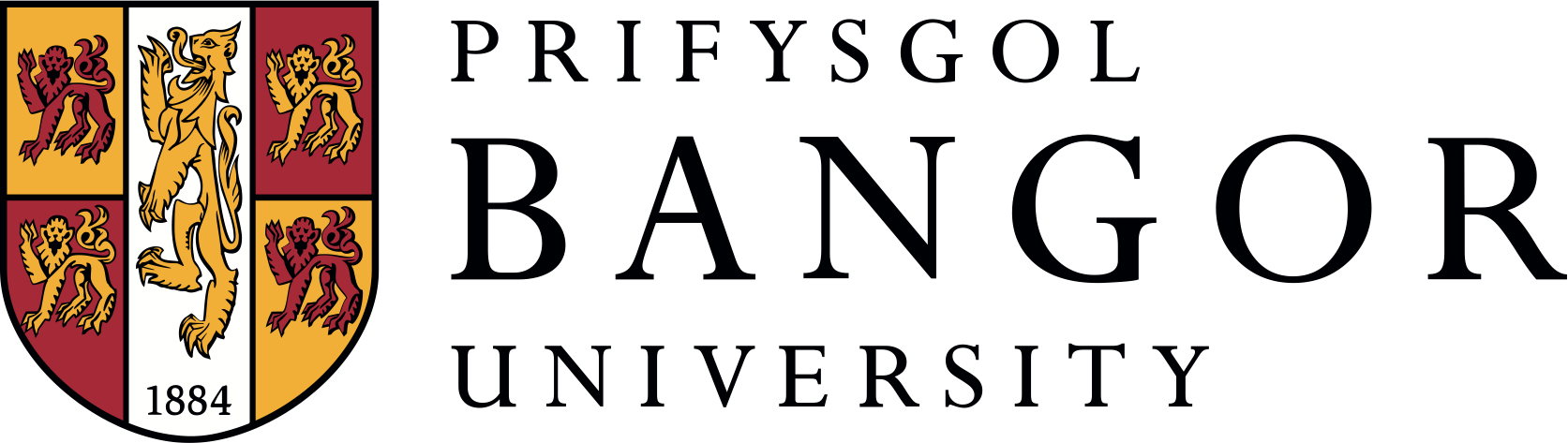 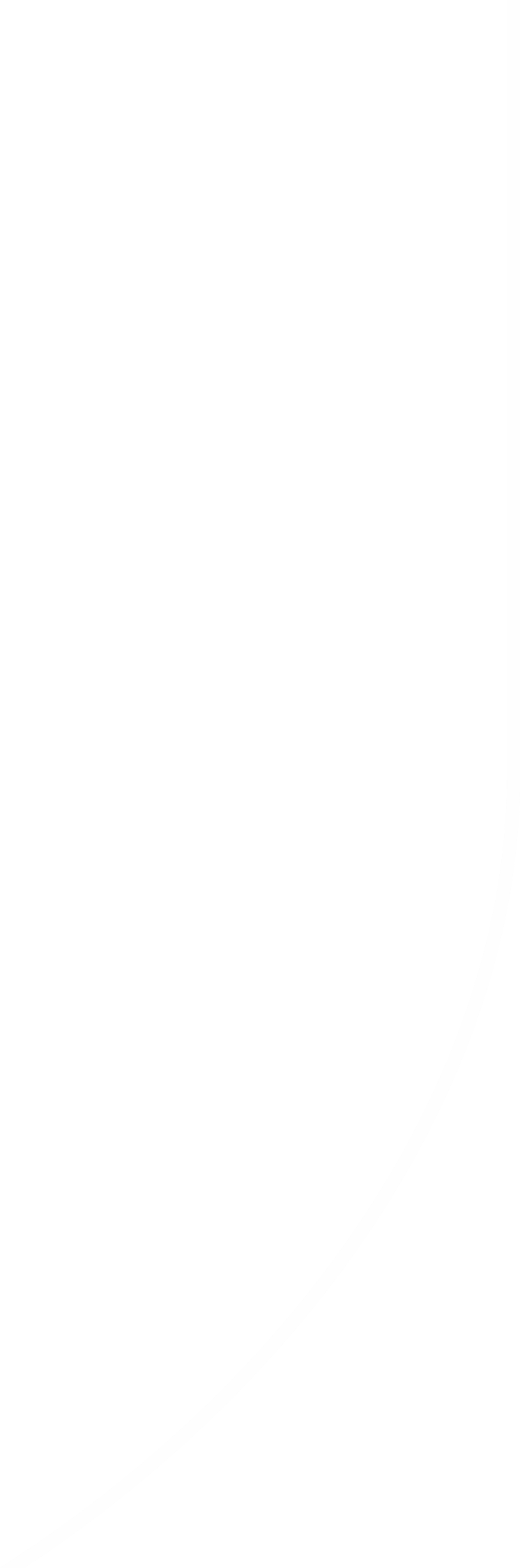 Arguments for Corporate Narrative Reporting
3) The most important source of information for different stakeholders

Financial analysts depend on narrative discussion and analysis in the annual report in preparing their reports

Potential investors analyse narrative reporting statements when making their decisions
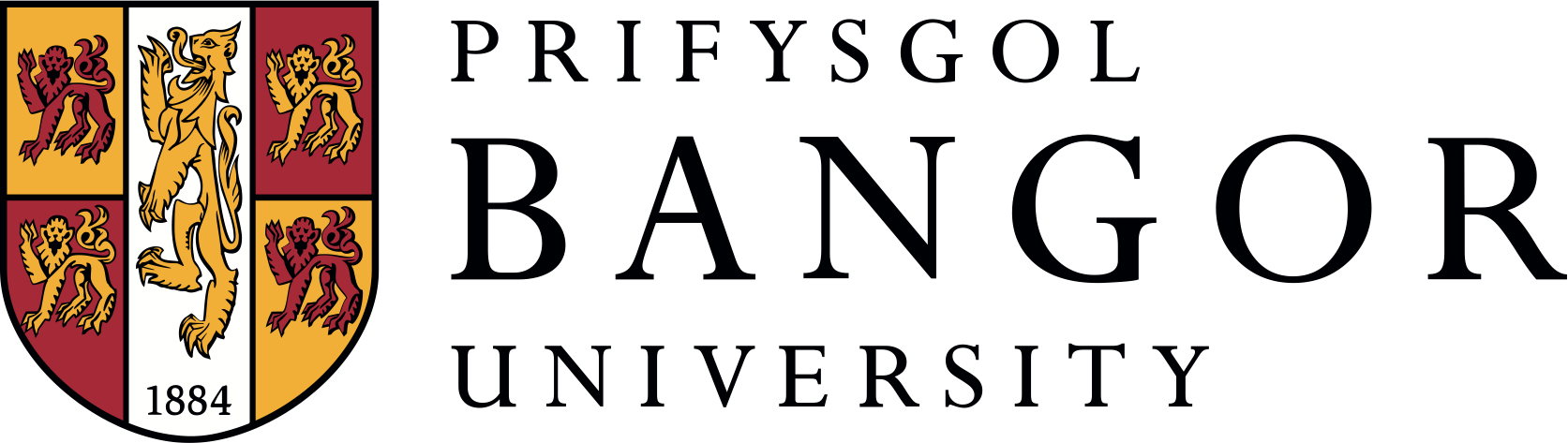 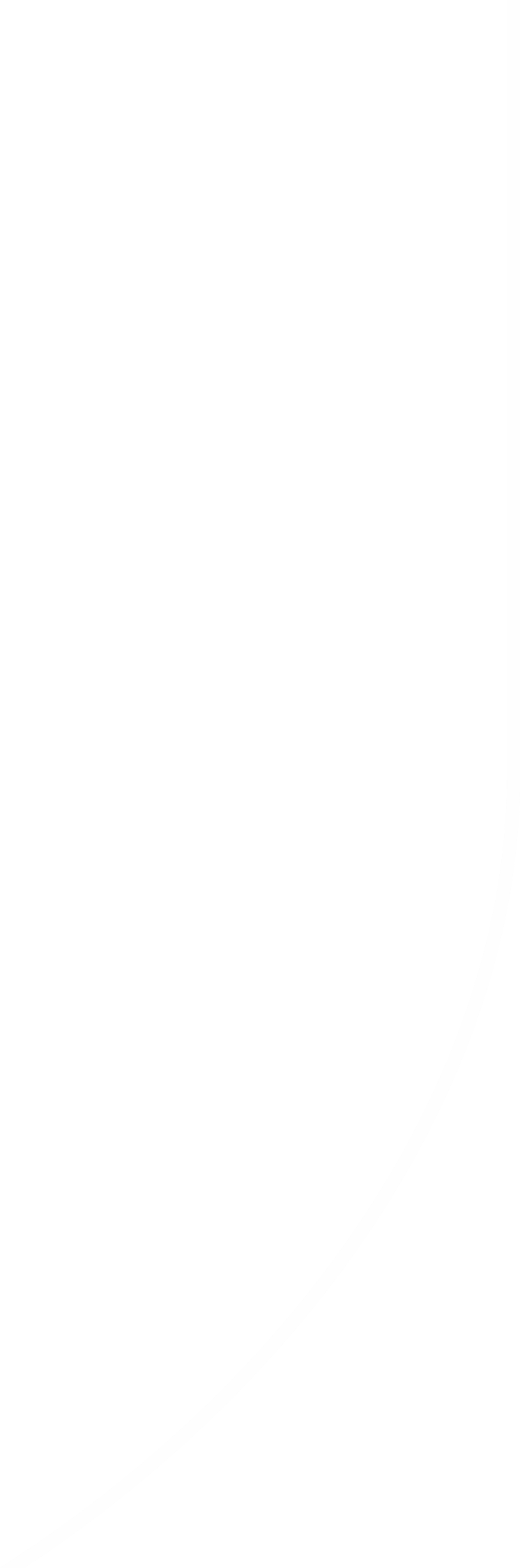 Arguments against Corporate Narrative Reporting
Corporate narrative reporting might affect the company’s competitive advantage. 

Managers may use narrative reporting to mislead investors (risks of greenwashing or biased disclosures)

Narrative reporting may provide a disclosure medium for managers to engage in impression management practices.
Impression management is regarded as attempts “to manipulate the impression conveyed to users of accounting information”.
In the narrative disclosure, bad information could be provided in a good way
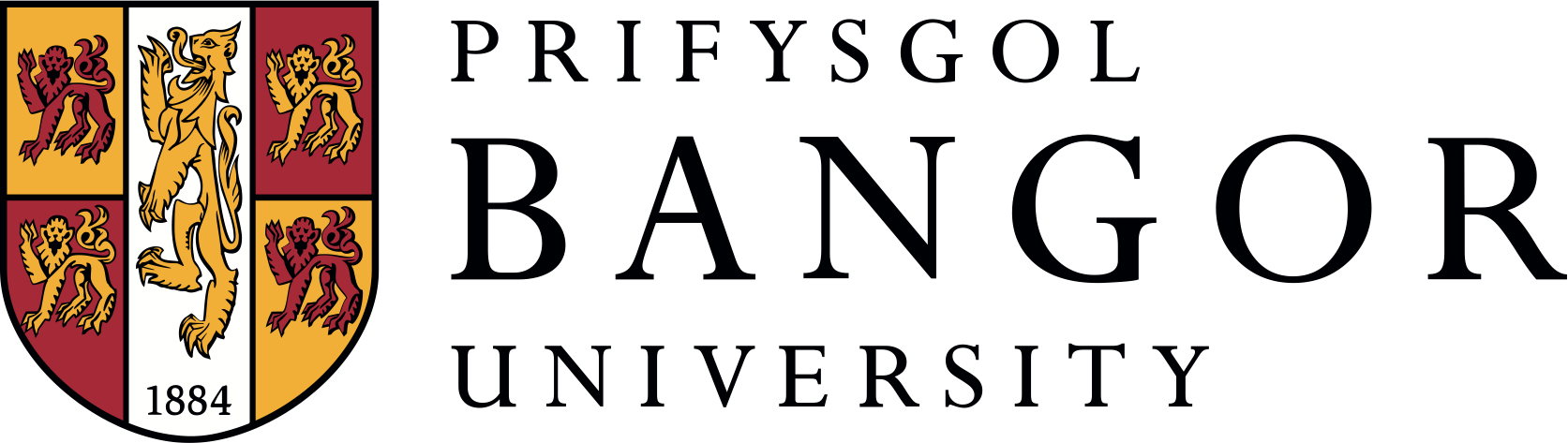 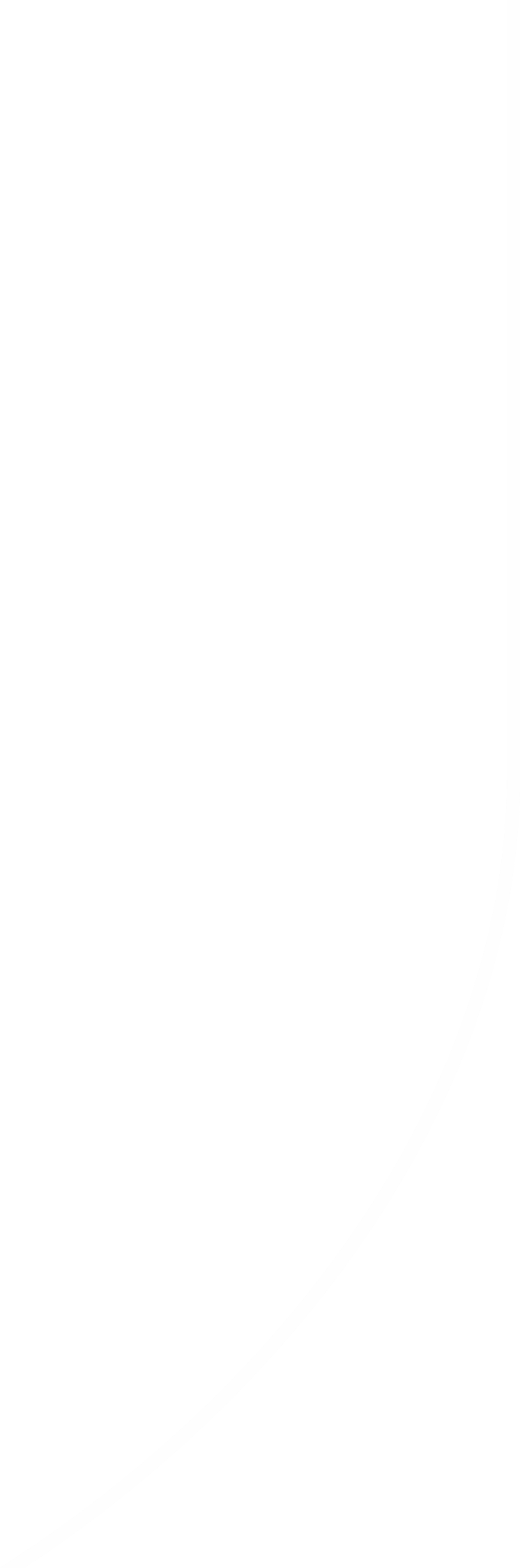 Disclosure studies
Empirical literature, covers:

descriptions of actual practice, 

studies of the disclosure decision (determinants)

the capital market and non-capital market consequences of those decisions (links to the Market Based Accounting Research (MBAR) research area, including the ‘value relevance’ literature) (economic consequences).
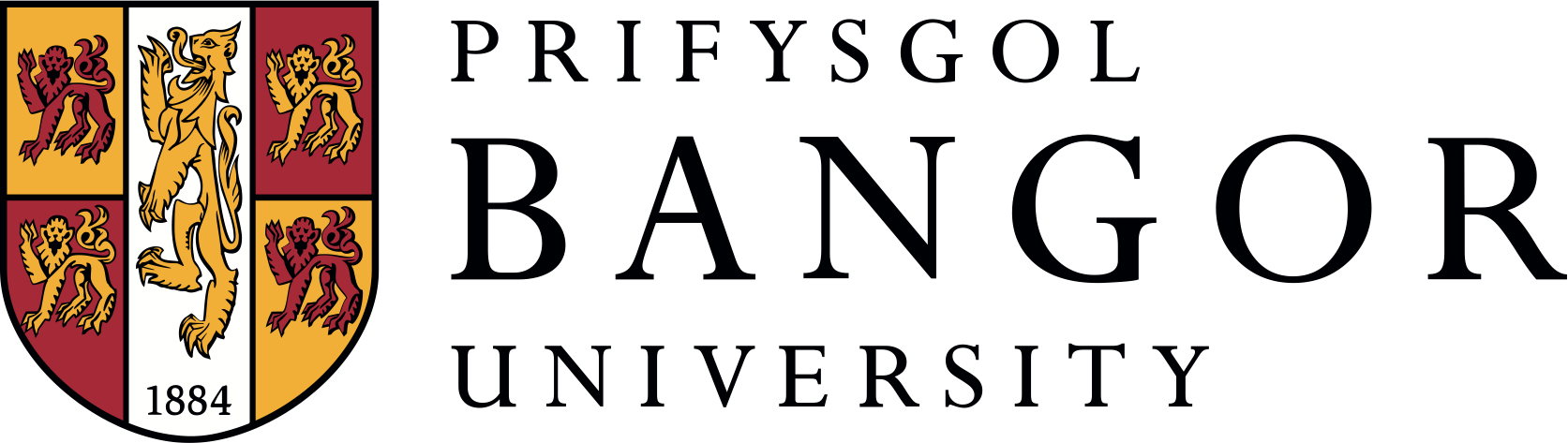 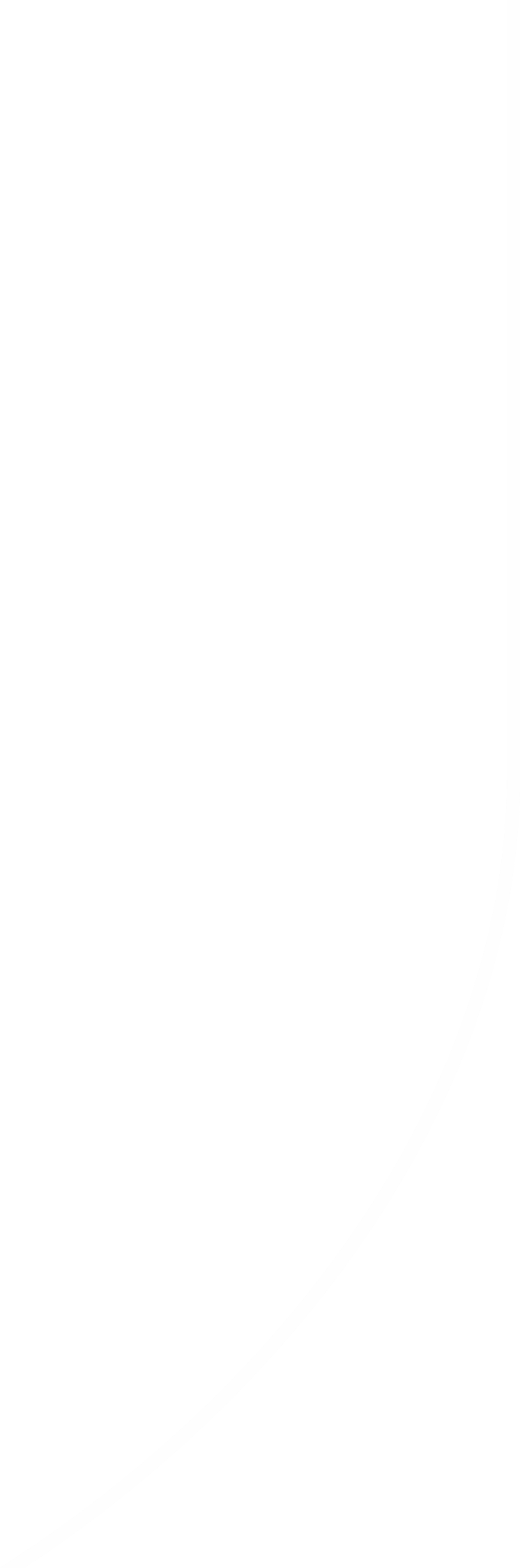 Disclosure Types
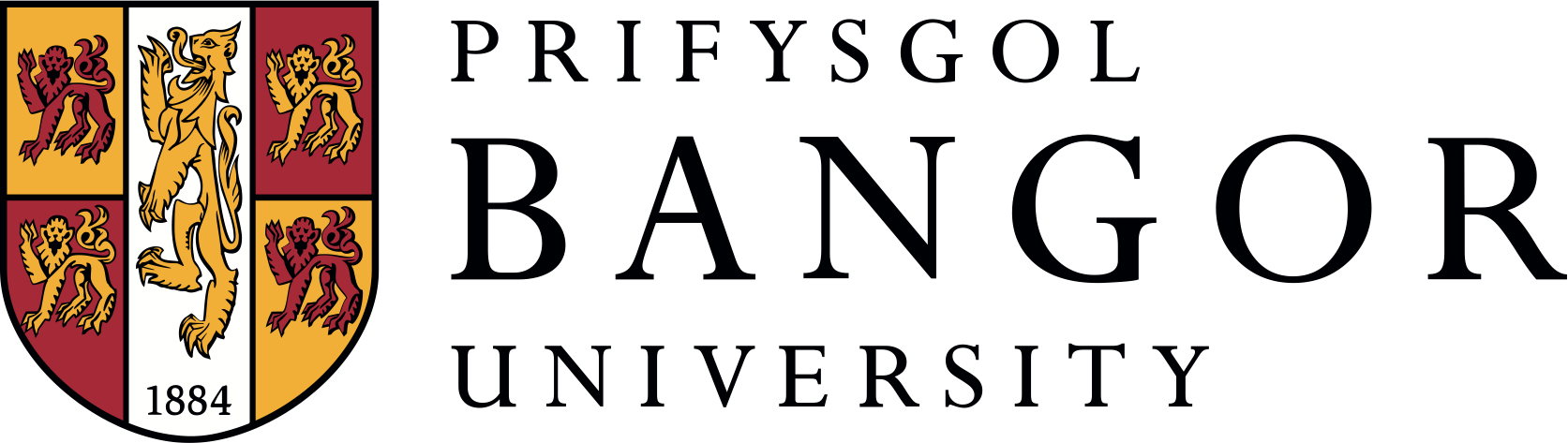 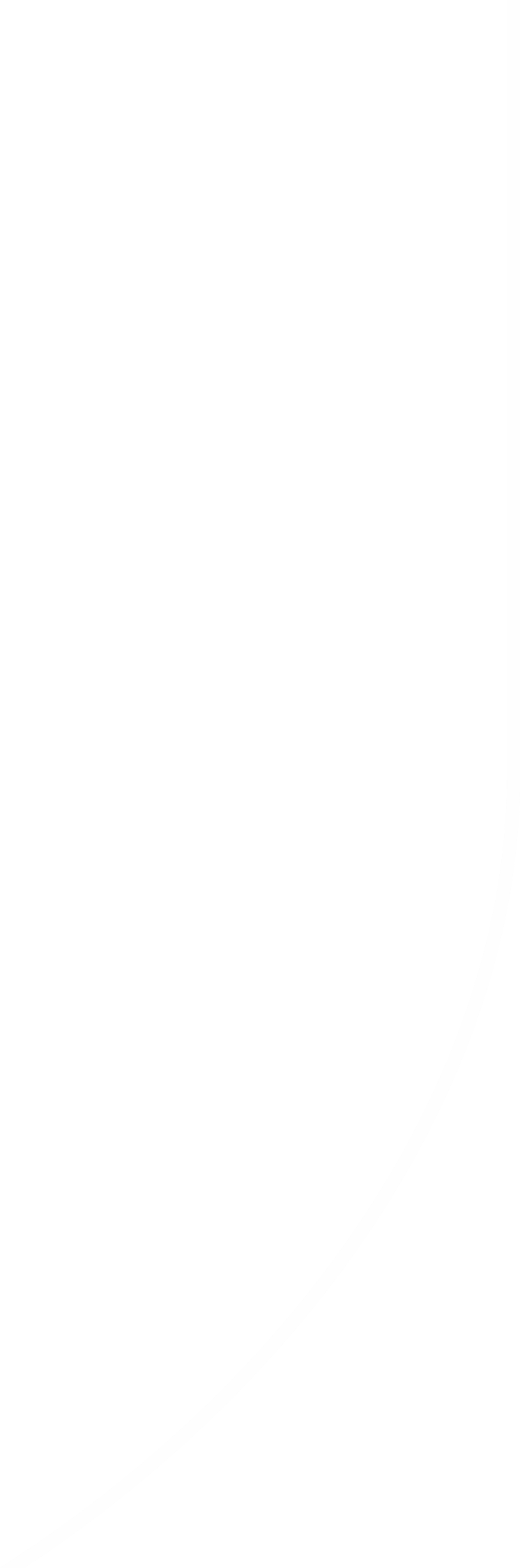 Disclosure channels
Corporate disclosure can take many forms such as 
Annual reports, 
Interim reports (semi-annual/quarterly/monthly reports) 
Conference calls provided by the company (e.g., include new information about the company’s products)
Internet disclosure (online reporting): disclosure on companies’ websites
Press Release
Face-to-face meetings with analysts
Social media (Facebook, Twitter, …)
The official channel for disclosure is the annual report. 
All companies should publish their annual reports
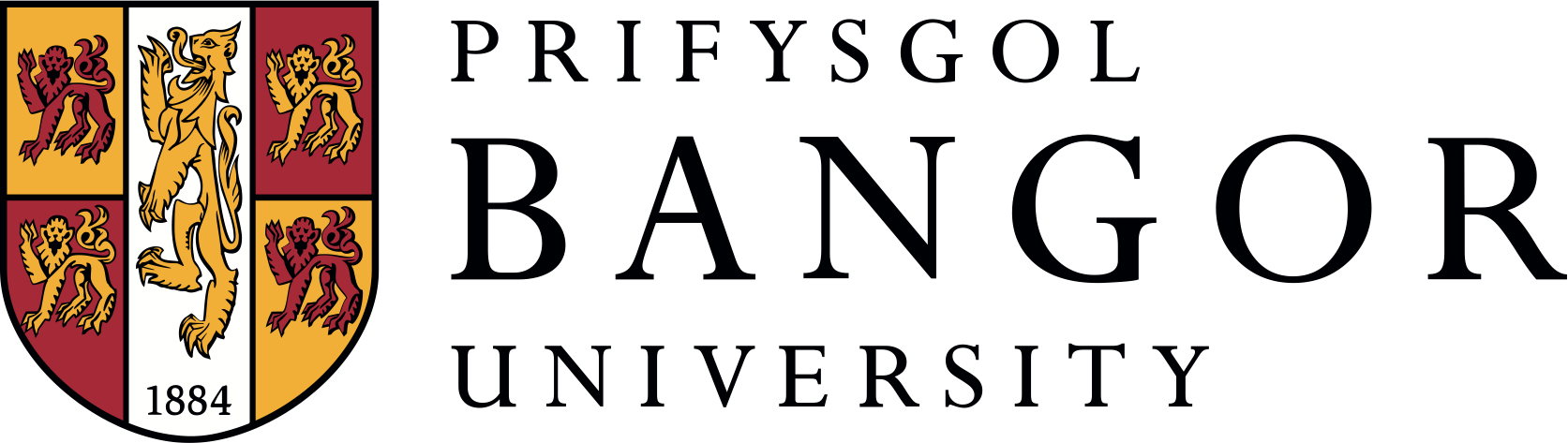 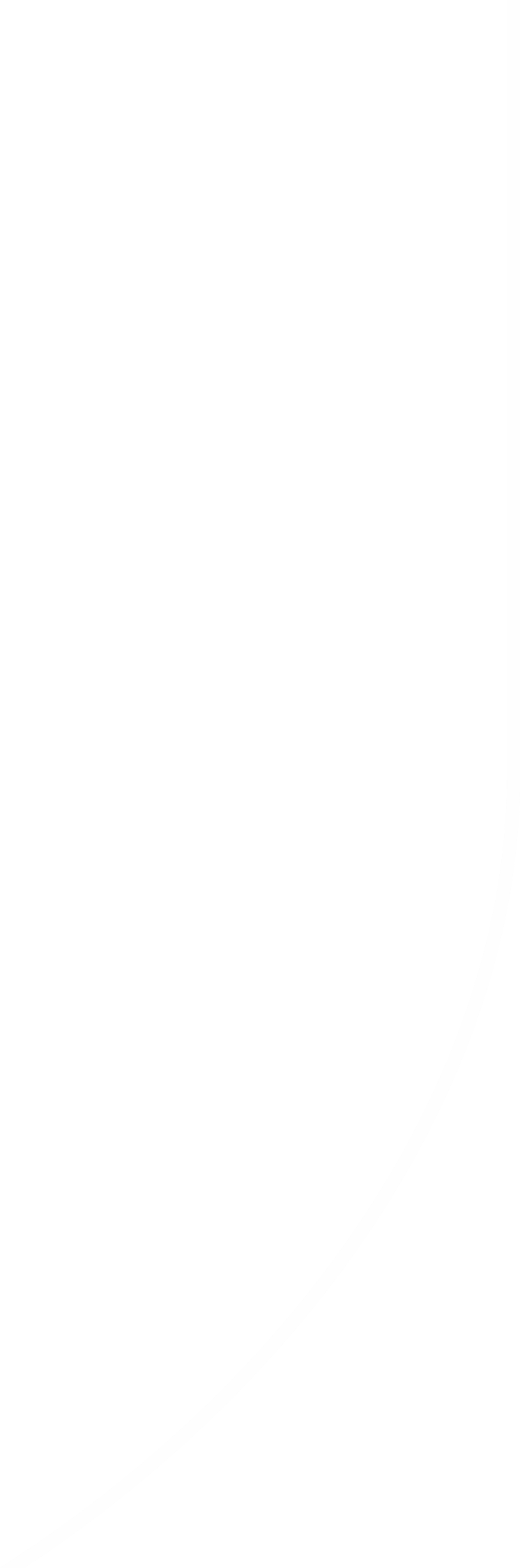 Empirical methods used
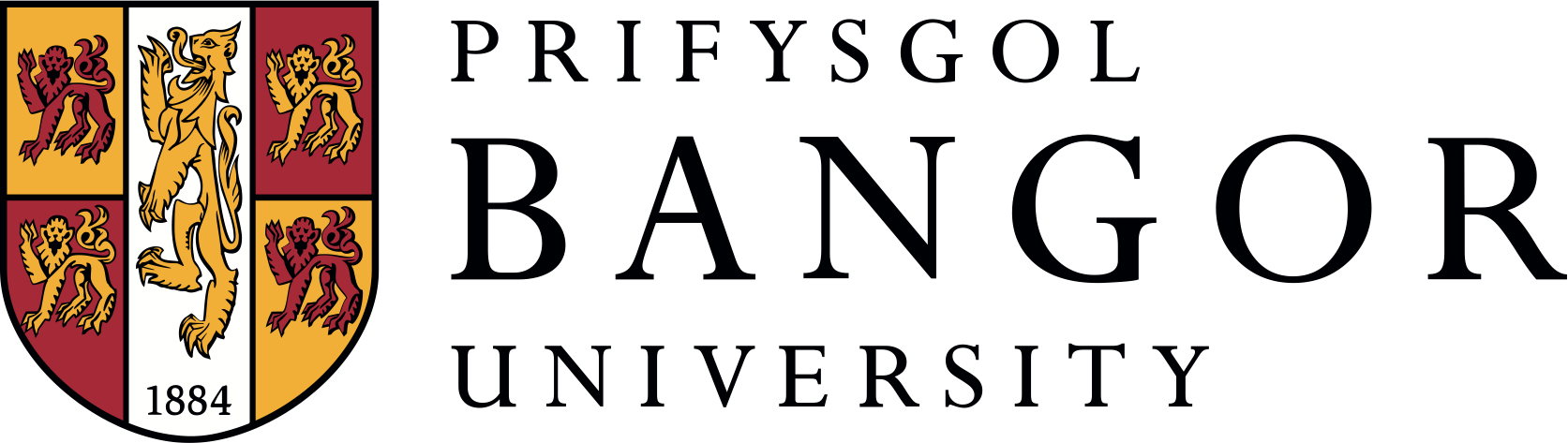 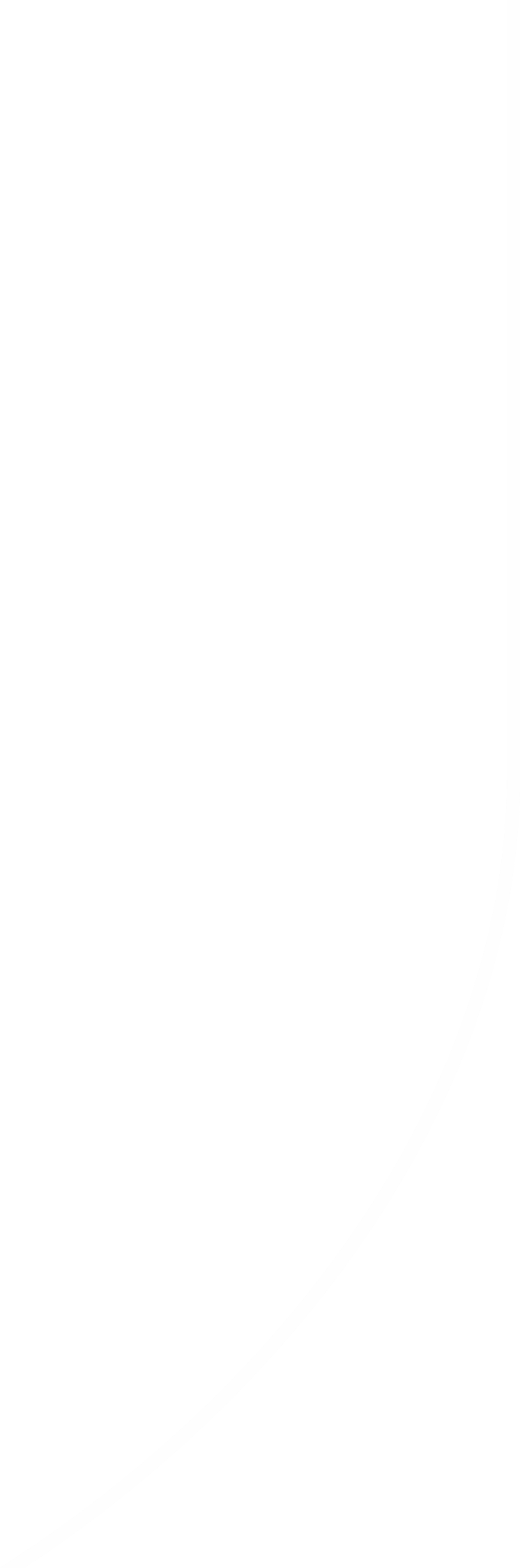 Theoretical Underpinnings
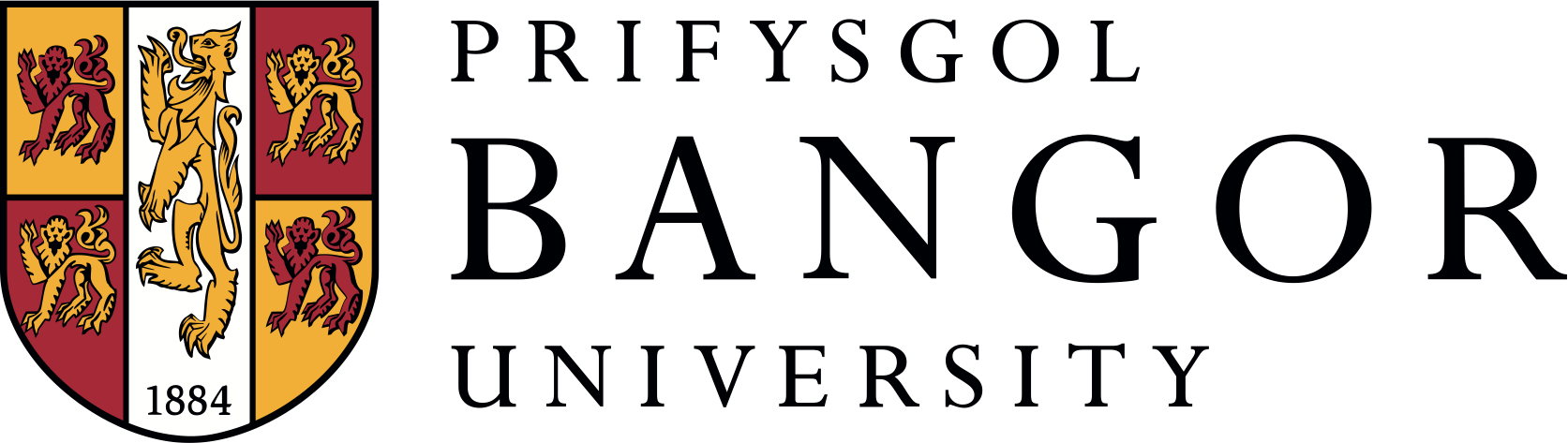 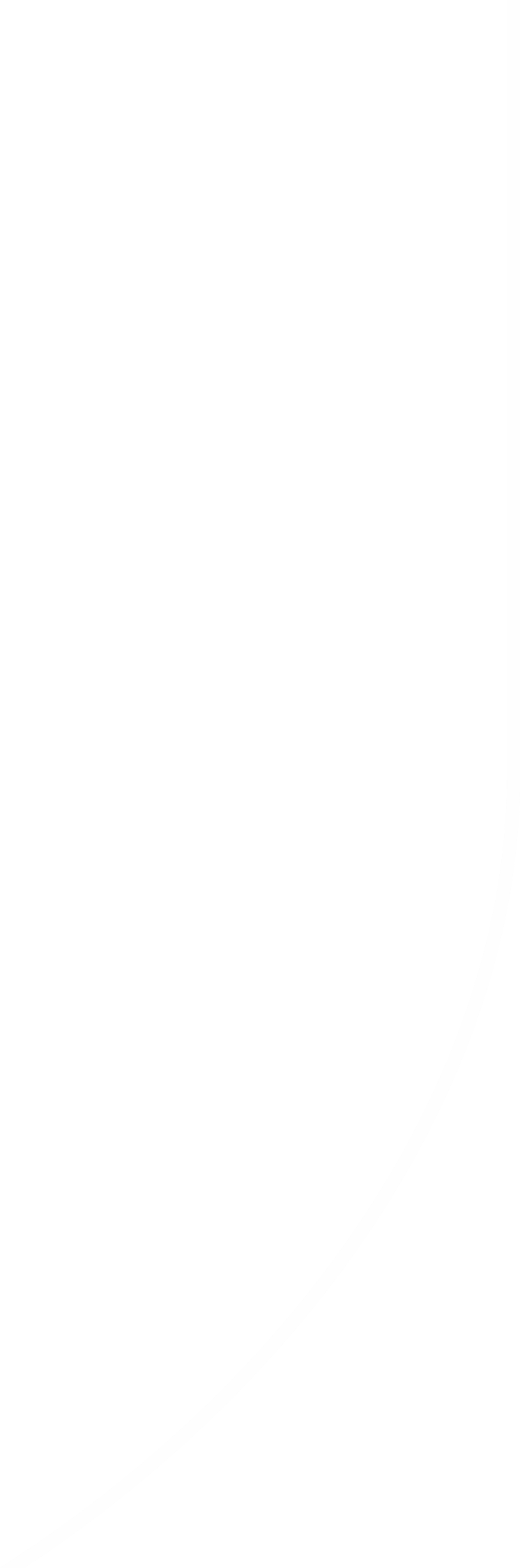 Corporate Narrative Disclosure Measurement
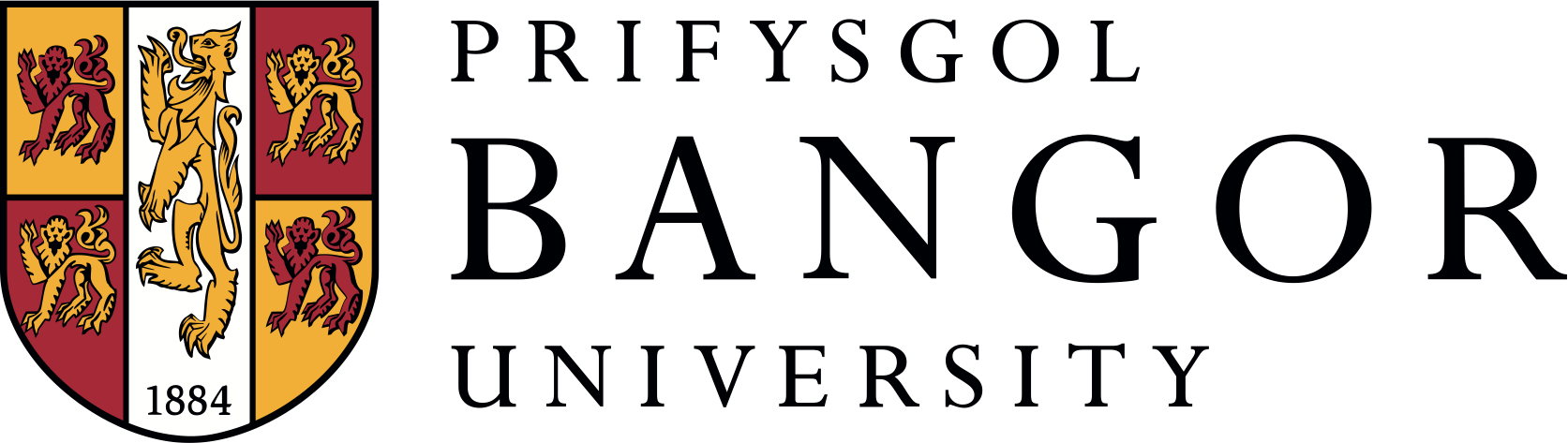 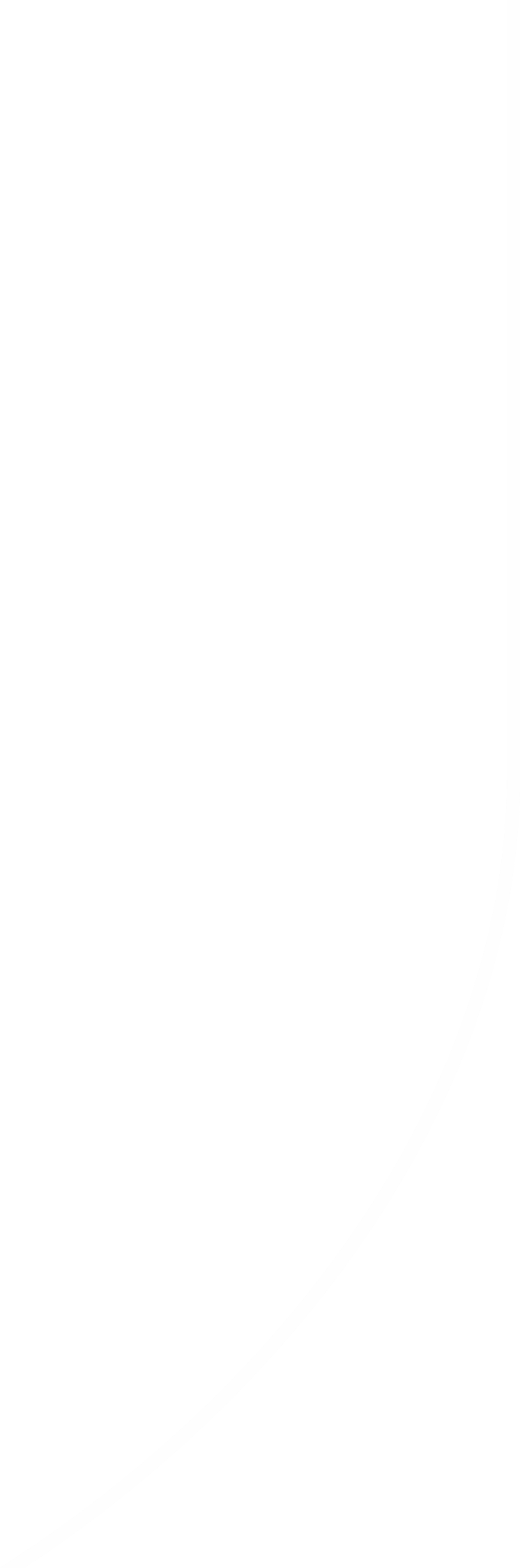 Corporate Narrative Disclosure Measurement
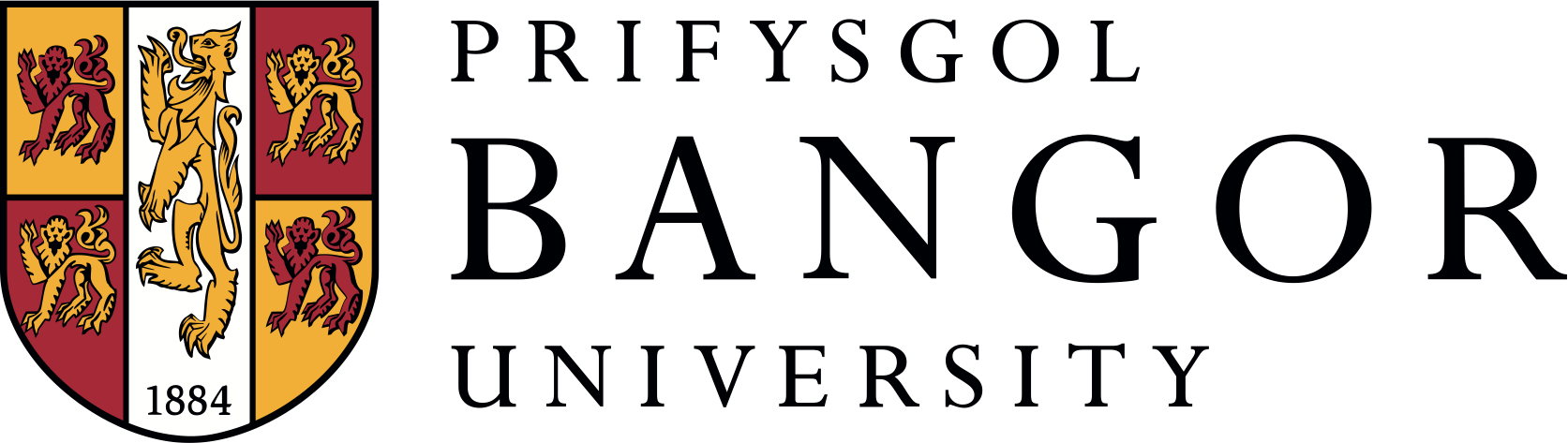 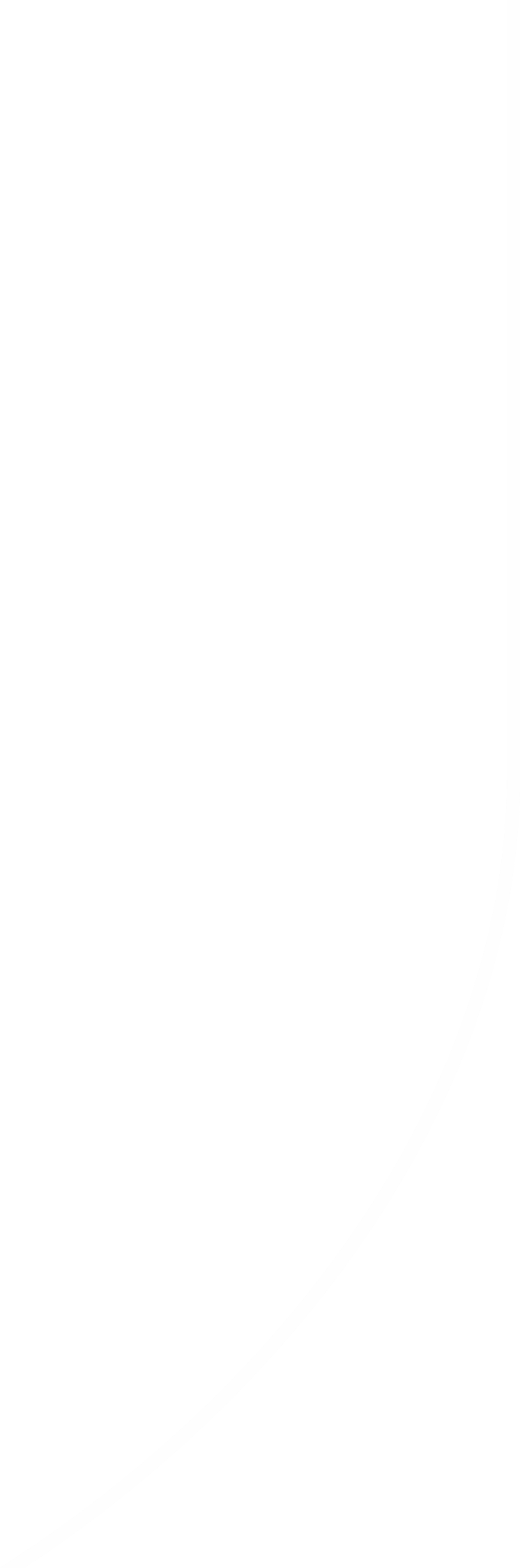 Corporate Narrative Disclosure Measurement
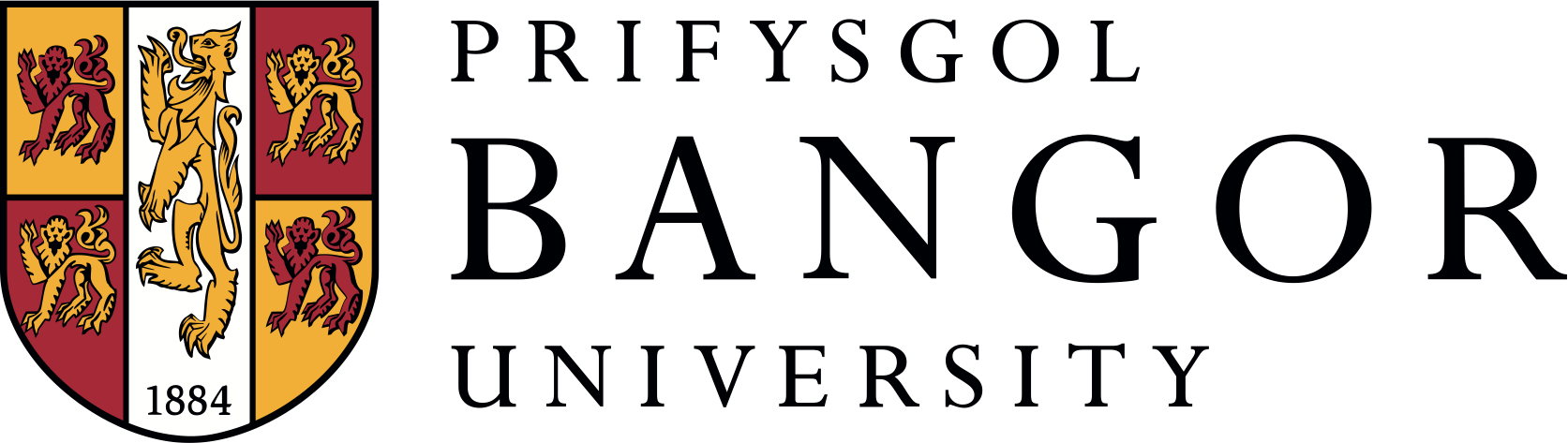 Example:What measures do researchers use to assess sustainability in organizations?
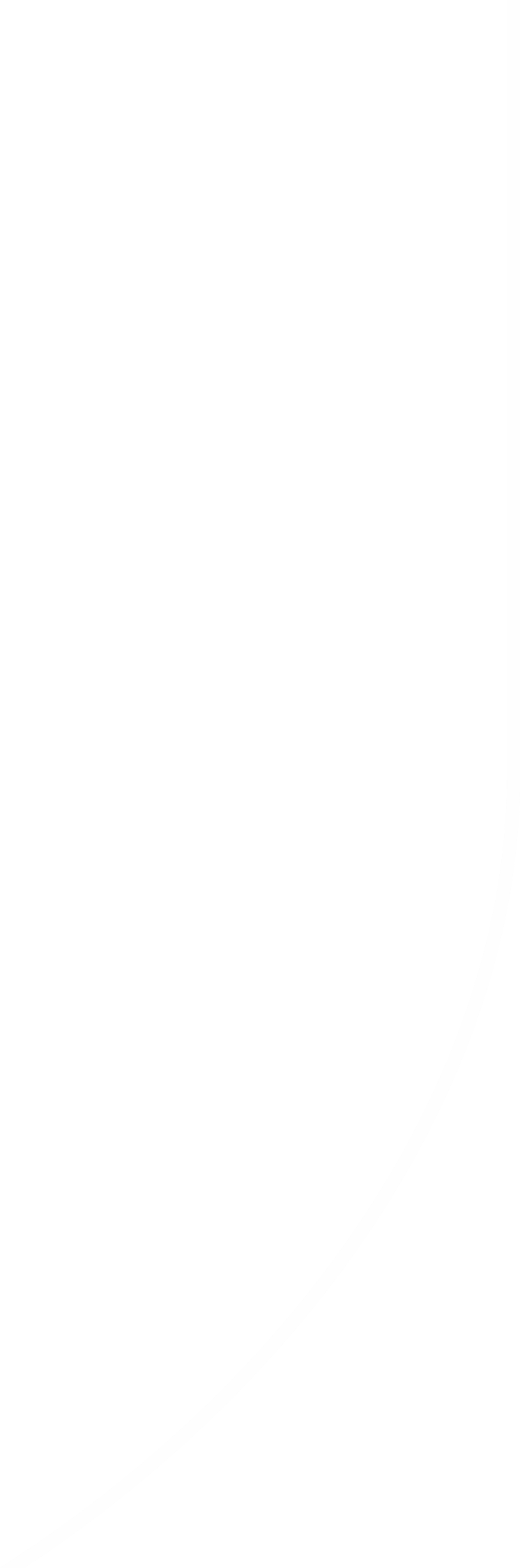 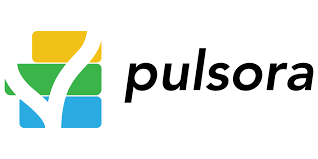 Aggregated scores:
Subjective ratings such as ESG Bloomberg or pulsora data, Datastream, Eikon, Morningstar, MSCI, Preqin, Boardex, Execucomp.
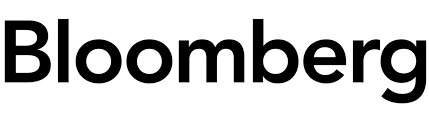 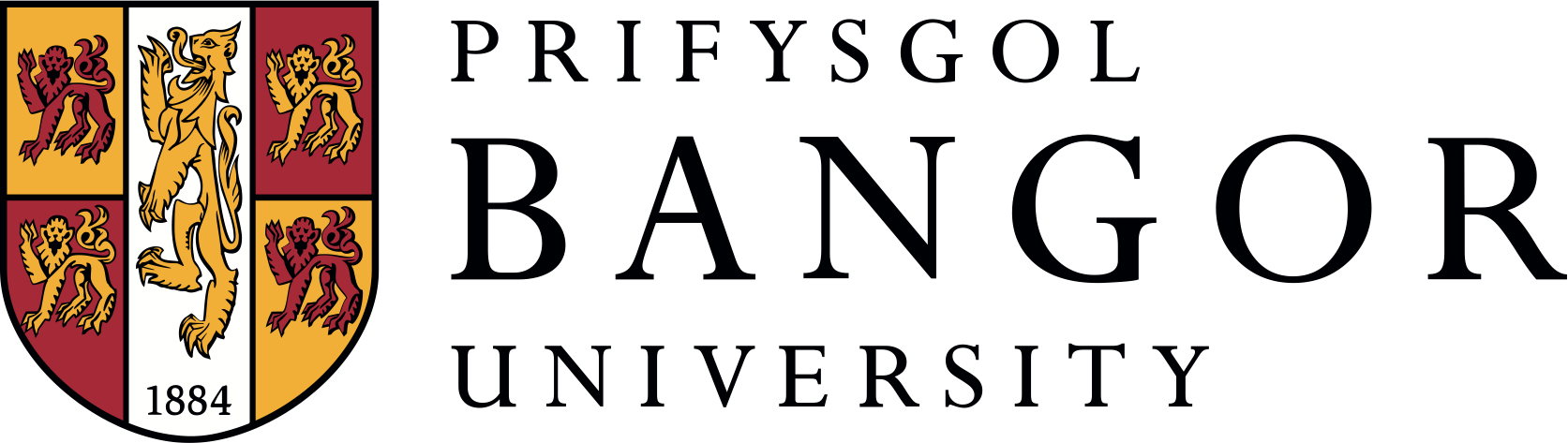 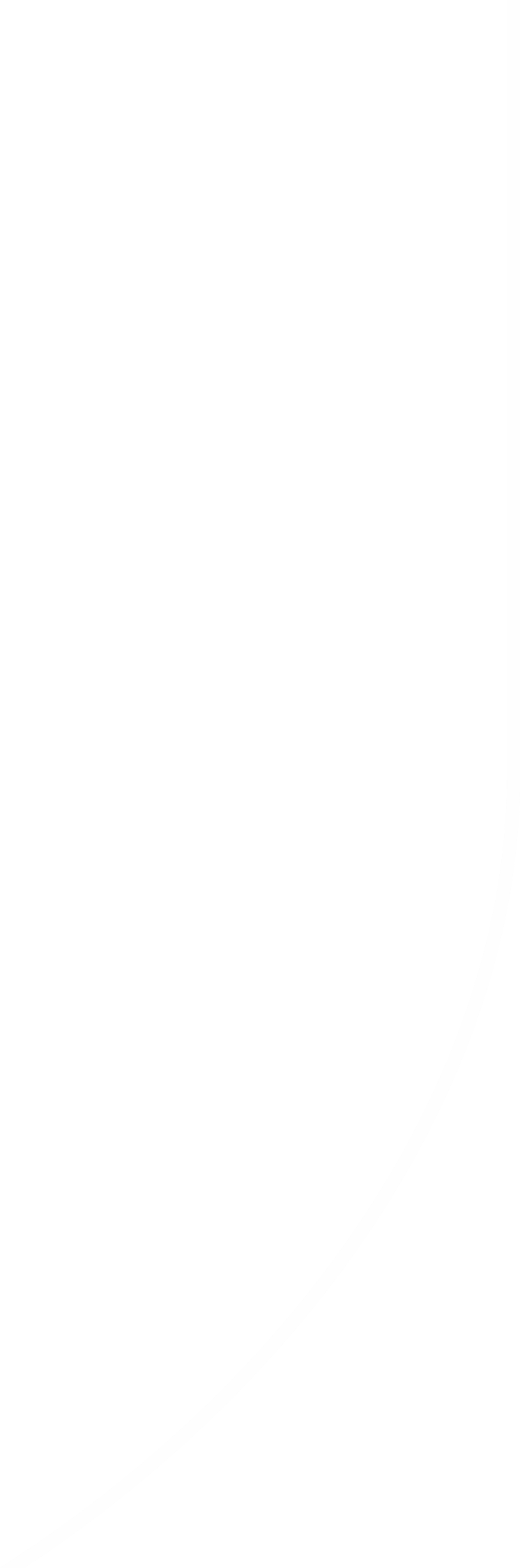 What measures do researchers use to assess sustainability in organizations?
Individual scores:
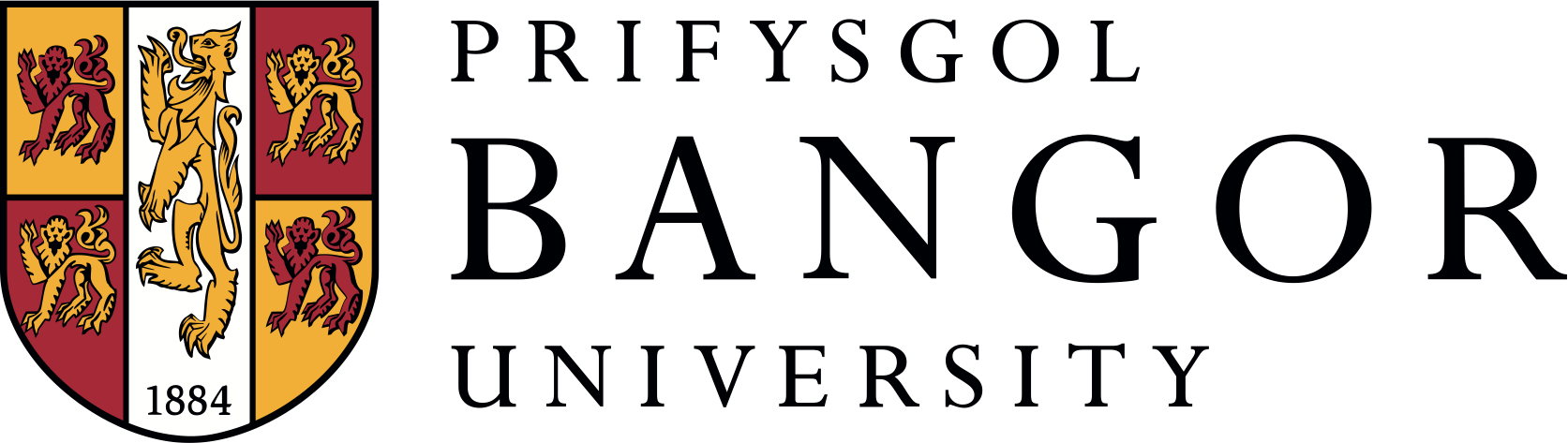 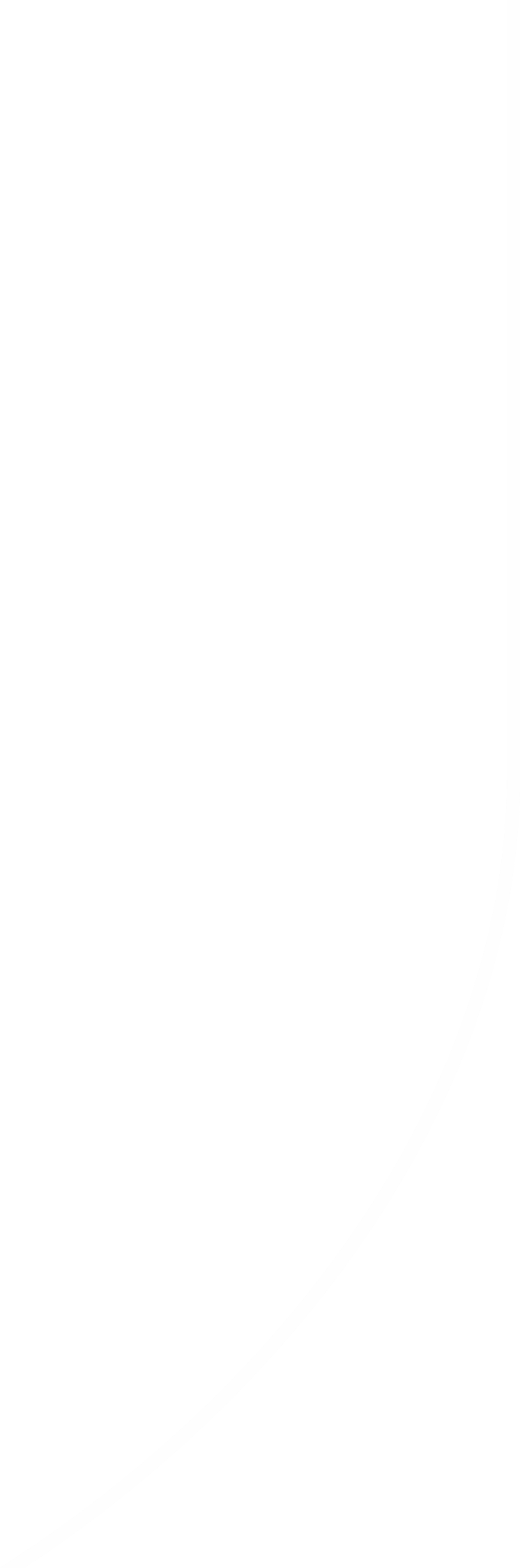 Corporate Narrative Disclosure Measurement
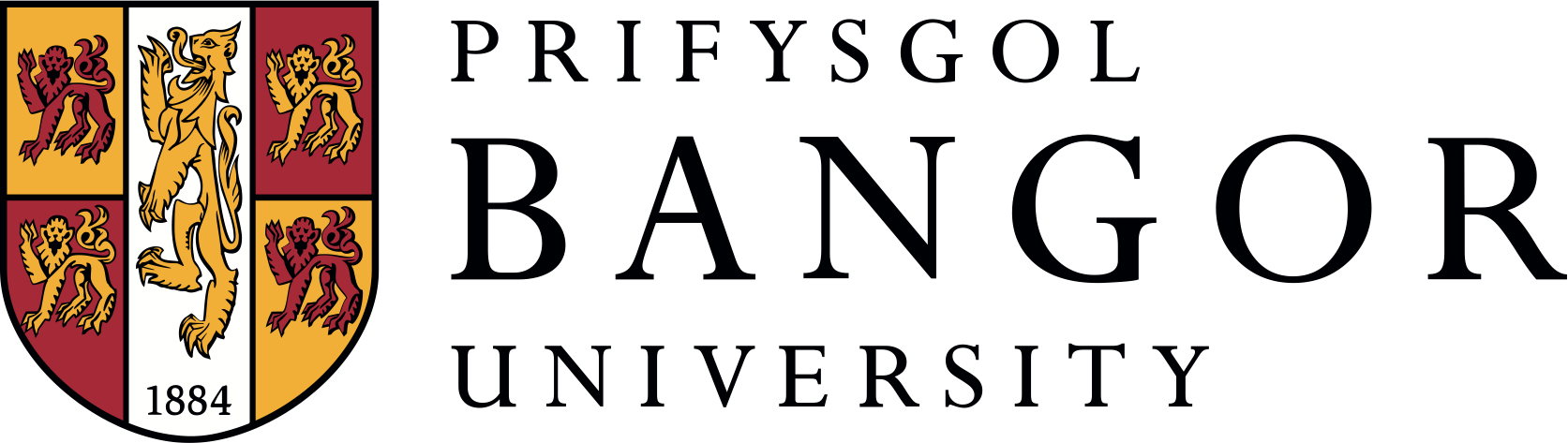 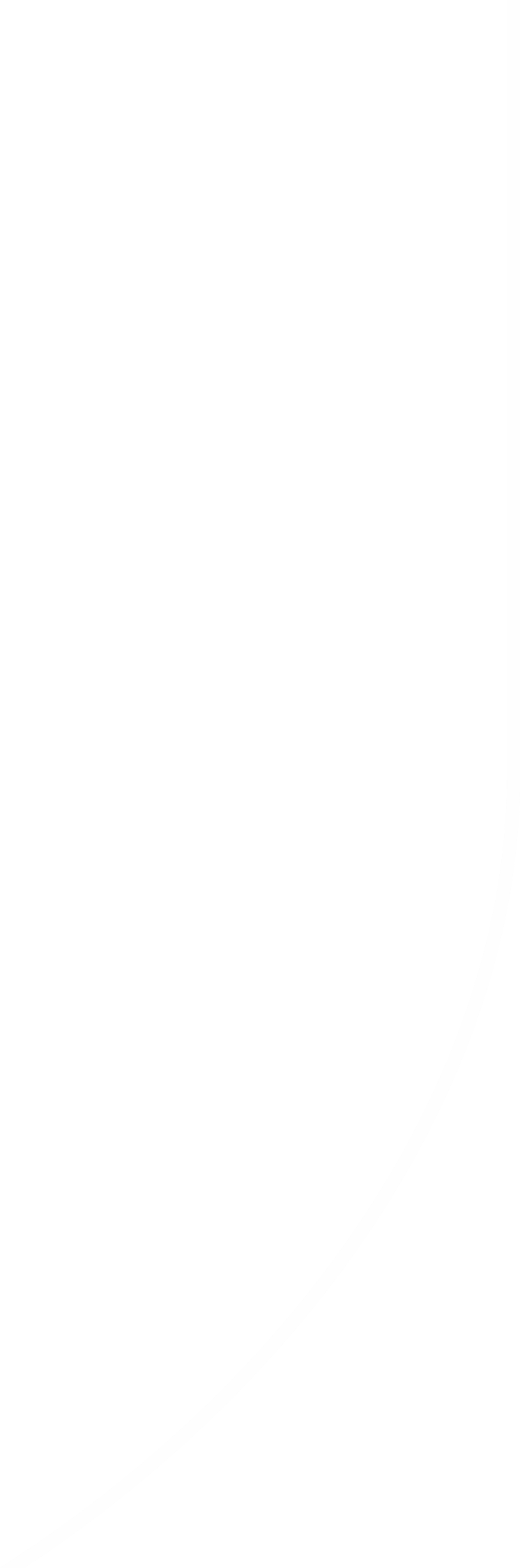 What drives companies to increase levels of corporate narrative disclosure?
Determinants of corporate narrative disclosure.
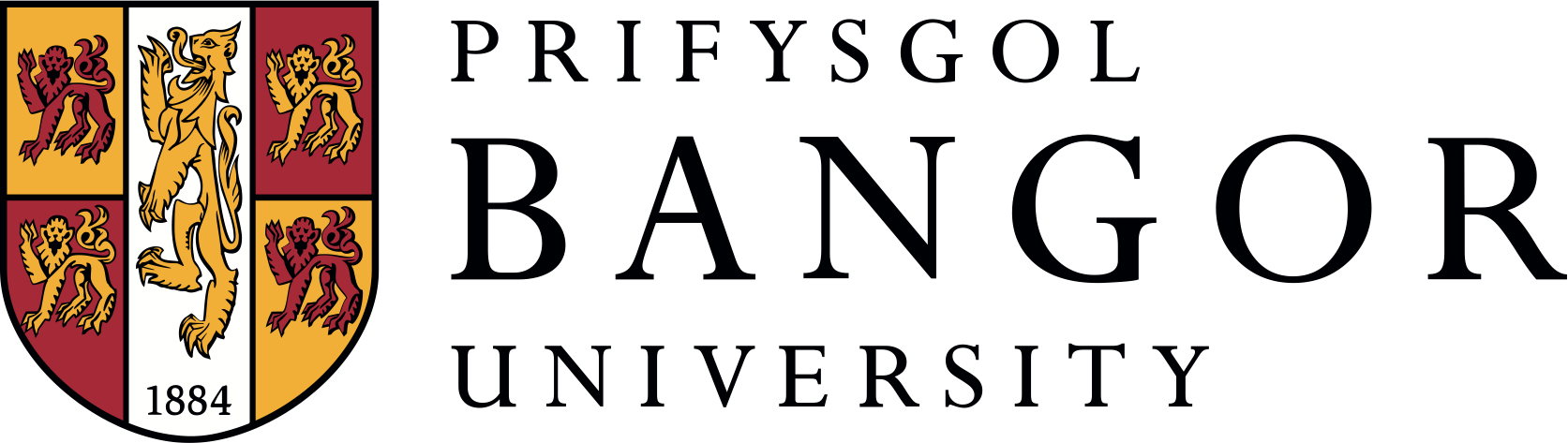 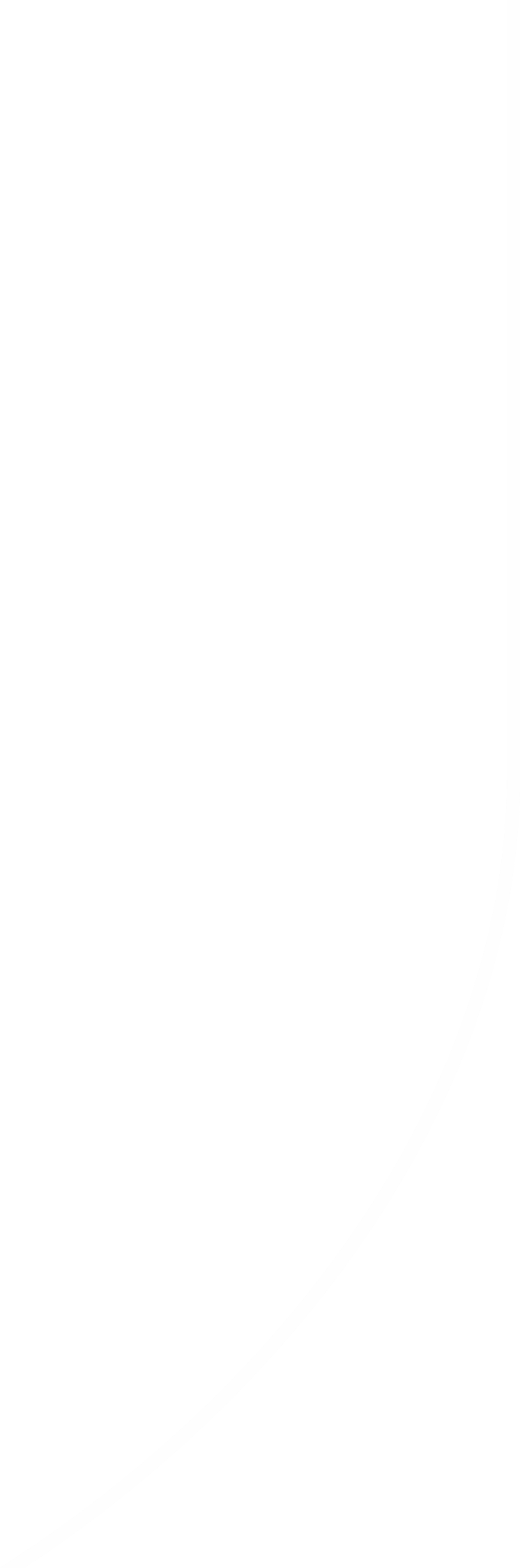 What benefits do companies gain from providing more narratives to stakeholders?
Economic Consequences of Corporate Narrative Disclosure.
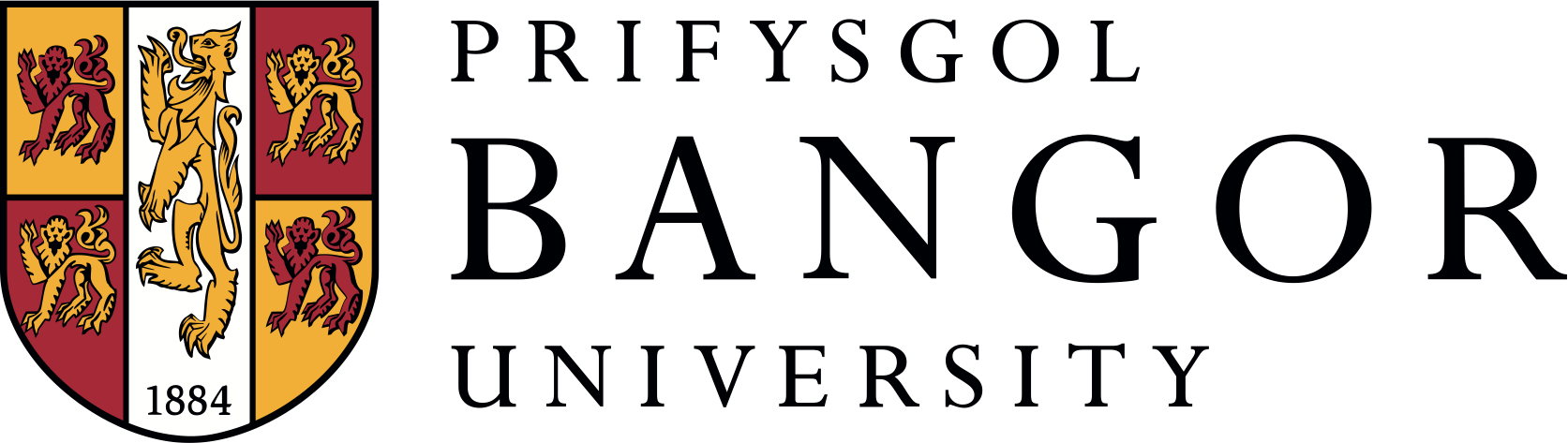 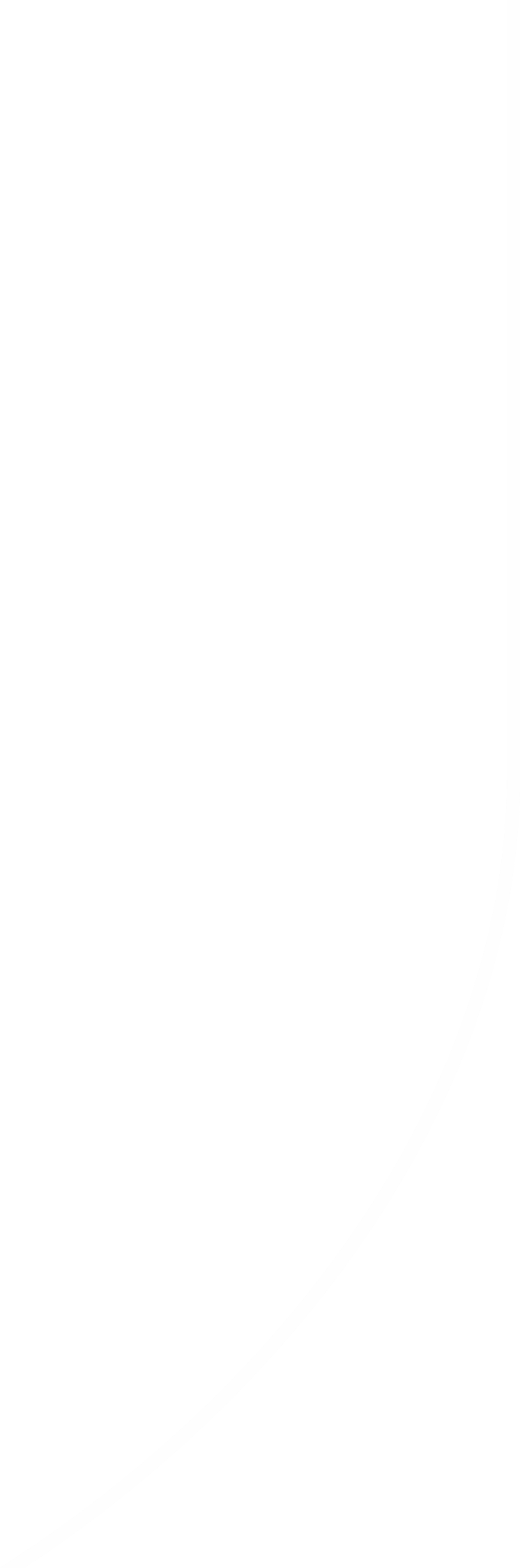 What benefits do companies gain from providing more narratives to stakeholders?
The moderating role of:
Ownership structure 
Digital transformation
Size
Age
Gender diversity
Information and communication technology expenses
CEOs’ overseas experience
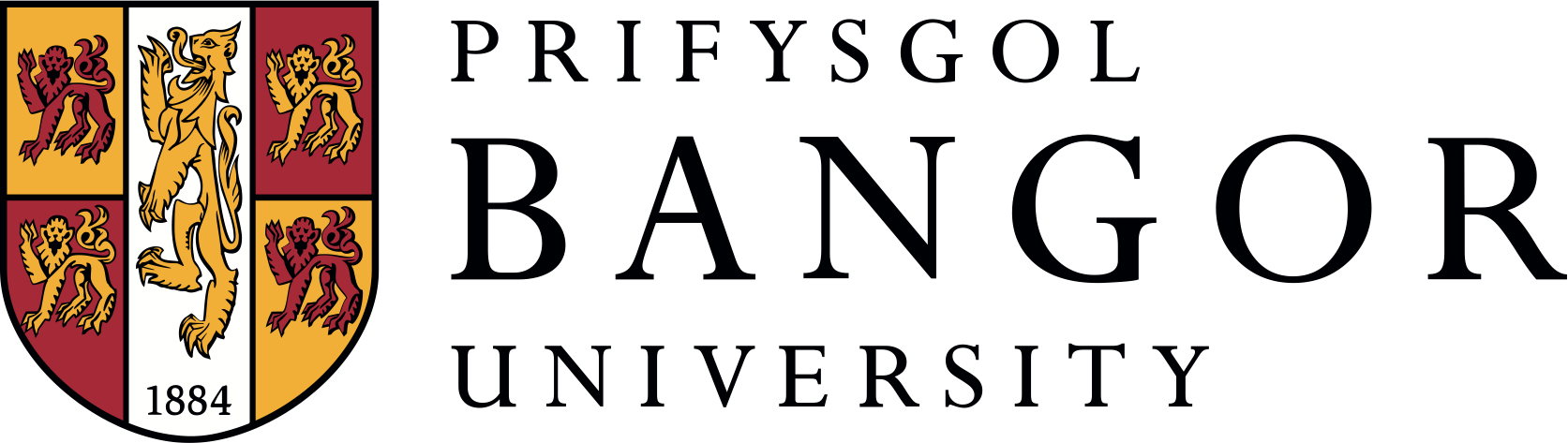 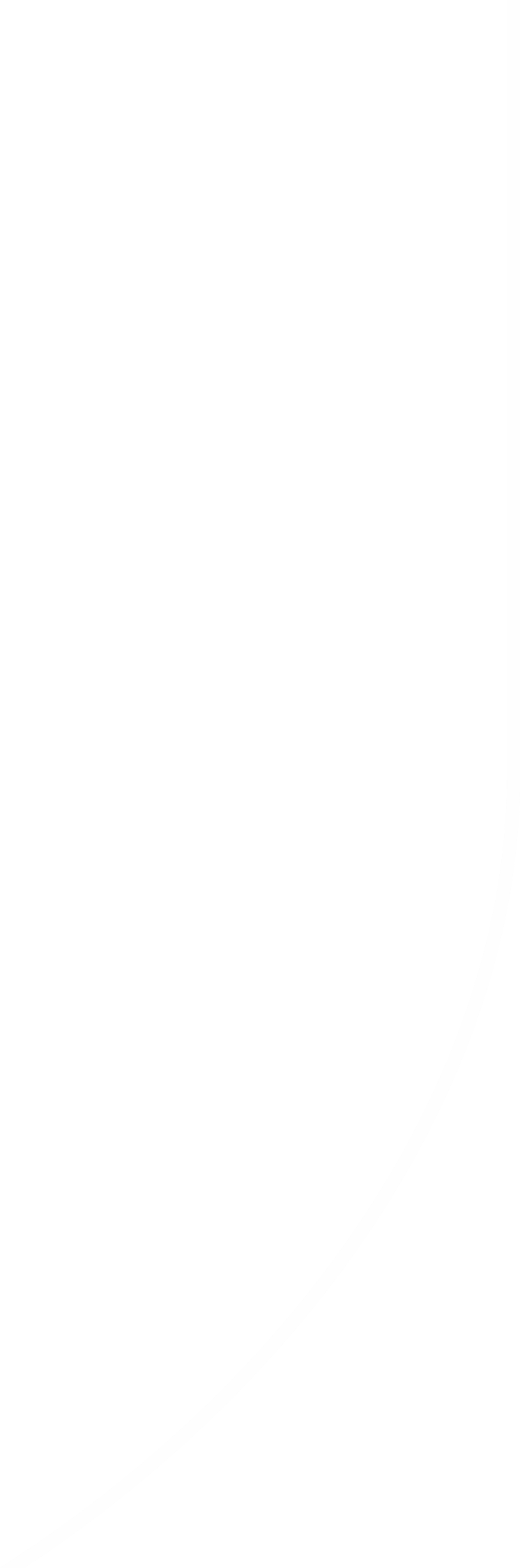 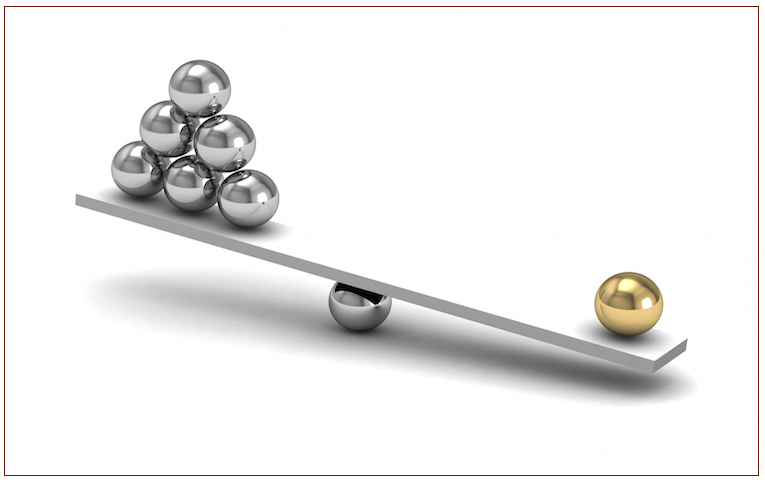 A major gap in “Corporate Narrative Reporting”  literature

It is assumed that disclosure quantity is a proxy for disclosure quality.
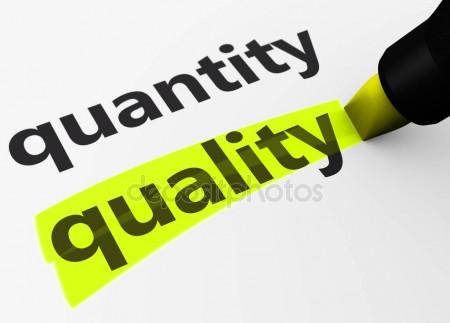 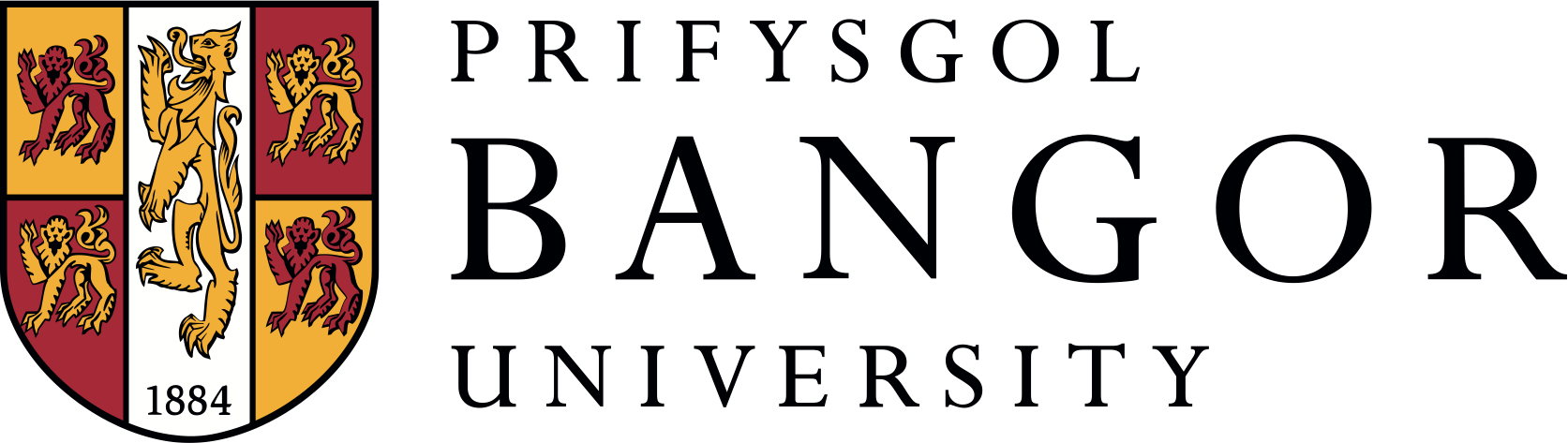 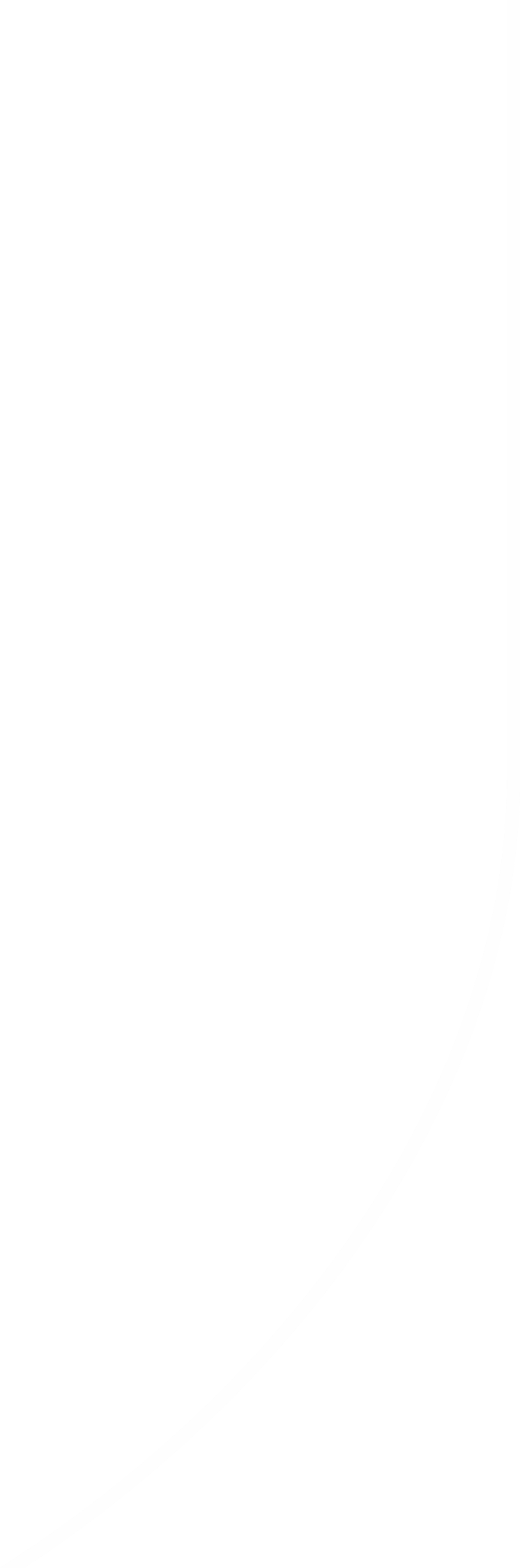 Empirical research on the impact of disclosure on cost of capital, however, offers mixed results. Kothari et al. (2009:1640) reviewed prior research on the impact of disclosure on the cost of capital and concluded that:

     “Evidence is mixed in the few studies that examine the issue (e.g., Botosan 1997; Botosan and Plumlee 2002; Francis et al. 2005; Core et al. 2008). Conclusions from previous research on the effect of disclosures in the annual report (e.g., Botosan 1997) on the cost of capital are unconvincing because disclosures analysed in previous research are far from comprehensive and the measurement of disclosure proxies is generally subjective, not objective”.
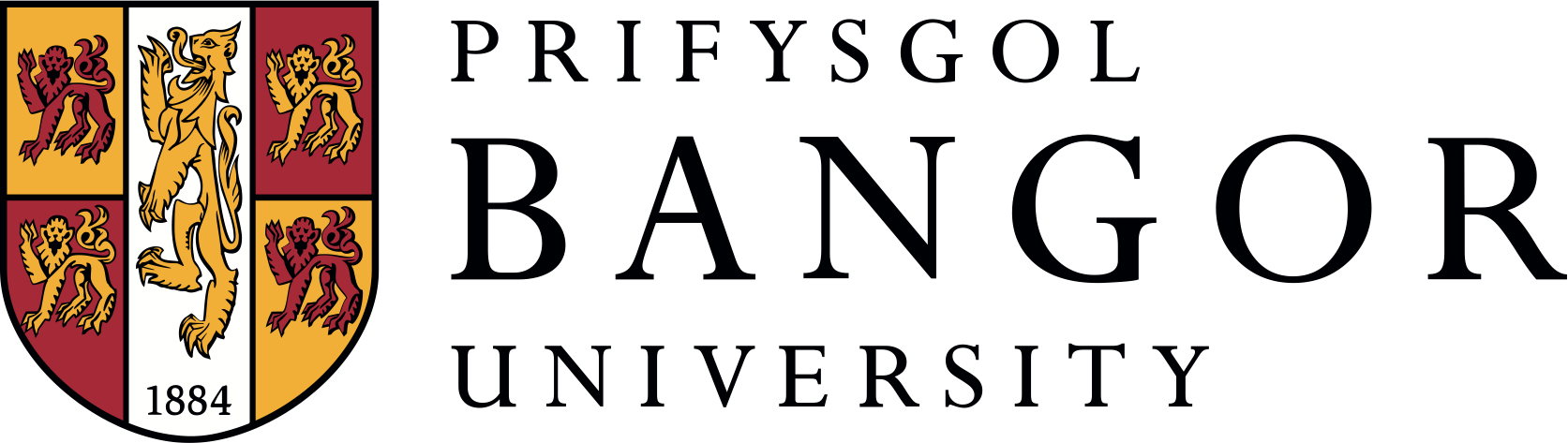 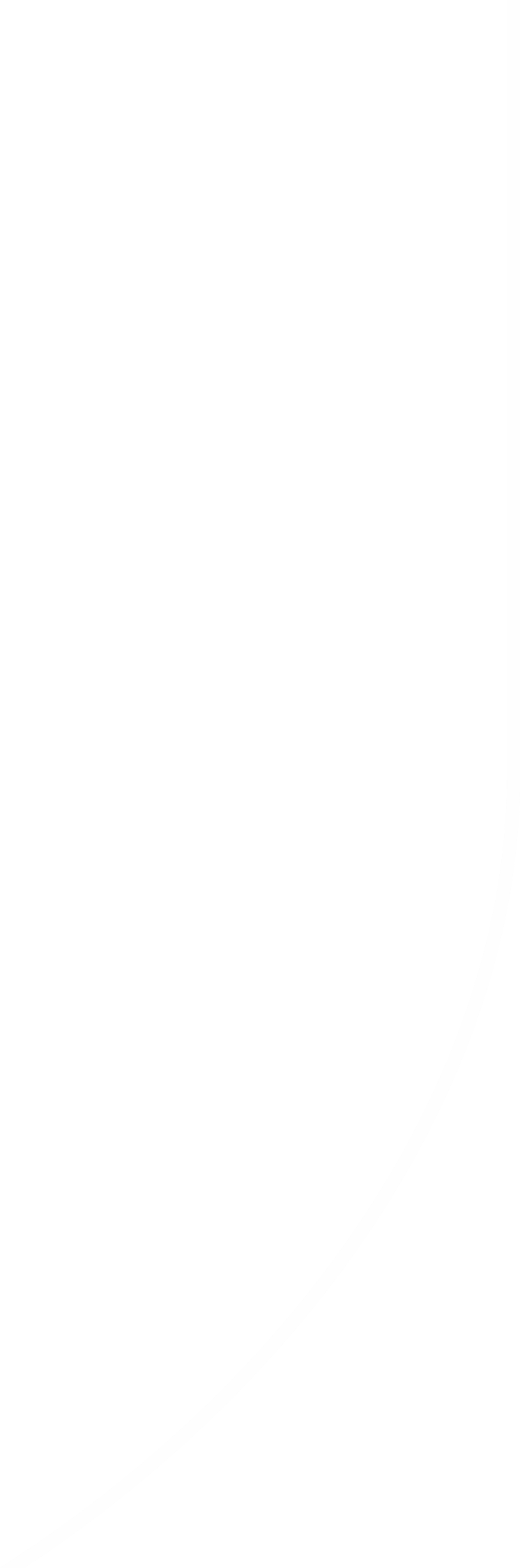 Beattie et al. (2004: 233) argue that: 

“Researchers investigating the determinants and consequences of disclosure quality could be wasting their effort if the primary variable of interest [disclosure] is not being measured with a sufficient degree of accuracy”.
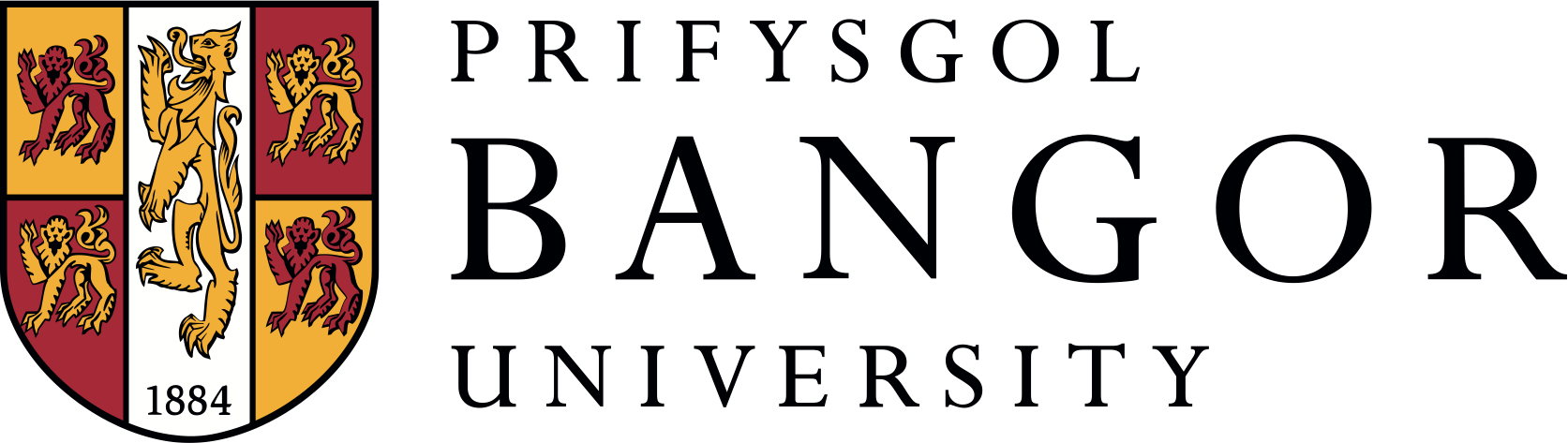 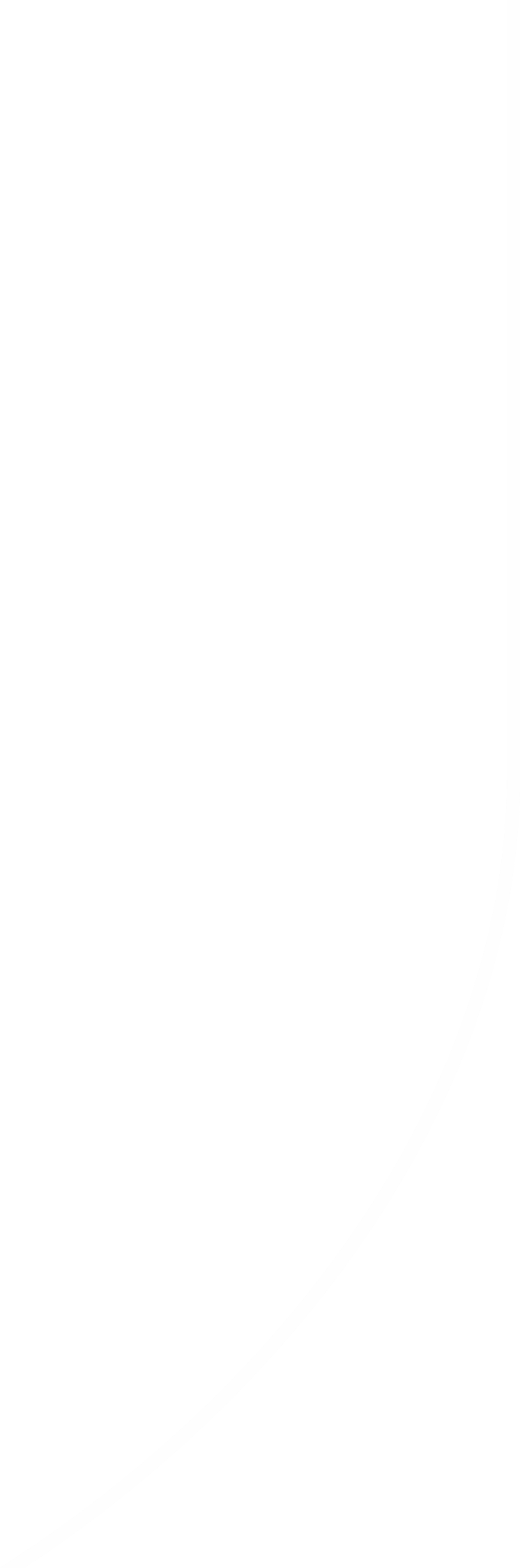 Beyer et al. (2010:311) review prior research on different proxies for disclosure quality and conclude that:

     “a sensible economic definition of voluntary disclosure/ financial reporting quality and direct derivation of measures from that definition is missing from the literature. This lack of an underlying economic definition hinders our ability to draw inferences from this work, and we recommend that future research address this issue”.
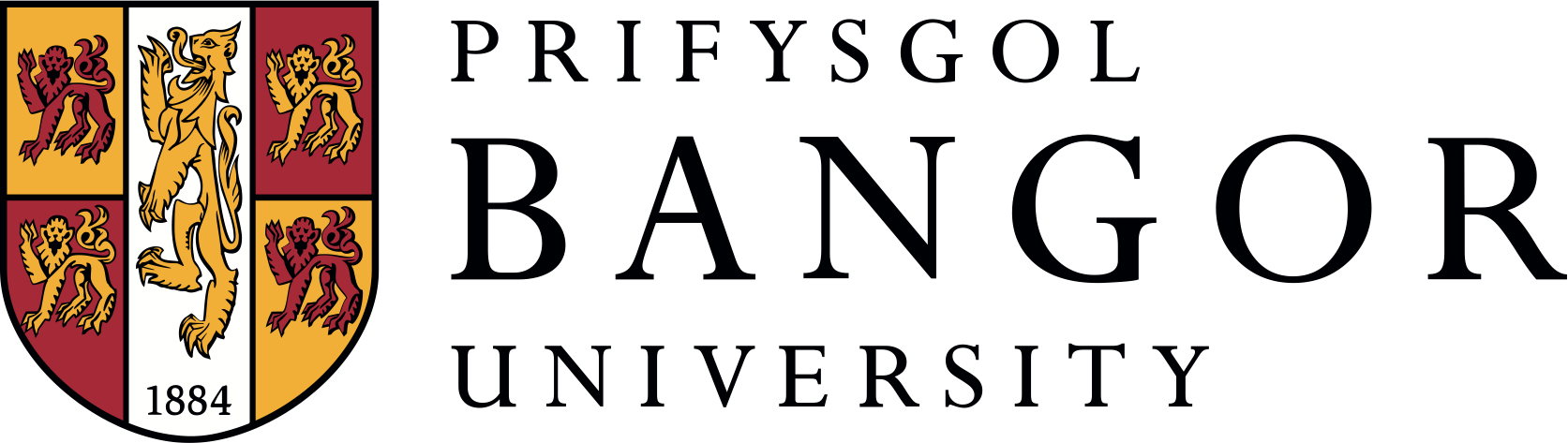 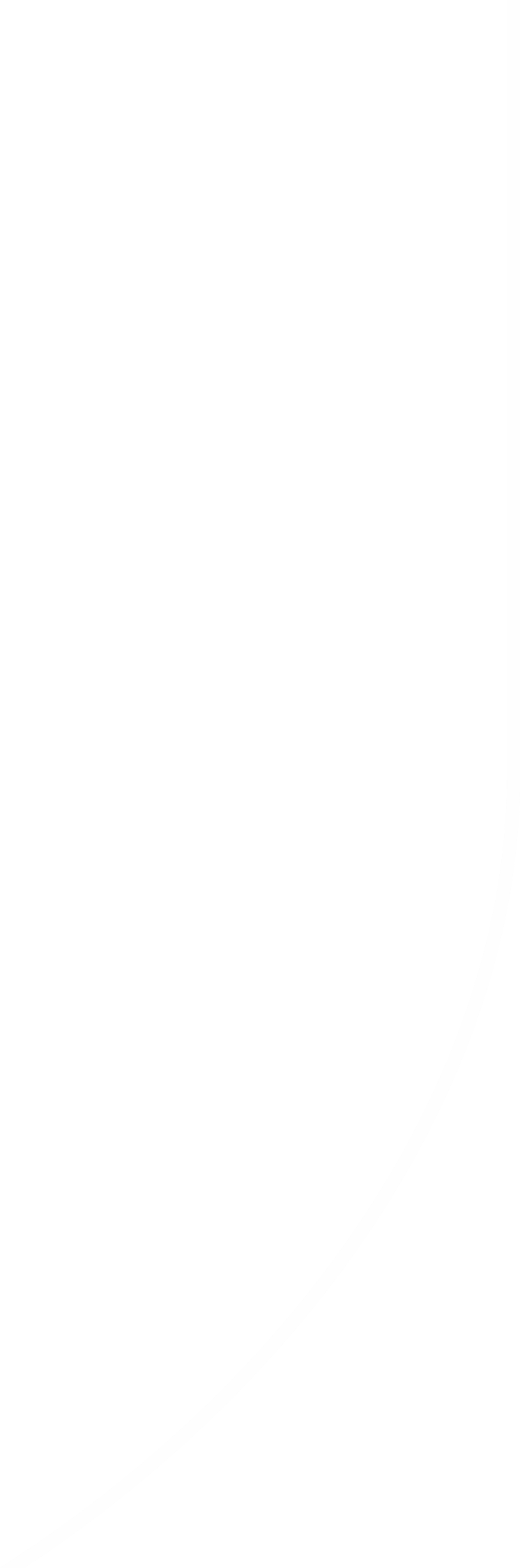 Disclosure quality is “A complex, multi-dimensional, context-sensitive and subjective concept”. (Beattie et al, 2004).

Measuring disclosure quality has been regarded as an extraordinary difficult. (Botosan, 2004 and Beretta & Bozzolan, 2004).
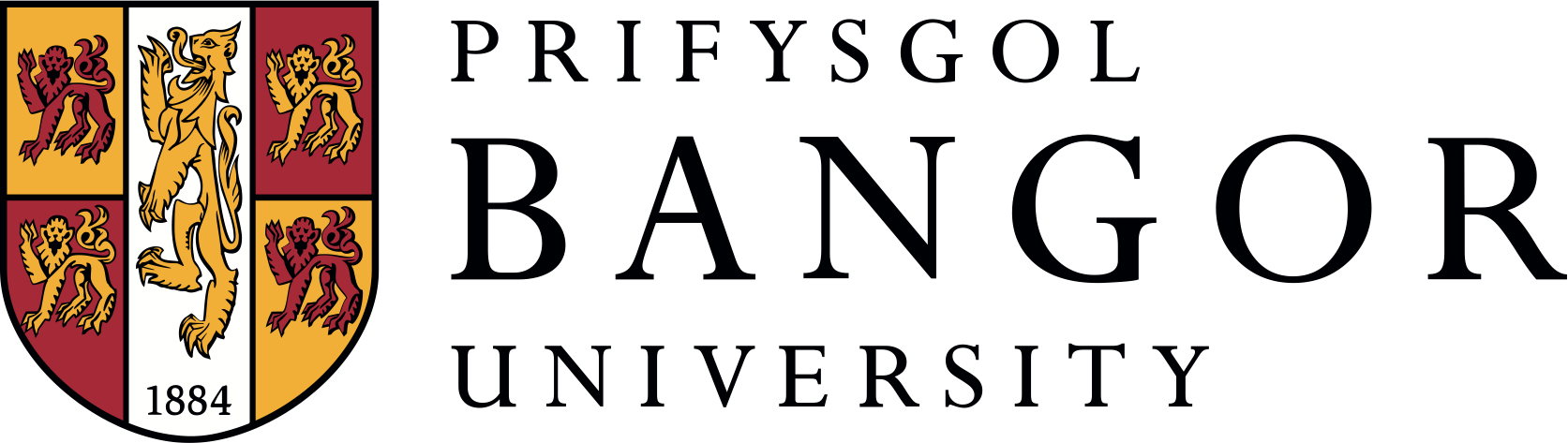 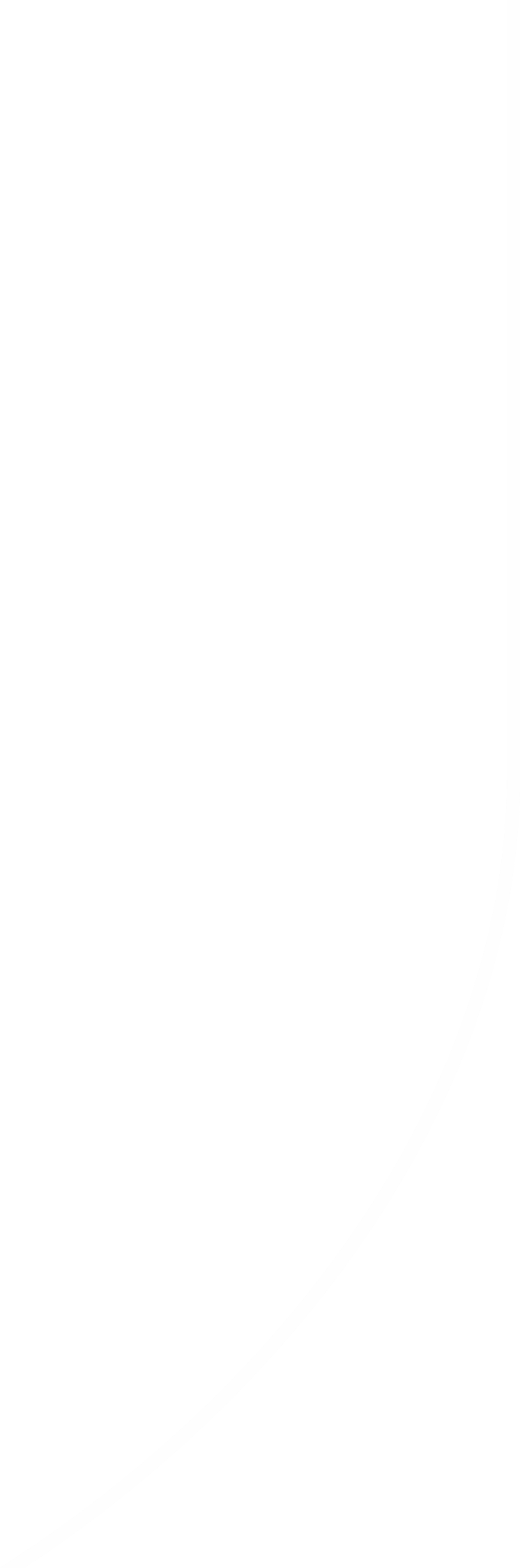 A suggestion for measuring disclosure quality

The development of a disclosure quality framework should begin with well-supported and convincing discussions of the characteristics of information that define disclosure quality and why the characteristics selected are essential ingredients of disclosure quality (Botosan, 2004).
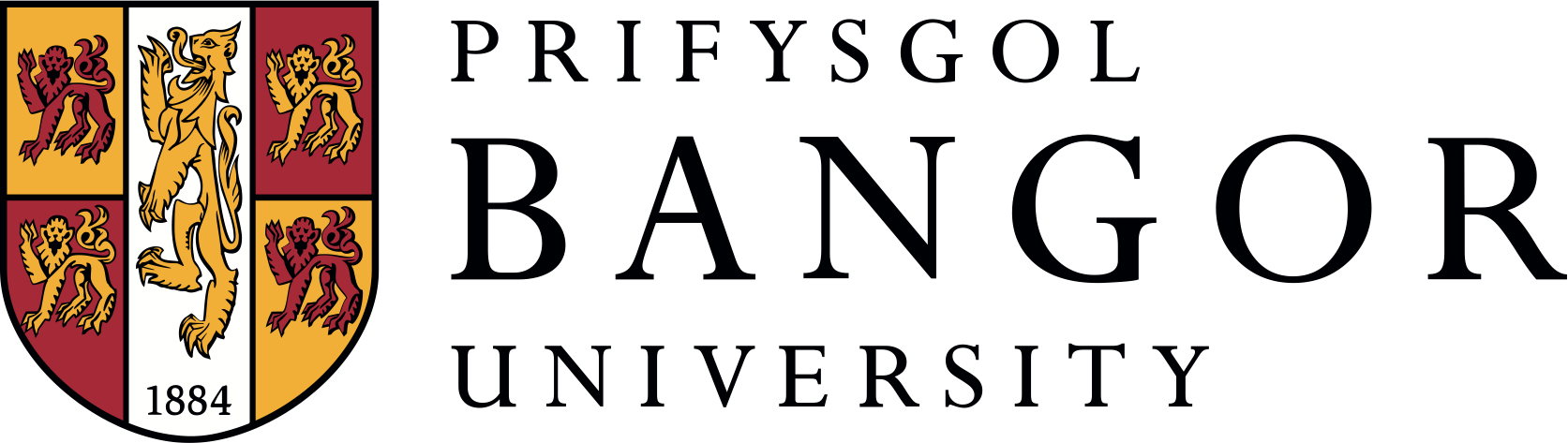 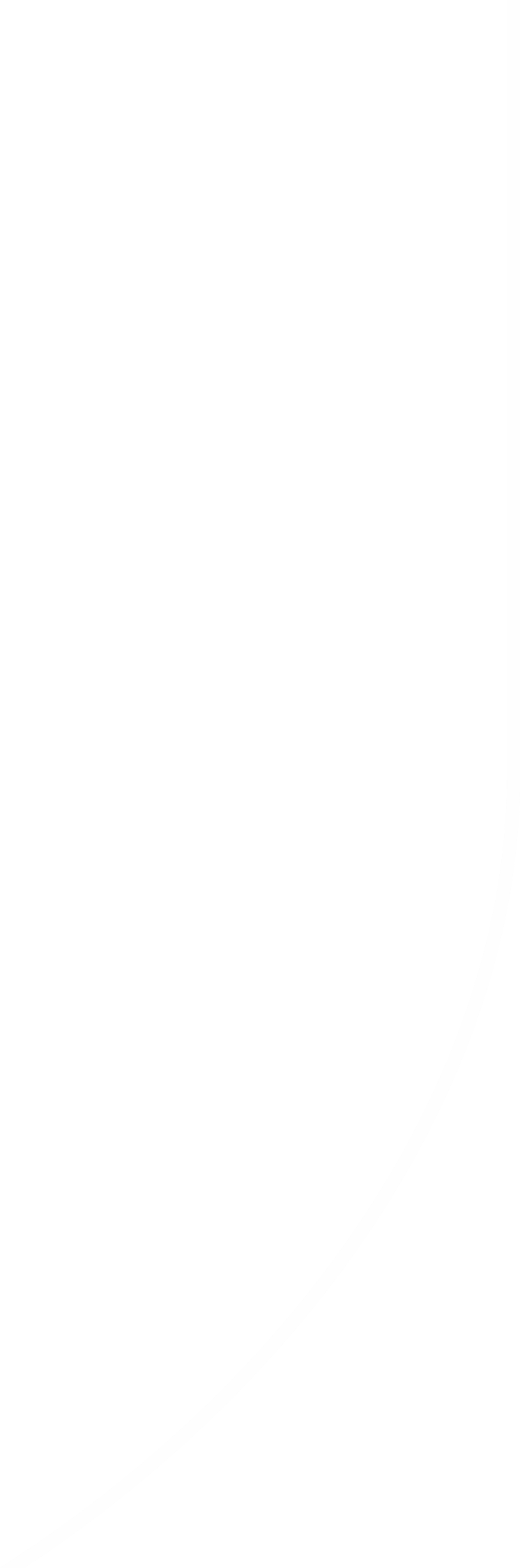 A measure for disclosure quality should consider the qualitative information attributes proposed by the International Accounting Standards Board (IASB):
- Relevance
- Faithful representation
- Understandability
- Comparability
Timeliness
Prior research has examined these attributes individually, but few have developed a comprehensive measure that incorporates all of them.
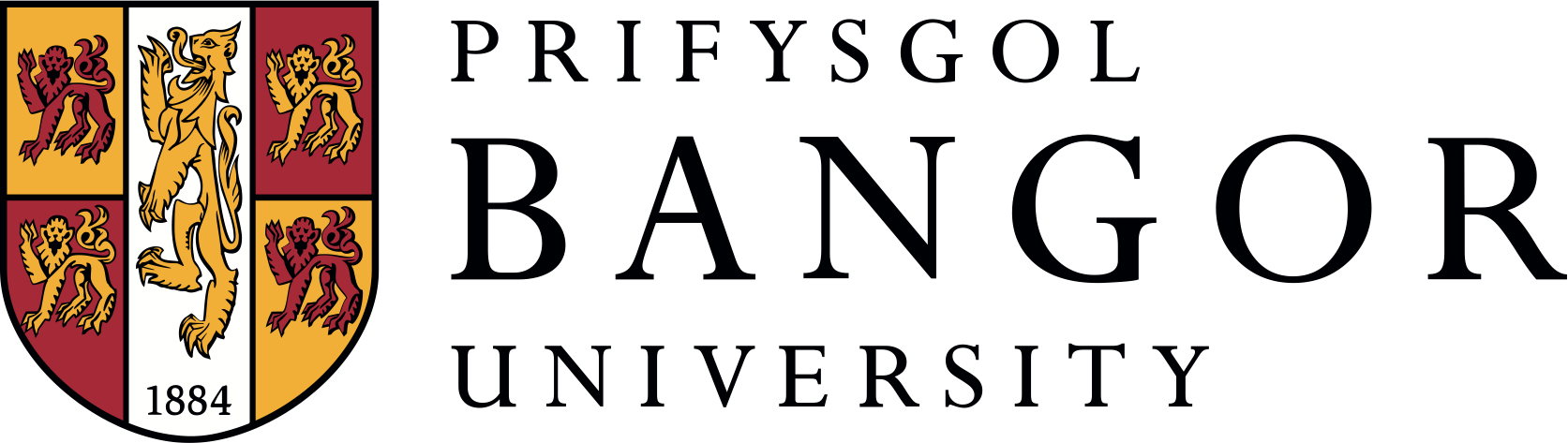 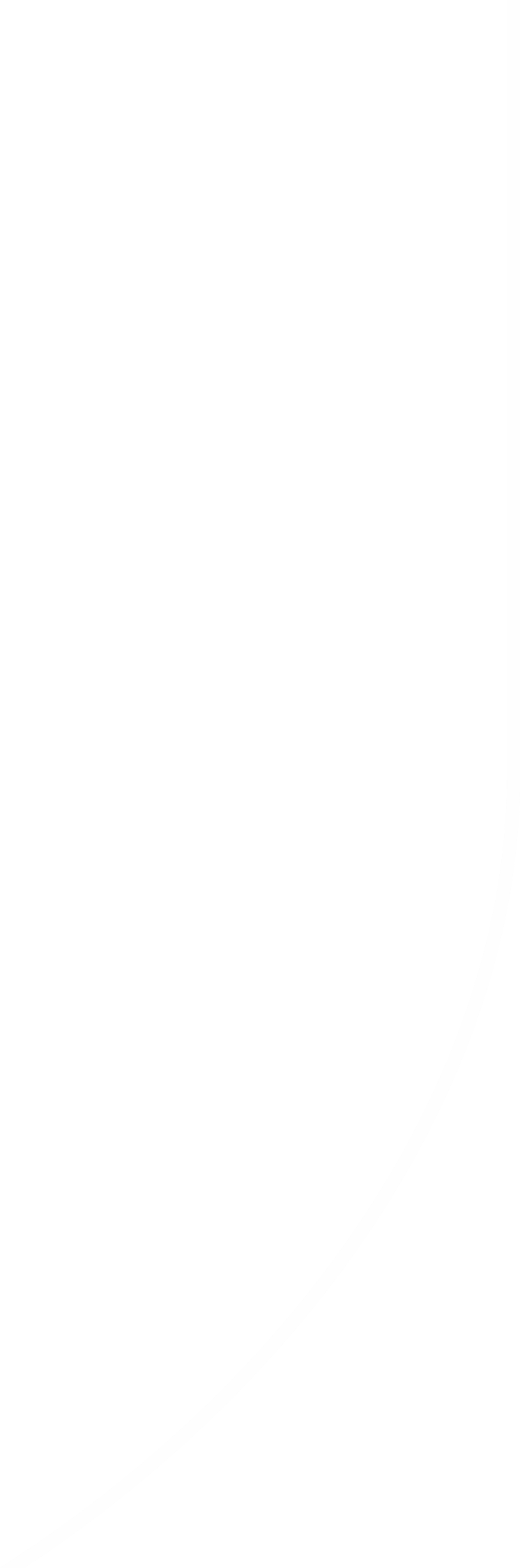 UK OFR Qualitative Information Attributes
Forward-looking orientation
Supplement and complement financial reports.
Comprehensiveness
Understandability
Balance and Neutrality
Comparability
Relevance
Timeliness
Verifiability
Prior research has examined these attributes individually, but few have developed a comprehensive measure that incorporates all of them.
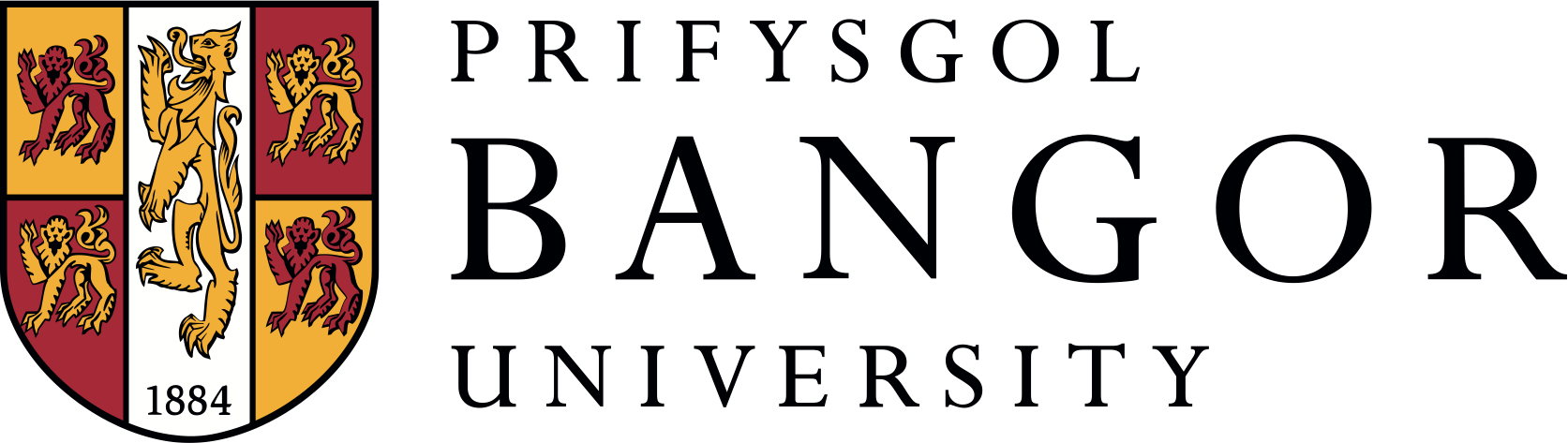 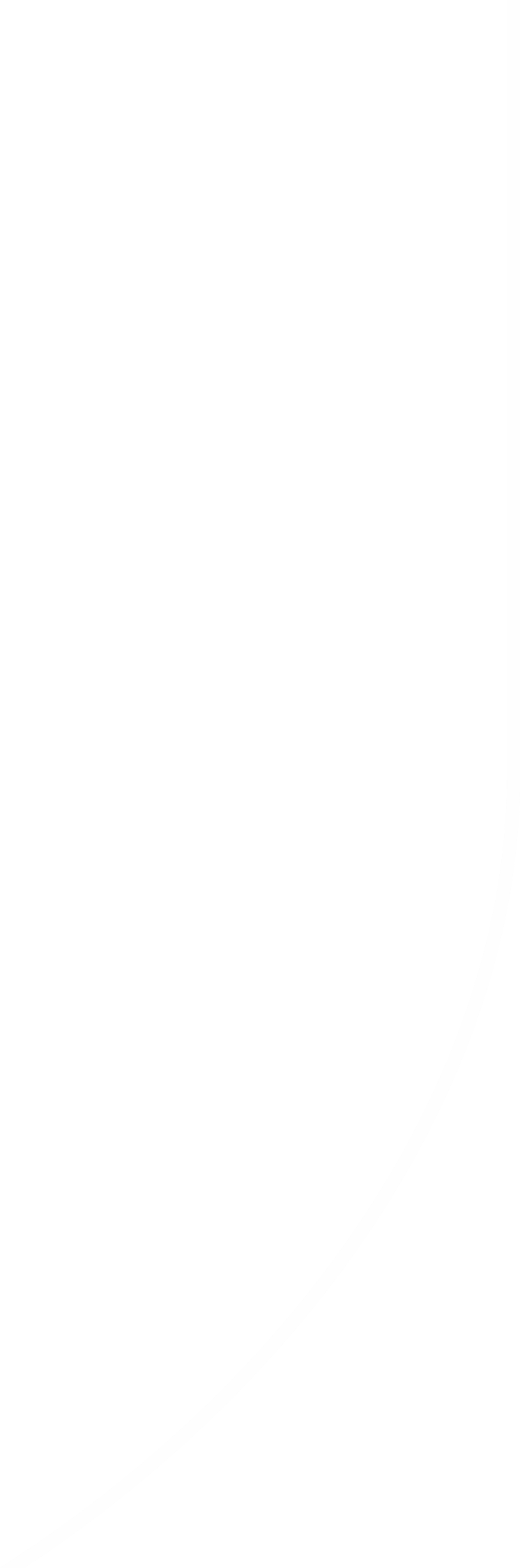 The research focused on three qualitative information attributes:

Relevance. 

Understandability.  

Balance and Neutrality.
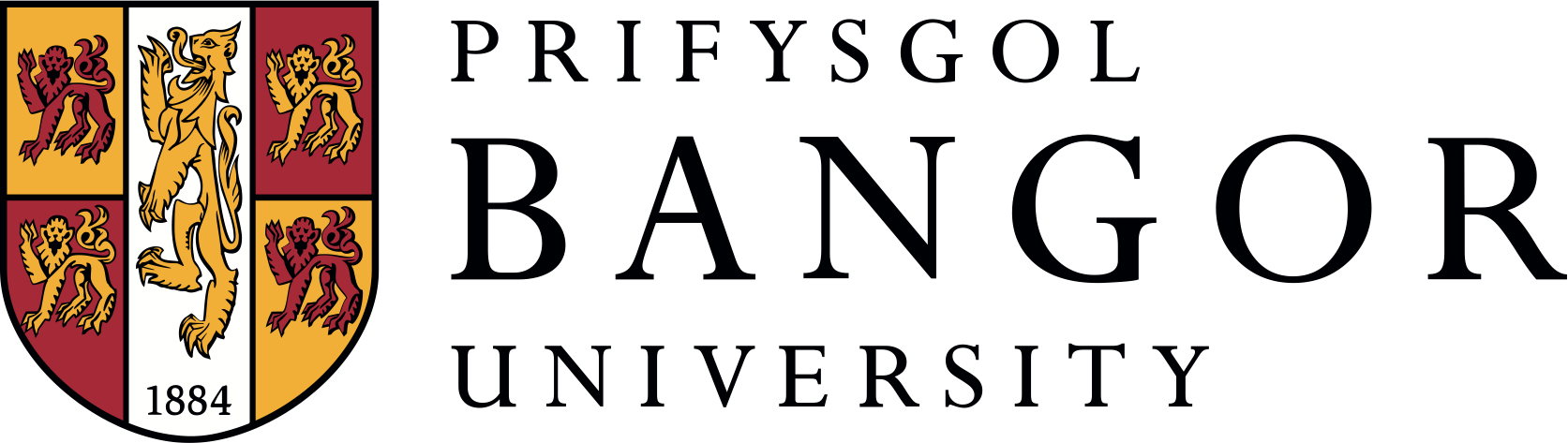 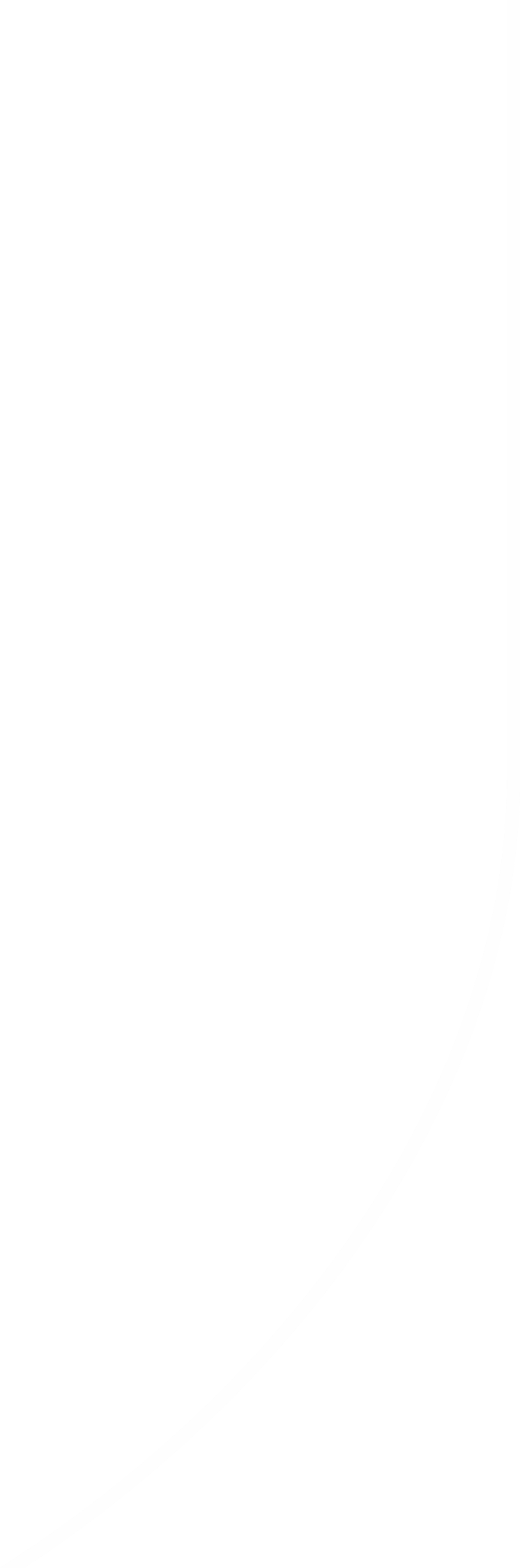 The research focused on three qualitative information attributes:
Relevance (e.g. the existence of forward-looking financial information or non-financial information). 
However, 
Relevance for whom?
Information that is relevant to an investor may not hold the same relevance for a particular category of stakeholder!
An institutional investor interested in socially responsible companies as an investing target, may also need historical information about the social activities of the firm and thus this information becomes very relevant.
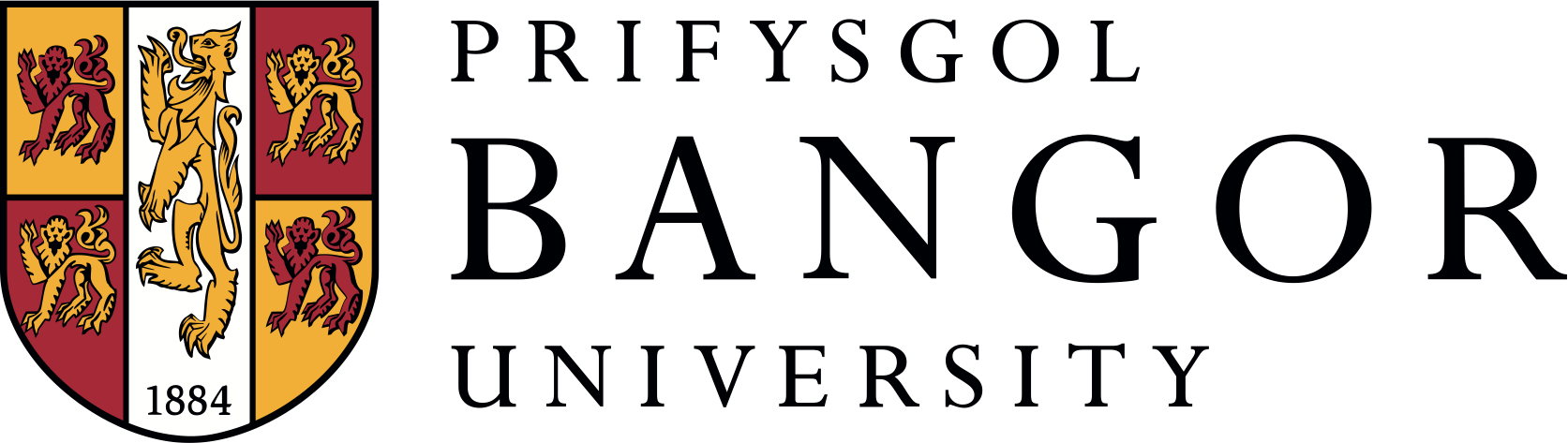 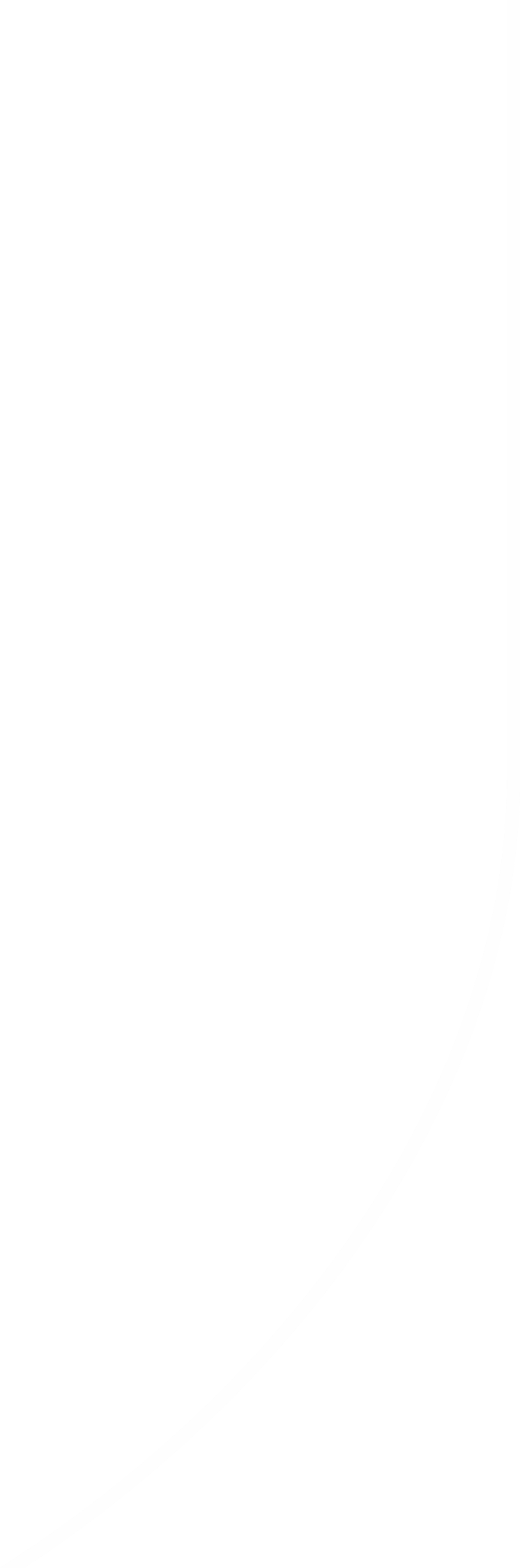 The research focused on three qualitative information attributes:
Readability.  
Researchers have used readability as a proxy for understandability. 
However, even if information is easy to read, it does not necessarily ensure that there is no guarantee that stakeholders will find it easy to understand.
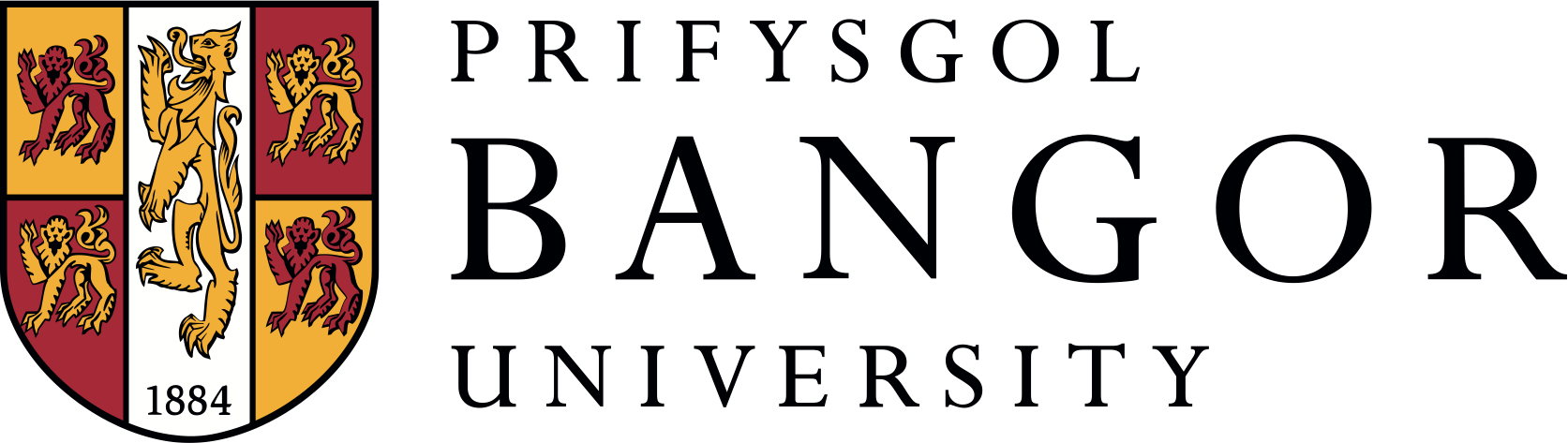 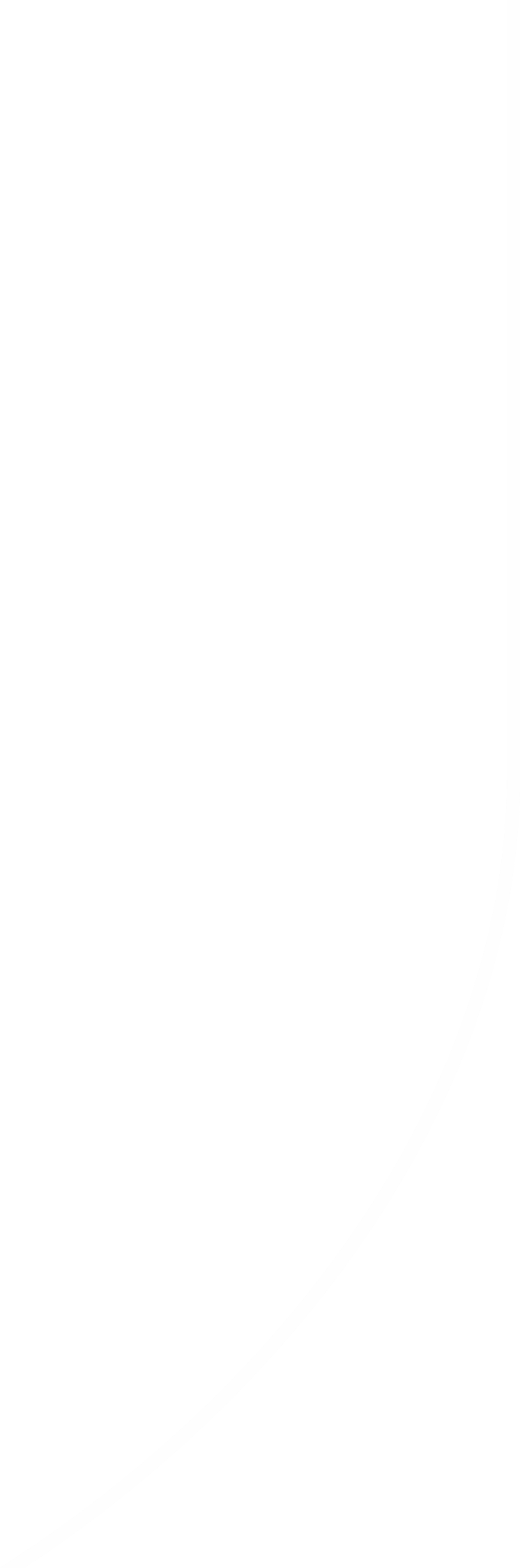 The research focused on three qualitative information attributes:
Balance and Neutrality (disclosure tone). 
- However, in many cases, 95% of the information disclosed contains Good News, with only 5% covering bad news (disclosure bias).
- Managers often attribute good news to themselves, while attributing bad news to external factors (attribution bias).
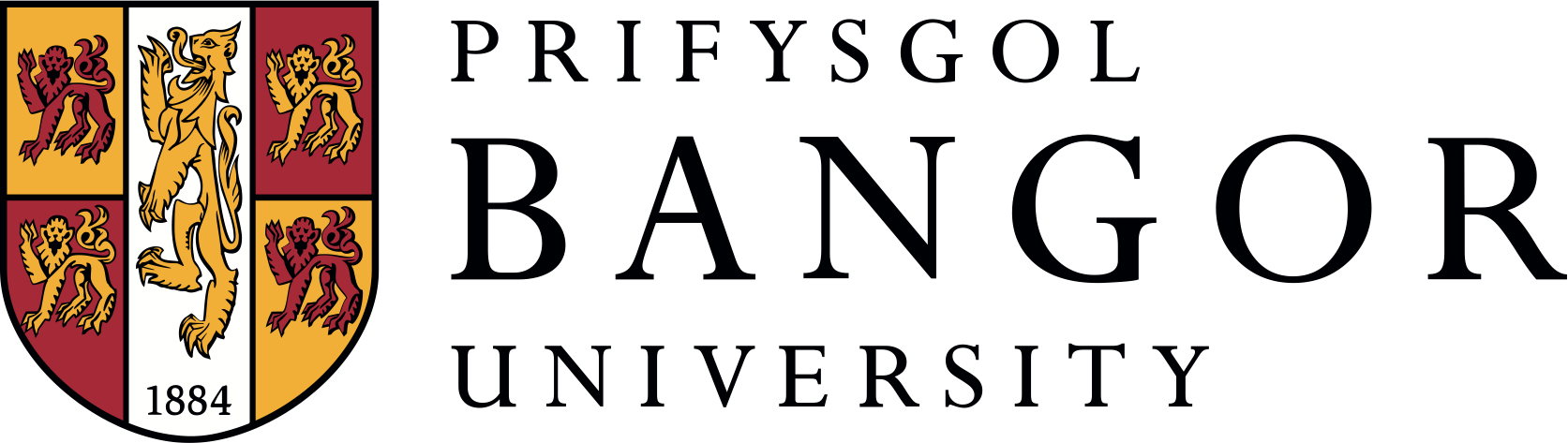 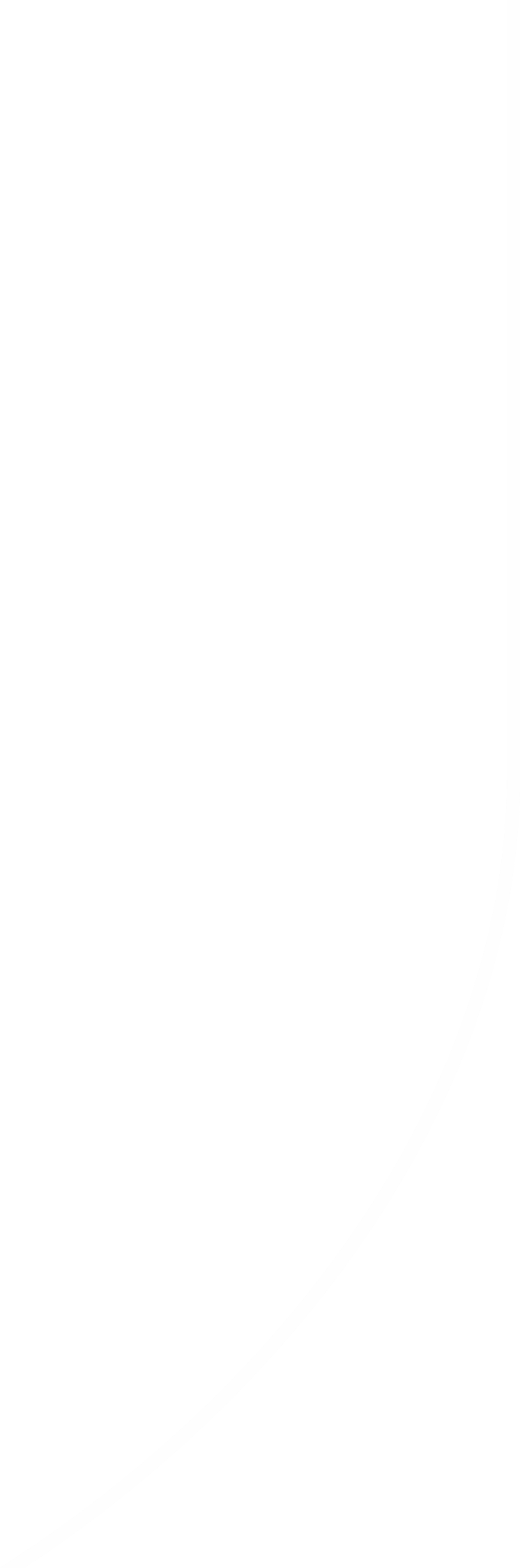 What remains to be explored (gaps and future directions)?
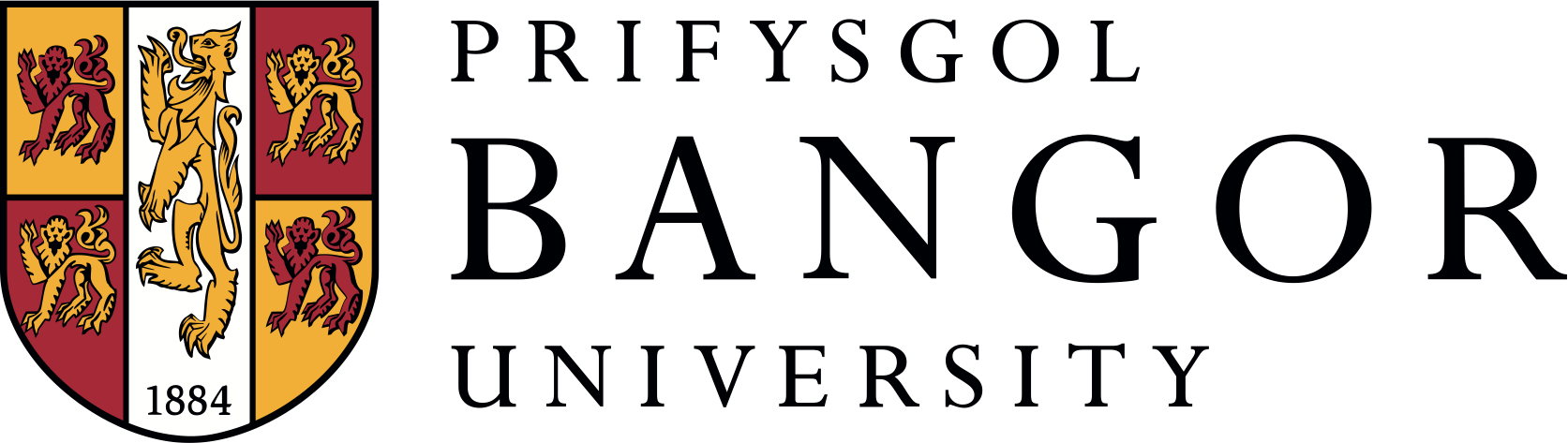 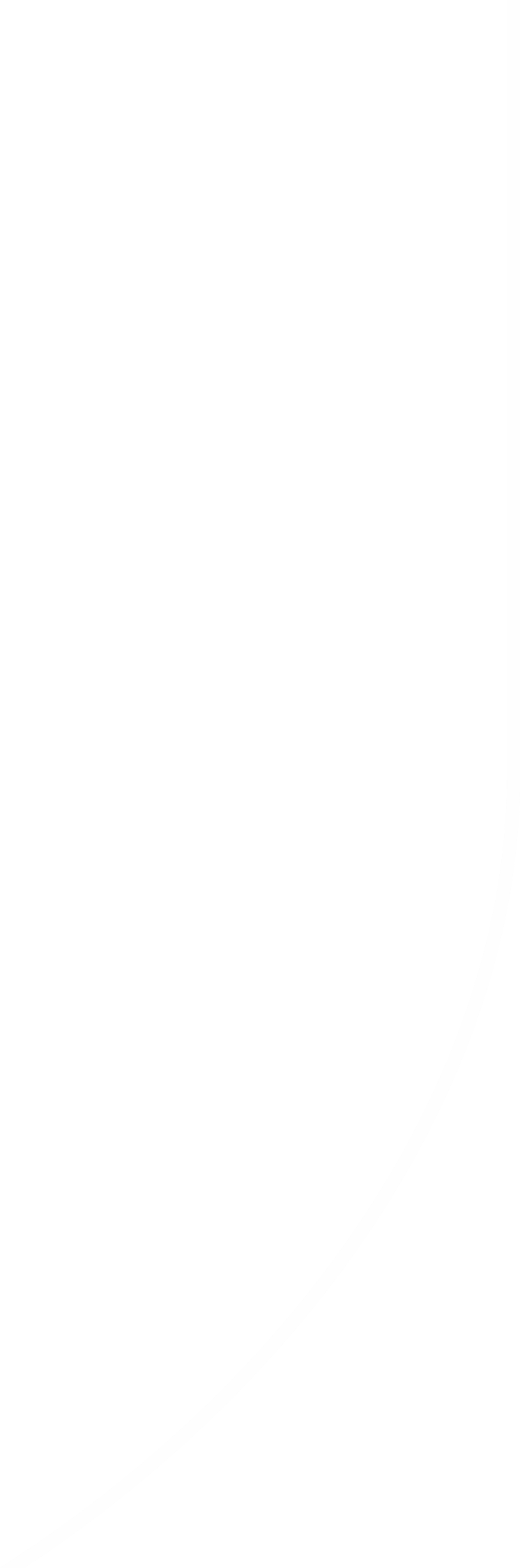 Future research
Emerging Trends and Opportunities

Measuring disclosure quality is a challenge.

New measures are needed to assess the quality and impact of narrative disclosures.

The use of AI-driven Textual Analysis in measuring the quality of corporate narrative disclosure in annual reports and social media.
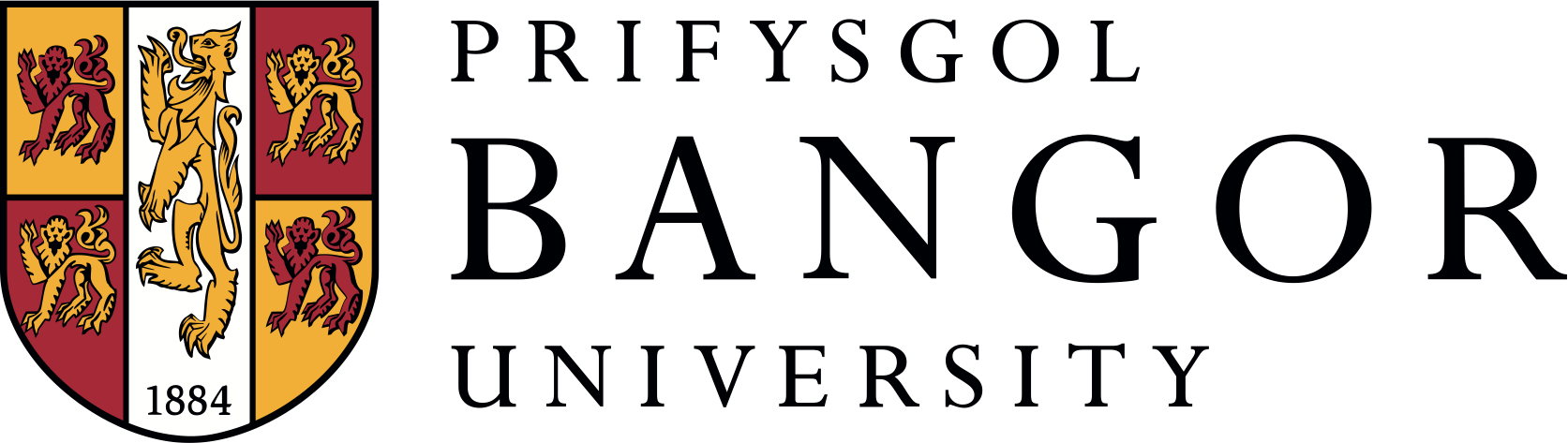 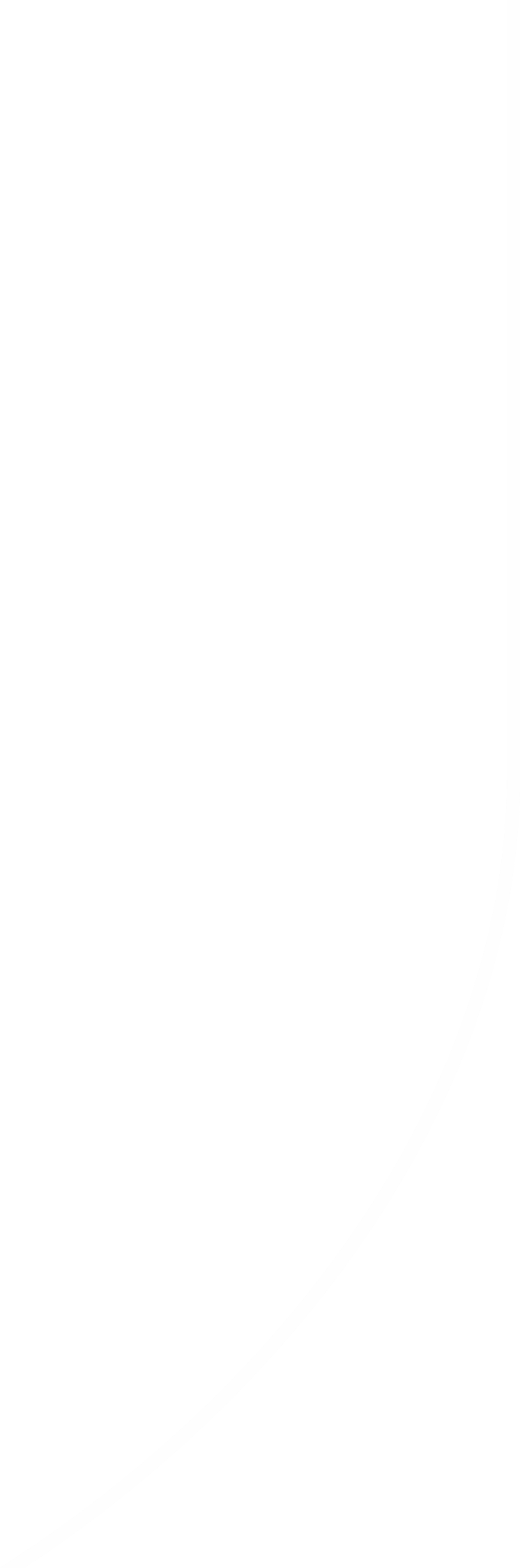 Future research
Stakeholder Perspectives

Qualitative research is needed to understand how different stakeholders interpret and value narrative disclosures.

- Qualitative research is also needed on challenges to corporate narratives reporting in the digital age.
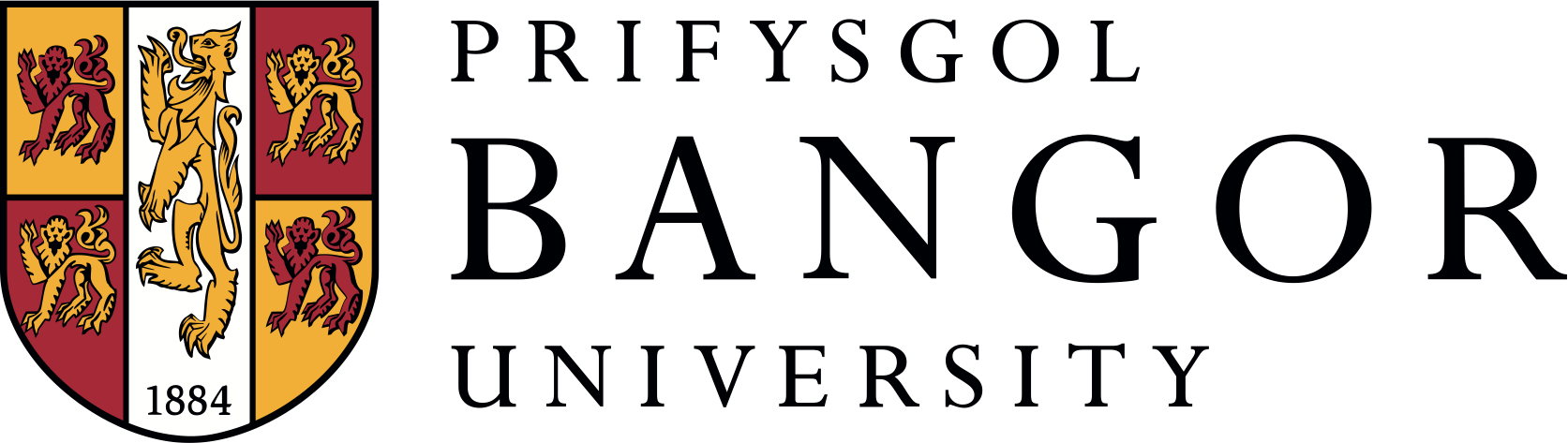 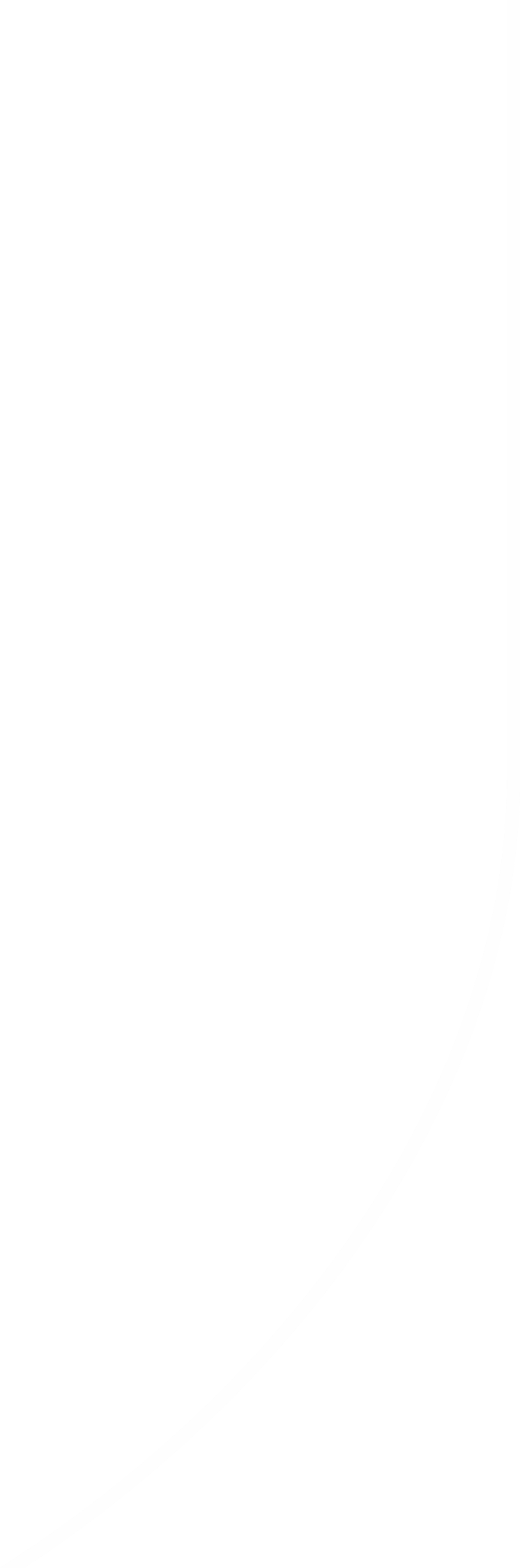 Future research
Non-economic consequences of corporate narrative disclosure

There is a need to examine the non-economic consequences of corporate narrative disclosure disclosure (its impact on customer satisfaction or employees).
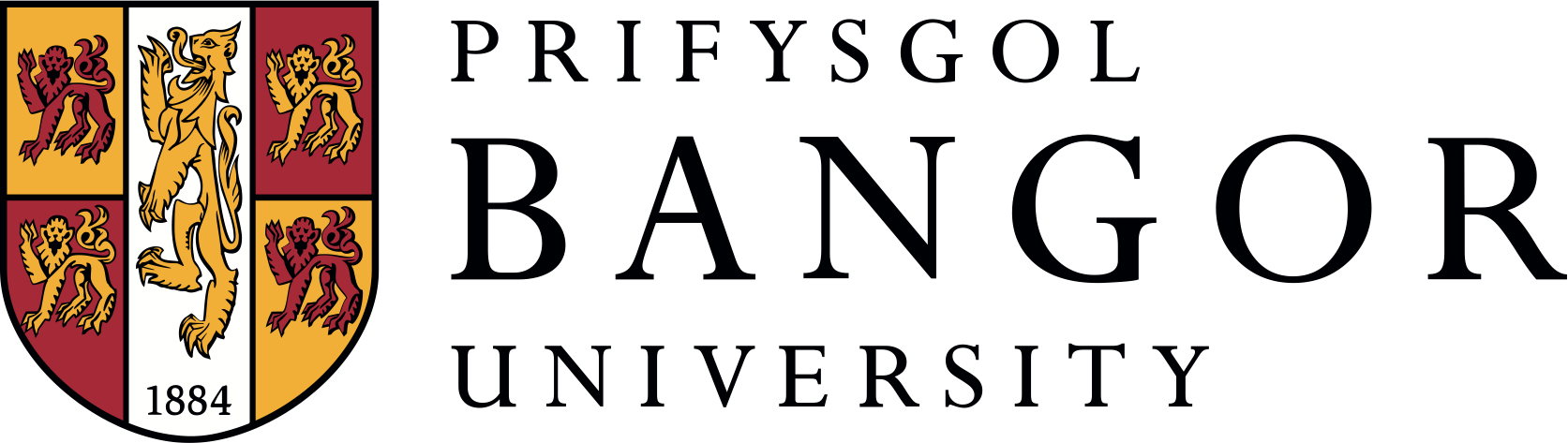 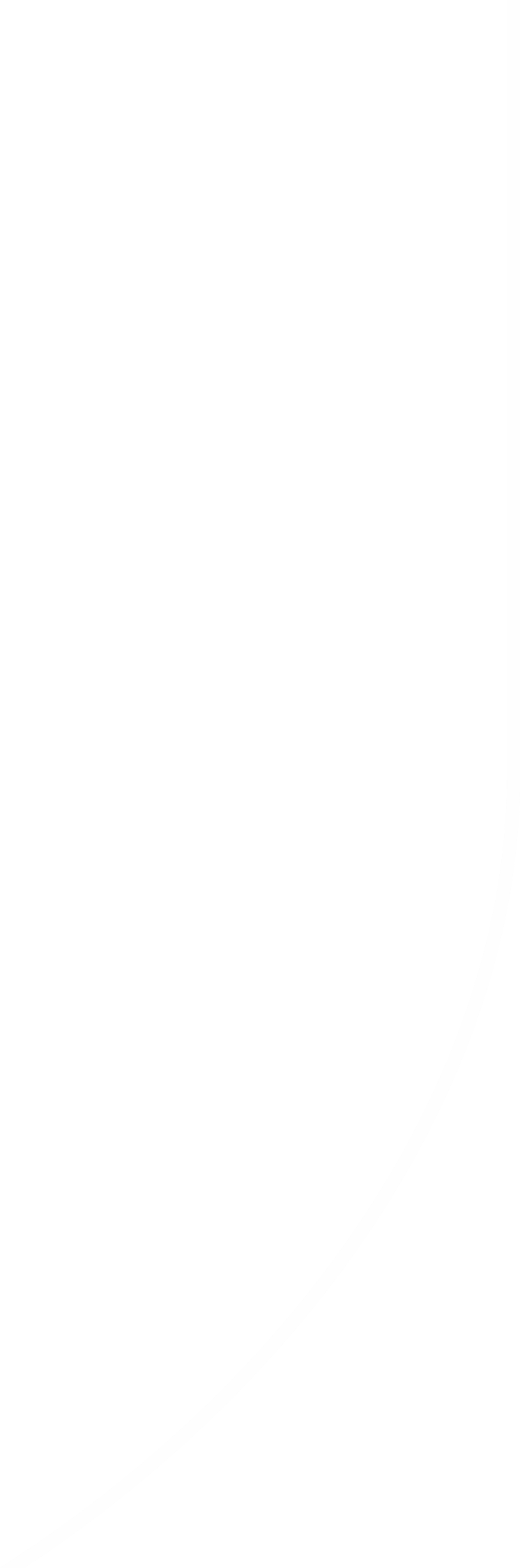 Future research
External Assurance

Research is needed to explore the external assurance on corporate narrative disclosures and the extent and scope of the assurance that should be provided. We need an answer to the following question: Whether and, if so, how assurance should be provided on such information?
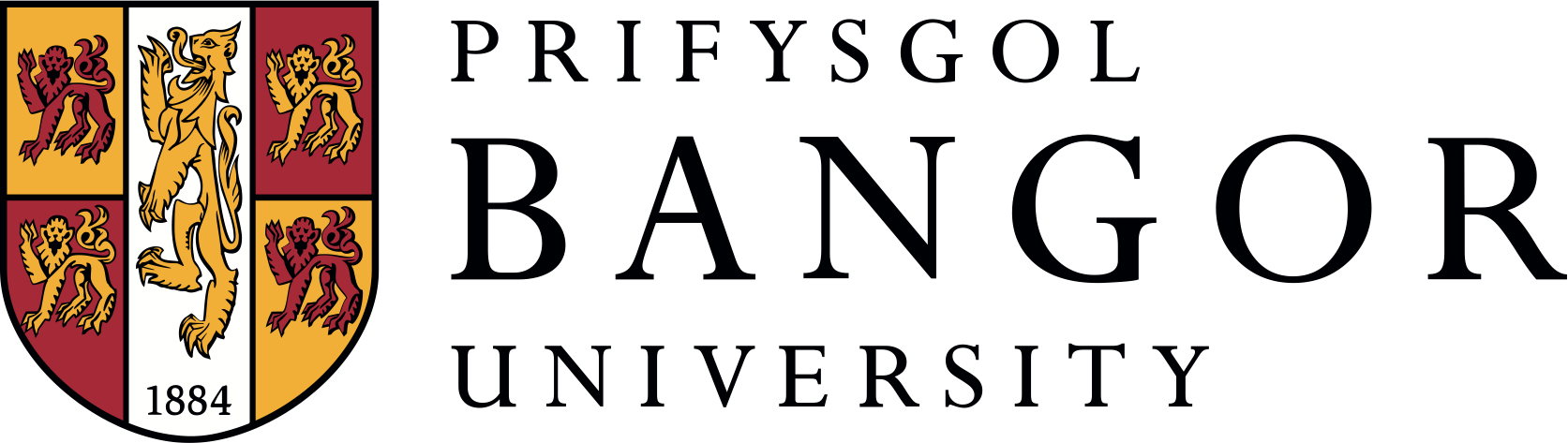 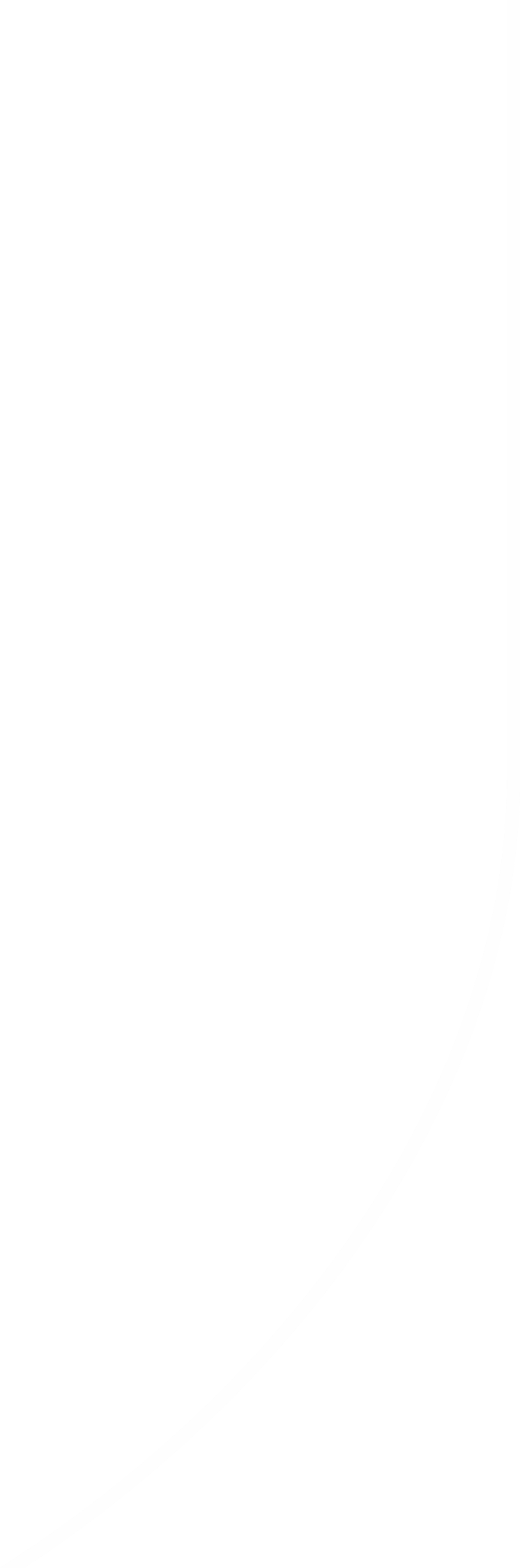 Future research
More research is needed on the determinants and consequences of:

Modern slavery disclosure.
Circular Economy disclosure.
Cybersecurity disclosure.
Technology-related disclosure such as Fintech disclosure; and Blockchain disclosure.
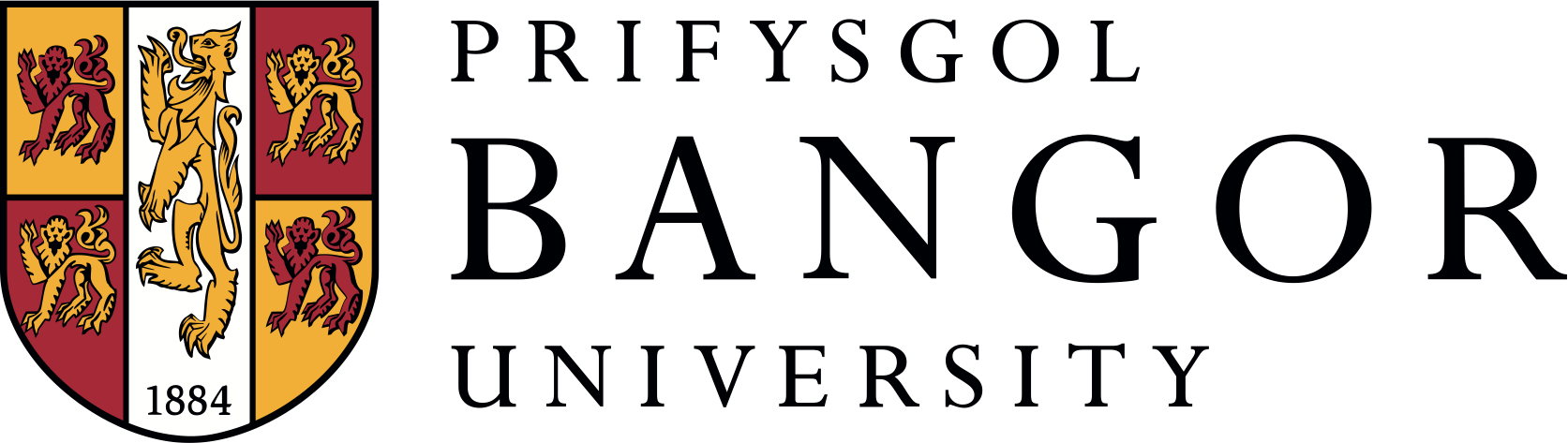 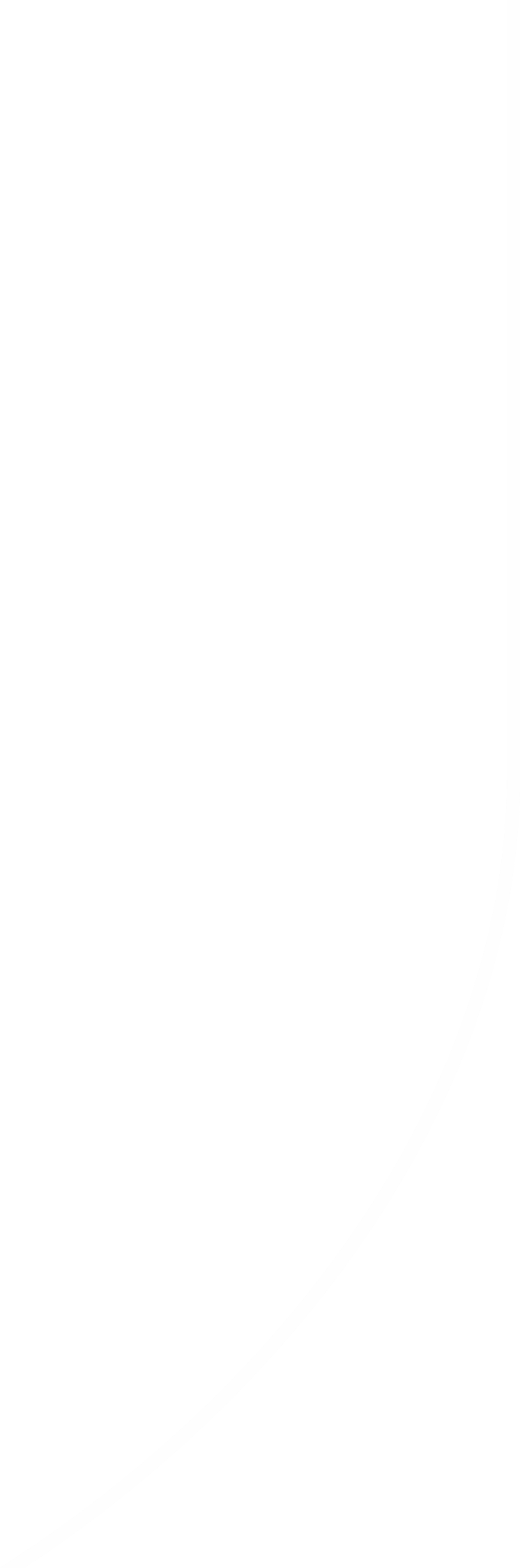 Future research
Sector-Specific Insight:

Research is needed to understand sustainability and technology-related disclosure practices of different industry sectors such as:
Healthcare sector.
Sport Sector.
Airlines Sector.
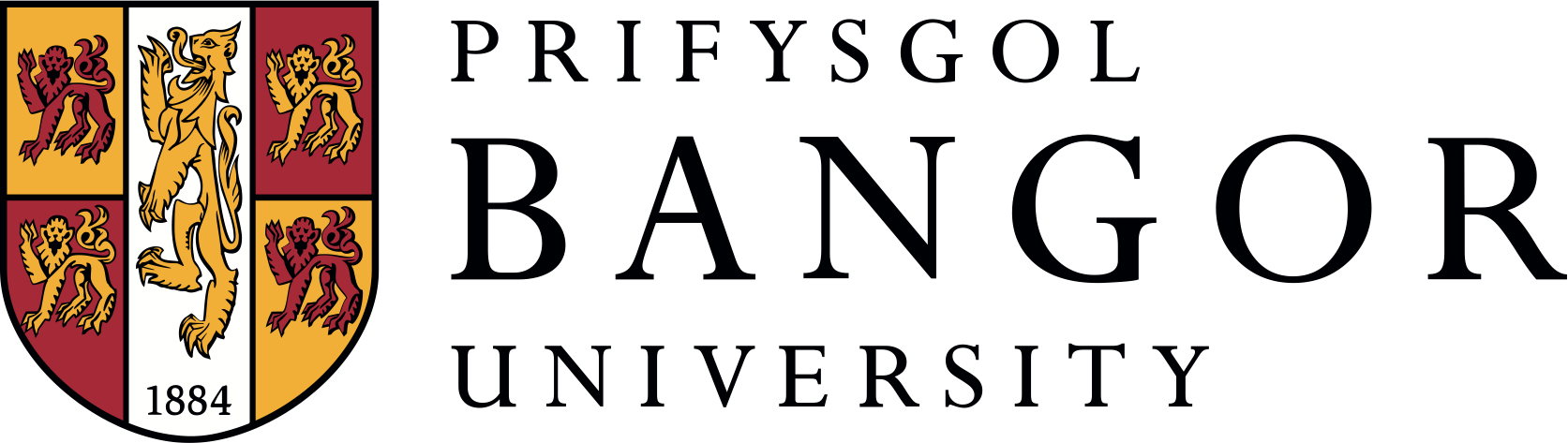 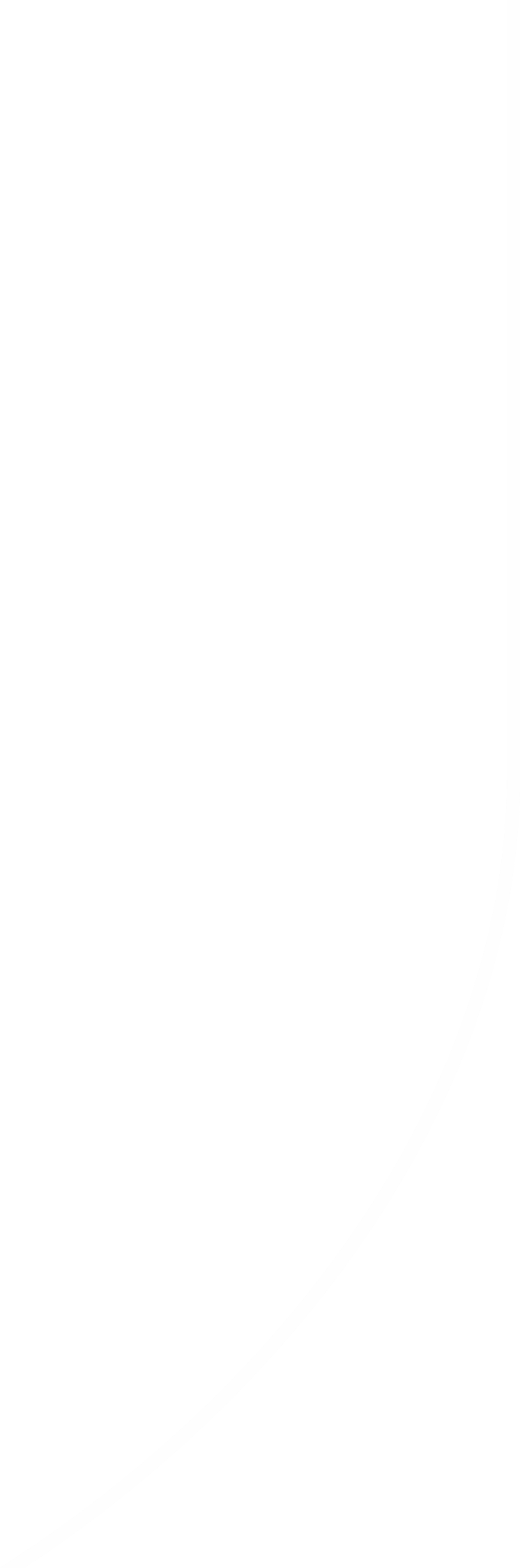 Future research
Alternative sample splits could offer interesting stories:

pre- and post-crisis data.
pre- during and post-Covid 19.
Loss-making companies versus profit-making companies.
High-growth companies versus low-growth companies.
 High-quality governance versus low-quality governance.
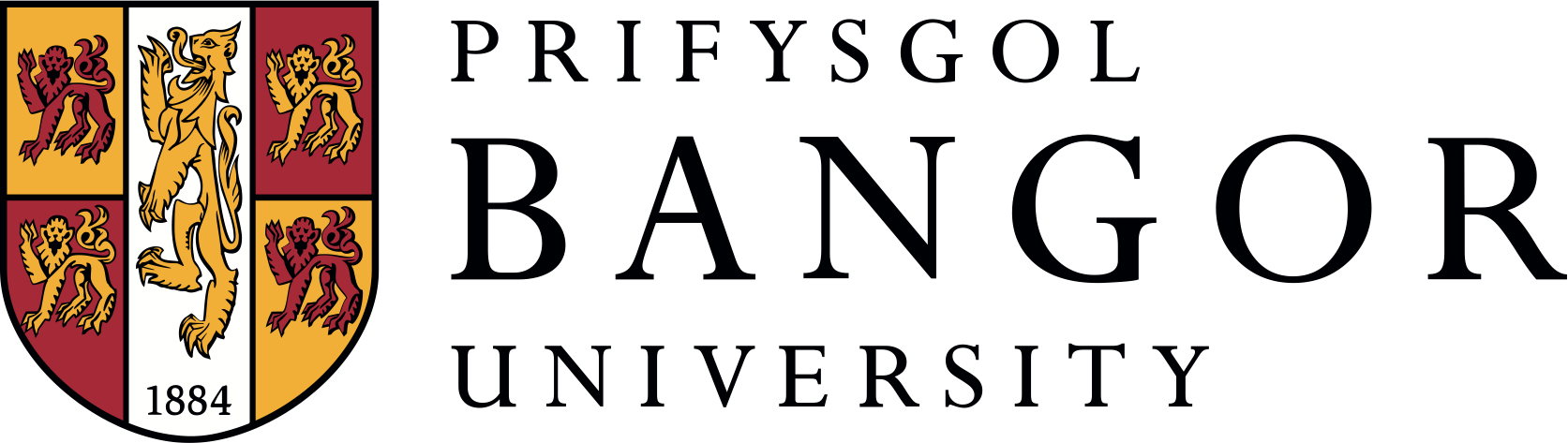 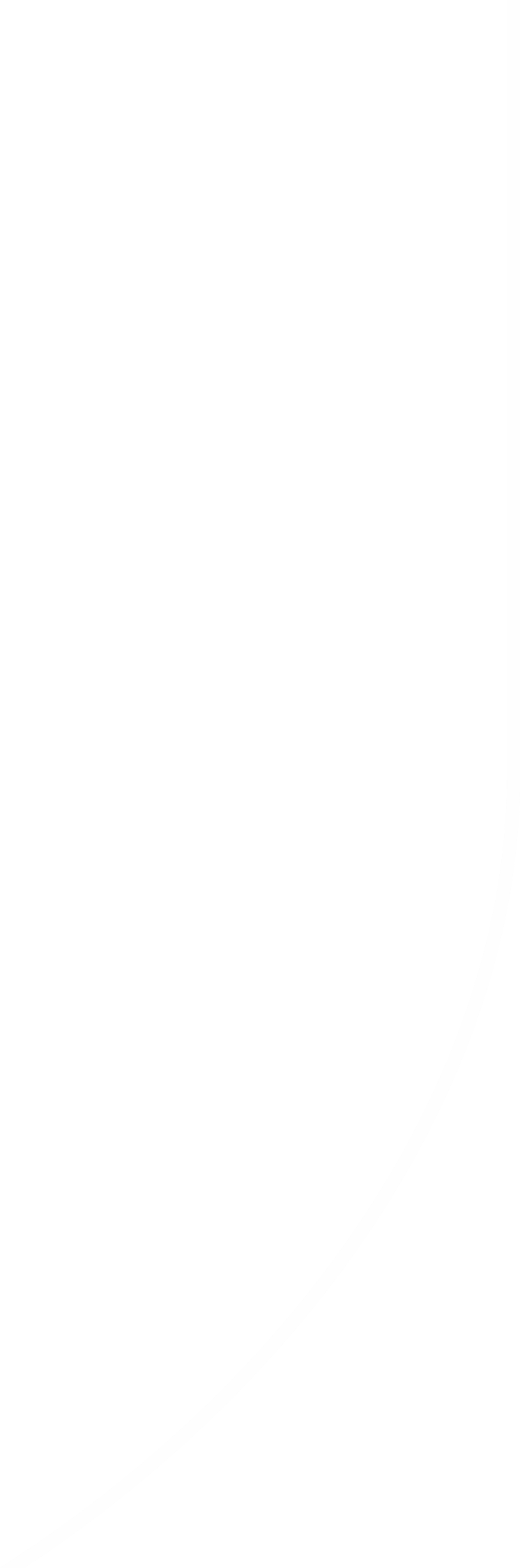 Future research
Information withholding

It is interesting to explore what drives companies to withhold quantitative information in their annual reports and how this impacts stakeholders.
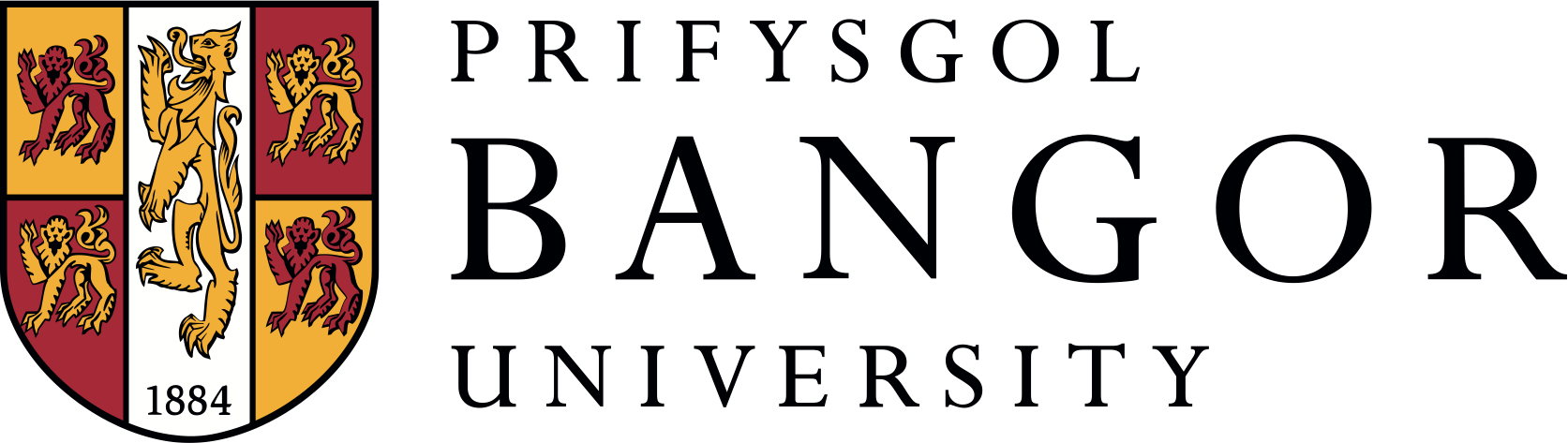 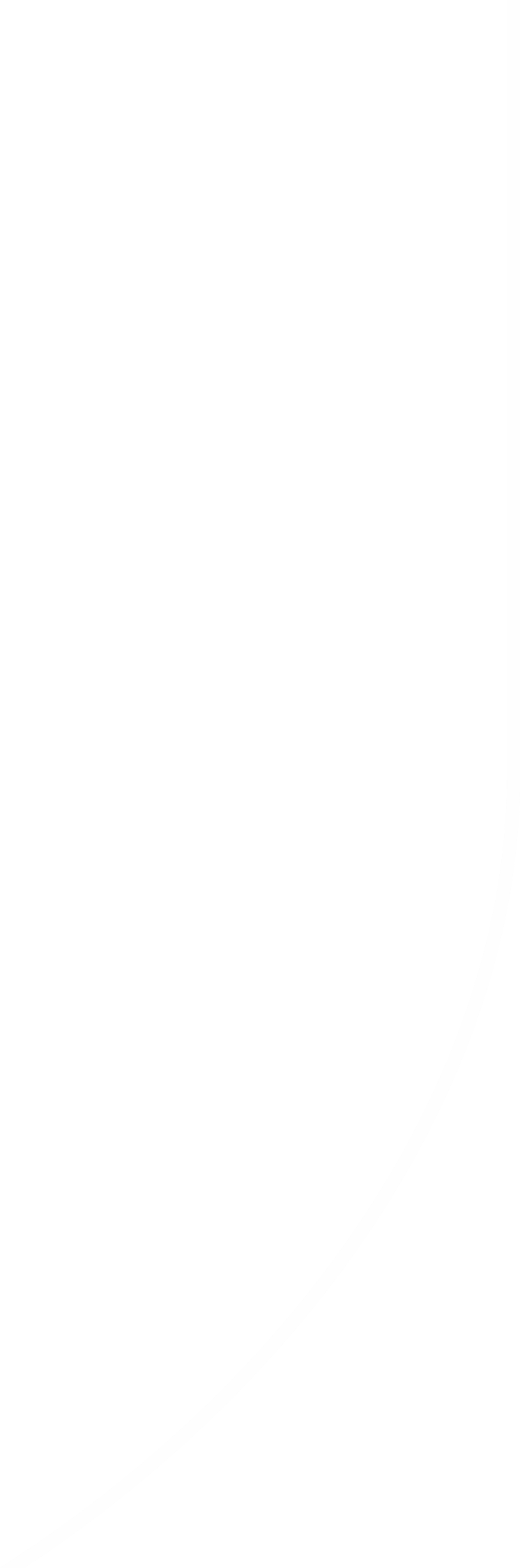 Future research
Disclosure by stakeholders. It is interesting to explore what information is used by:
External auditors (Taffler, R. J., Lu, J., & Kausar, A. (2004). In denial? Stock market underreaction to going-concern audit report disclosures. Journal of Accounting and Economics, 38, 263-296.)

Financial media reports (Taffler, R. J., Agarwal, V., & Obring, M. (2024). Narrative Emotions and Market Crises. Journal of Behavioral Finance, 1-21.)

Financial analysts (Tan, K. L., Imam, S., & Babu, M. M. (2019). The use of information by financial analysts during a financial crisis. Strategic Change, 28(5), 369-379).
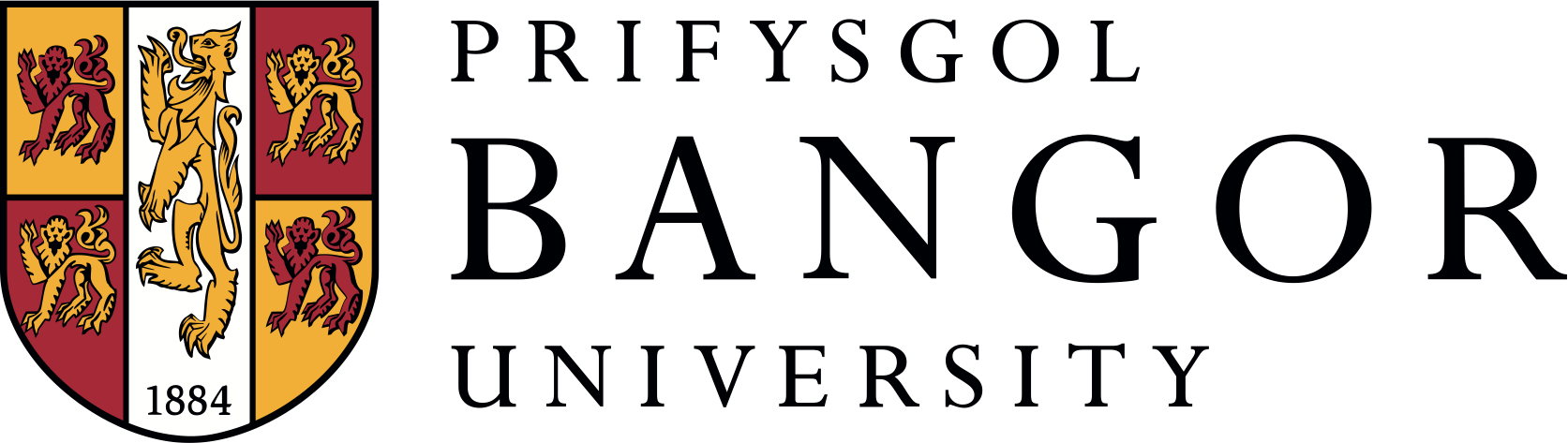 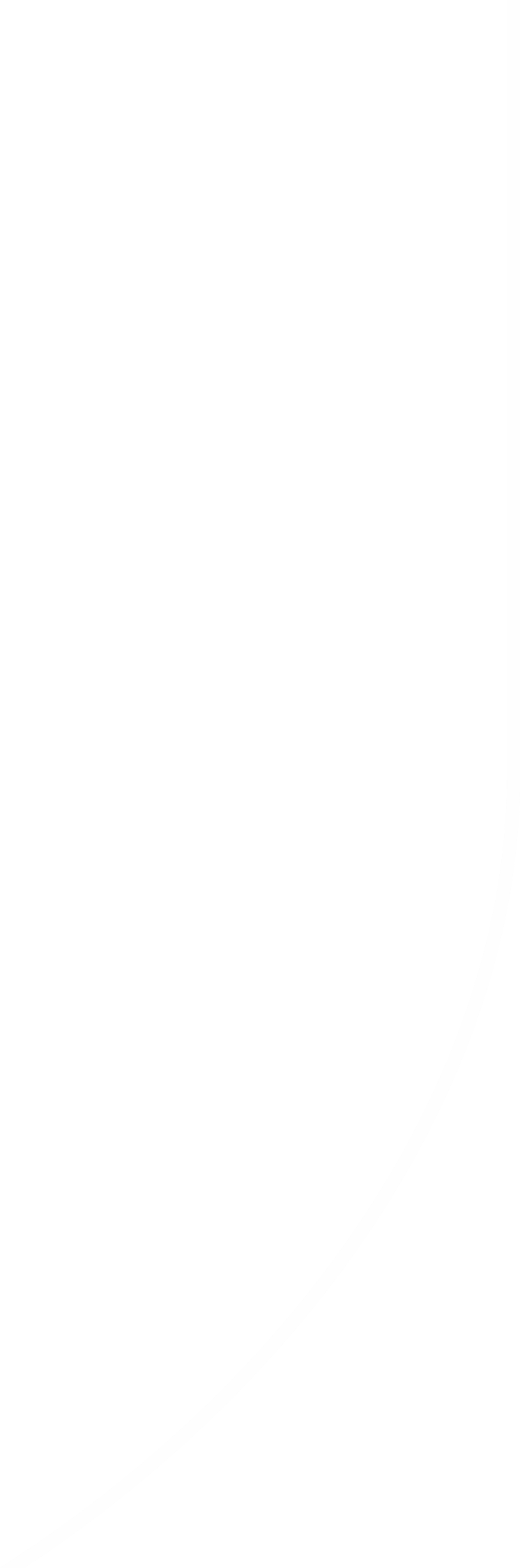 Future research
Disclosure by stakeholders. It is interesting to explore what information is used by:

Fund managers (Darendeli, A. (2024). How do retail investors respond to summary disclosure? Evidence from mutual fund factsheets. Review of Accounting Studies, 1-45).

Employees (Hales, J., Moon Jr, J. R., & Swenson, L. A. (2018). A new era of voluntary disclosure? Empirical evidence on how employee postings on social media relate to future corporate disclosures. Accounting, Organizations and Society, 68, 88-108).
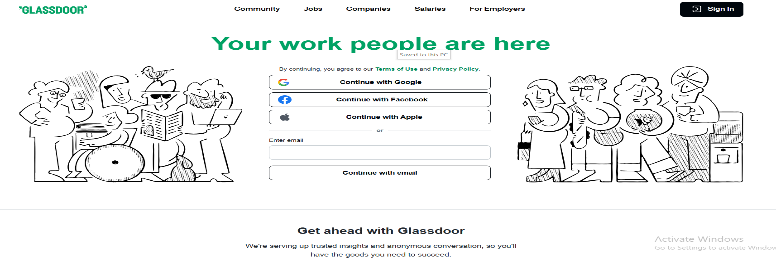 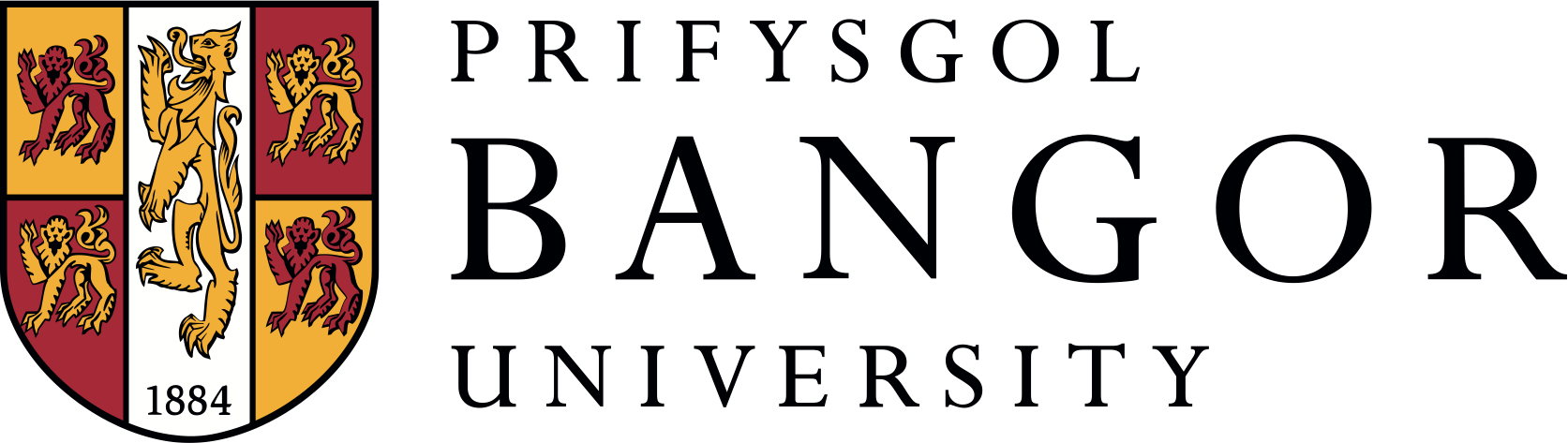 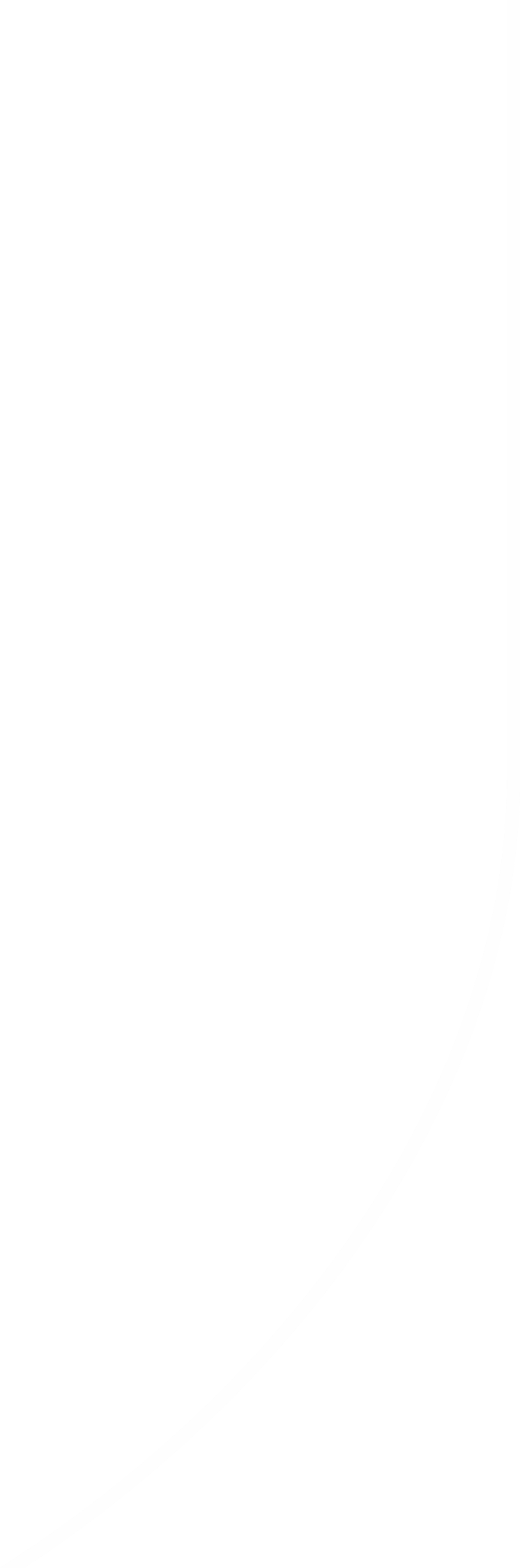 Call for papers
- The British Accounting Review
Artificial Intelligence in Sustainable Finance and Accounting
Submission deadline: 31 March 2025
Accounting for Sustainable Finance: Legislating to Advance Impact and Mitigate Greenwashing
Submission deadline: September 1st, 2025

- International Journal of Accounting
Special Issue on Corporate Governance and Sustainability Disclosure
Submission deadline: March 31, 2025
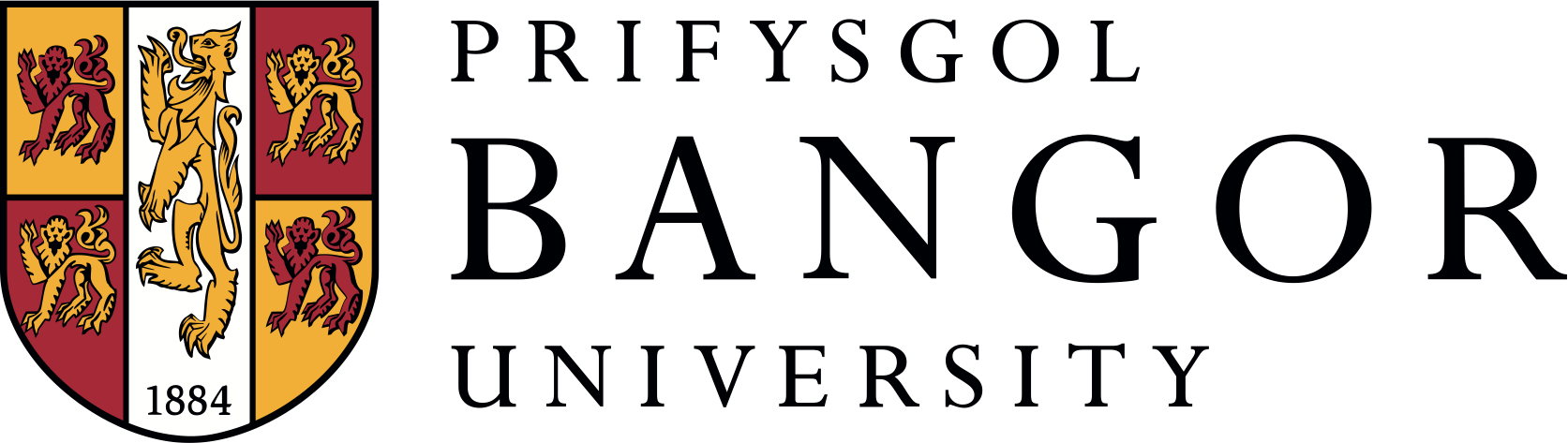 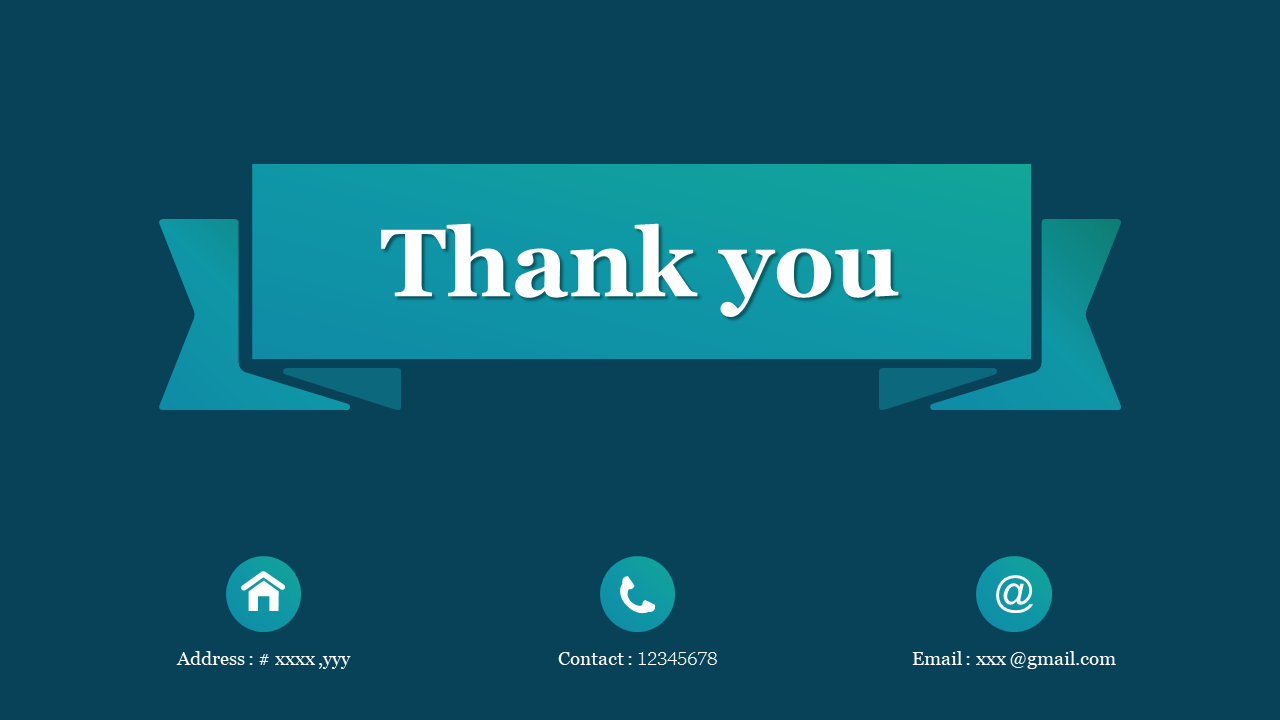 Khaled Hussainey
Professor of Accounting
Bangor Business School
Bangor University
Email: K.Hussainey@Bangor.ac.uk
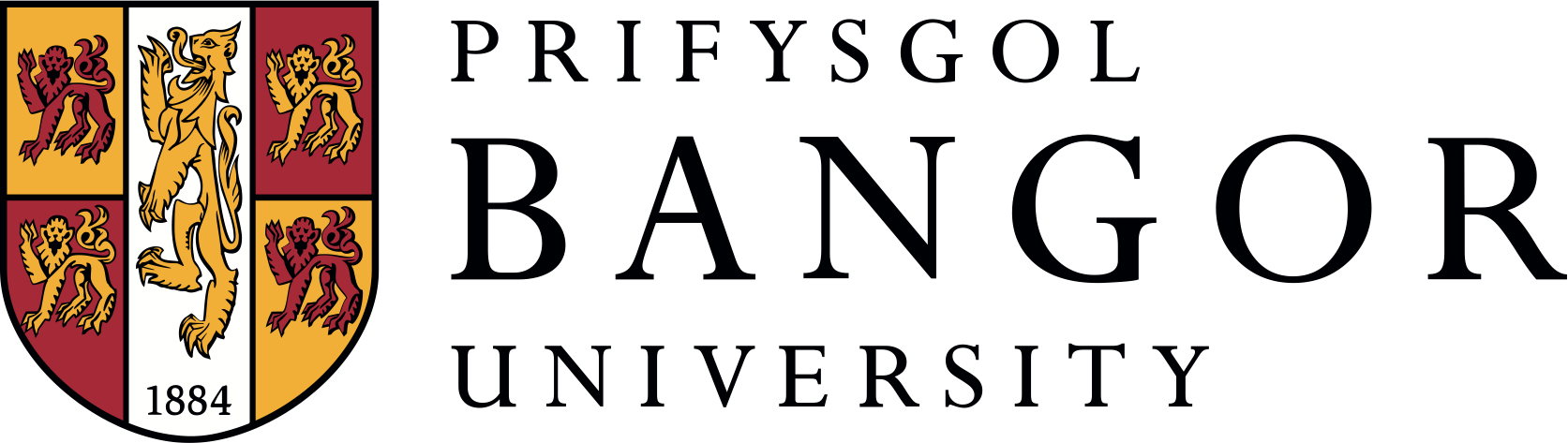